Informasjon til deg som skal bruke denne presentasjonen
Denne PowerPoint-presentasjonen er et bibliotek med lysark hvor du selv kan velge det du ønsker å bruke, ut fra
hvor lang presentasjon du vil holde
hvilke av de sju samfunnsområdene i analysen du vil vektlegge
hvor mye refleksjon du vil legge opp til

Grundige tekster i notatfeltet gjør presentasjonen enkel å bruke for alle.

Det ligger refleksjonsspørsmål til slutt i hvert kapittel. 
Disse kan brukes for å reflektere over hvordan funnene i analysen treffer NAV i stort og din enhet spesielt.
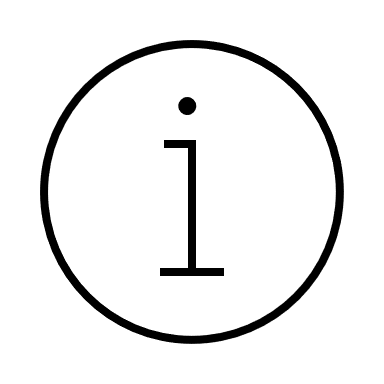 Innhold
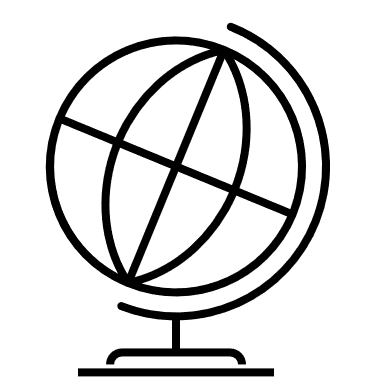 Innledning og sammendrag
Arbeidsmarked
Demografi
Brukerforventninger
Digital teknologi
Levekår
Helse
Politiske trender
Hovedfunn og avslutning
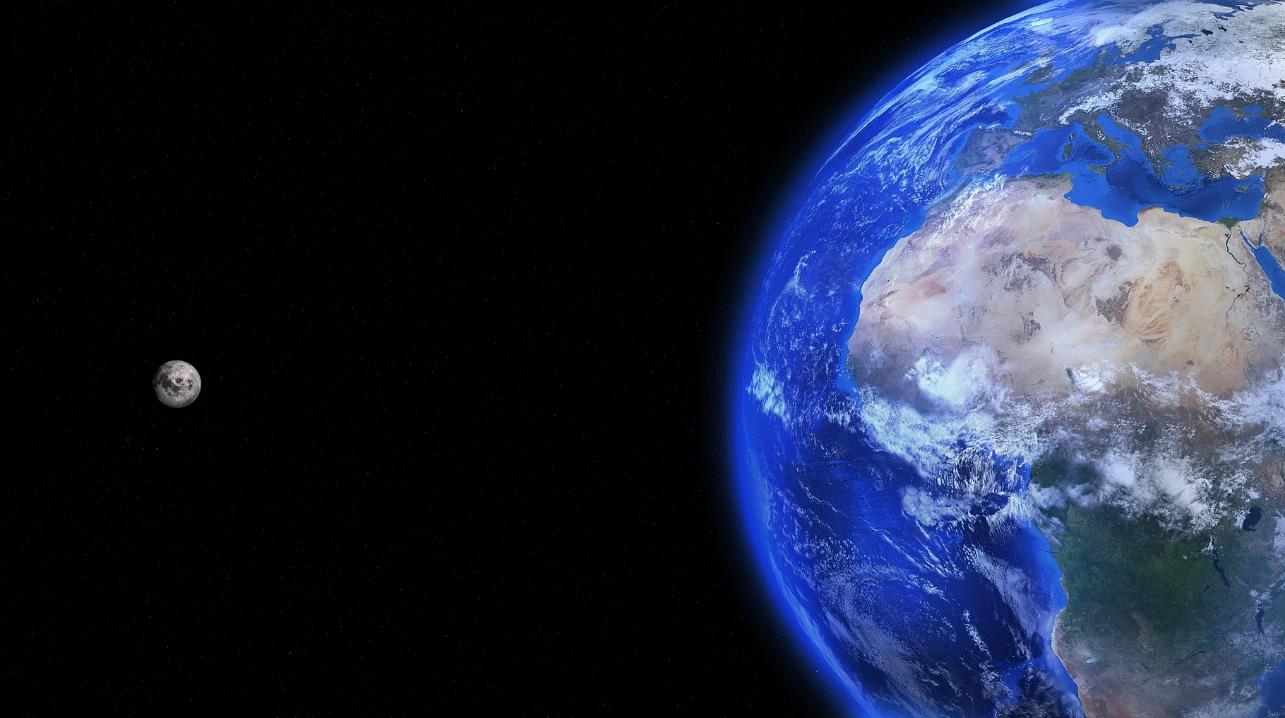 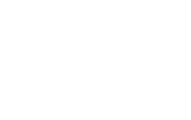 NAVs omverdensanalyse 2023–2035
Samfunnstrender til 2035 og konsekvenser for NAV
[Speaker Notes: NAVs omverdensanalyse tar for seg de viktigste samfunnstrendene som vil påvirke arbeids- og velferdsområdet til 2035, hvilke trender som er mest usikre og hvilke konsekvenser de kan få for NAV.]
Hvorfor trenger NAV en omverdensanalyse?
1
2
Refleksjon og diskusjon om hvordan samfunnstrendene treffer både NAV i stort og ditt arbeidsfelt
Bidra til mer treffsikre strategier og prioriteringer for NAV
Samfunnet endrer seg raskt. NAV må endre seg i takt med nye muligheter og utfordringer og ta høyde for det uventede.
Ansatte i NAV er hovedmålgruppe, men vi ønsker også å nå beslutningstakere og samarbeids-partnere.
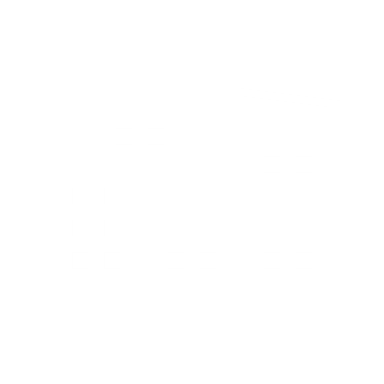 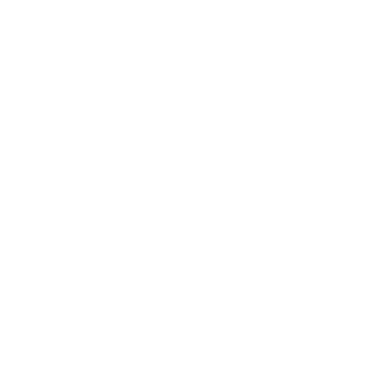 [Speaker Notes: Formålet med analysen er å bidra til mer treffsikkerhet ved implementering av og senere oppdateringer av NAVs virksomhetsstrategi samt de treårige prioriteringene for NAV. Analysen skal også bidra til refleksjon og diskusjon om hvordan samfunnstrendene kan treffe NAV i stort og der den enkelte jobber.]
Fra framtidsvisjon til å levere endring
Årlig budsjett og 
mål- og disponeringsbrev
Sette retning
Levere endring
Omverdensanalyse
Virksomhets-strategi
Strategiske prioriteringer (3 år)
Omverdensanalysen
De viktigste samfunnstrendene
 som vil påvirke arbeids- og velferdsområdet fram til 2035 og konsekvenser for NAV
Strategiske prioriteringer
Beskriver hva NAV skal oppnå innen 3 år. Rulleres årlig og følges opp gjennom målbare suksesskriterier
Årlig budsjett og MD-brev
Årlige prioriteringer vil bli gitt gjennom mål- og disponeringsbrev på ulike nivåer i etaten og påvirker prioriteringer i driftsbudsjettene
Strategi
Framtidsbilde for NAV (10 år) med 4 strategiske ambisjoner
[Speaker Notes: Omverdensanalysen er basert på en gjennomgang av forskning og analyser på ulike samfunnsområder, for å finne de samfunnstrendene som kan få størst betydning for NAV framover. I tillegg har analysen vurderinger av hvilke muligheter og utfordringer samfunnstrendene gir NAV framover. Hvilken retning NAV faktisk skal velge, blir tatt ned i virksomhetsstrategien, lansert juni 2022.

Formålet med omverdensanalysen er å bidra til mer treffsikkerhet ved implementering av og senere oppdateringer av virksomhetsstrategien samt de treårige prioriteringene.
Selve strategien gjelder for 10 år framover, og det er også utarbeidet strategiske prioriteringer for de kommende tre årene. Og de vil igjen påvirke de årlige prioriteringene i mål- og disponeringsbrev som brukes i den interne styringen i NAV og i driftsbudsjettet for NAV, slik at vi beveger NAV i riktig retning år for år.]
Samfunnstrender og NAV mot 2035
Nye forventninger og muligheter
Rammebetingelser og kompetanse-behov kan redusere utviklingstakten
Aldring og sentralisering utfordrer velferdsstaten og NAV
Økt usikkerhet om innvandringen
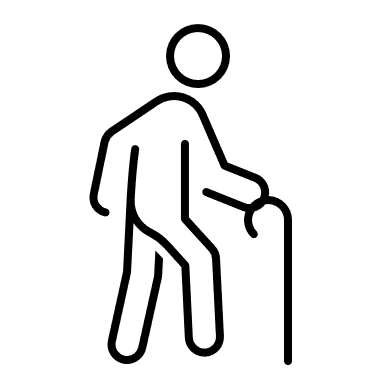 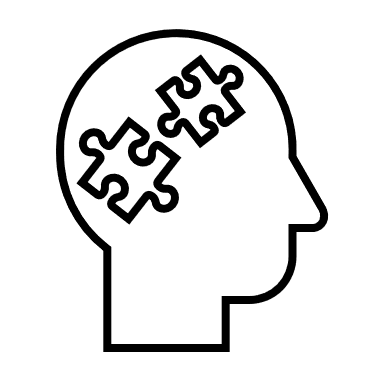 Omstilling og mangel på arbeidskraft
Økt regionalisering av internasjonal handel
Risiko for økt polarisering og redusert tillit utfordrer NAV og kan gi større politisk uforutsigbarhet
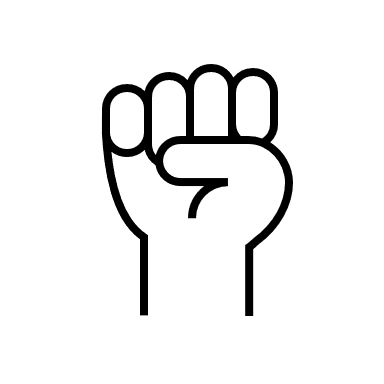 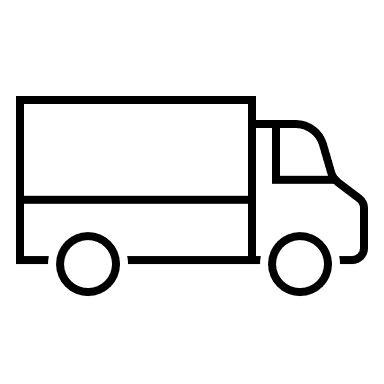 [Speaker Notes: Aldring og sentralisering utfordrer velferdsstaten og NAV
Befolkningen øker langsommere enn før, mens aldringen blir sterkere som følge av lavere fødselstall og en forventet lavere nettoinnvandring. Aldersgruppen over 67 år ventes å øke med drøyt 30 prosent til 2035, mot 5 prosent vekst for befolkningen i alt. Det ventes en moderat befolkningsvekst på 2 prosent fram mot 2035 for personer i yrkesaktiv alder. 3 av 4 ansatte i NAV jobber med tjenester og ytelser rettet mot folk i yrkesaktiv alder, og vi antar derfor at befolkningsveksten vil få begrenset betydning for den totale arbeidsbelastningen i NAV på de fleste områdene. Aldringen fører til rundt 35 prosent flere alderspensjonister og mottakere av hjelpemidler, noe som vil utfordre NAV. Aldringen vil samtidig øke gapet mellom utgiftene og inntektene på statsbudsjettet og vil påvirke arbeids- og velferdspolitikken. Vi venter økte krav til effektivisering av offentlig sektor. Det kan innebære at NAV kan bli bedt om å følge opp flere brukergrupper mot arbeid enn i dag, og at vi må bli enda mer treffsikre med hensyn til hvilke personer som trenger mer omfattende bistand fra de ulike delene av etaten.
 
Nettoinnvandringen ventes å bli lavere enn før, men likevel vil antall innvandrere bosatt i Norge fortsatt øke raskere enn øvrig befolkning. Lavere innvandring kan gjøre det enklere for de som kommer å få innpass på arbeidsmarkedet. Endret sammensetning av innvandringen, med lavere arbeidsinnvandring, kan trekke i motsatt retning, dersom flere av de som kommer mangler etterspurt kompetanse. Klimaendringer og risiko for vedvarende kriger og konflikter kan medføre flere flyktninger. Stort behov for arbeidskraft kan dessuten føre til endret innvandringspolitikk og økt arbeidsinnvandring også fra land utenfor EU. Dersom vi får høyere innvandring og migrasjon enn ventet, gir det økt behov for at NAV skal bistå med kvalifisering og oppfølging mot arbeid. Det vil også øke arbeidsbelastningen knyttet til saksbehandling av utlandssaker for personer bosatt i utlandet eller som har rettigheter fra andre land.
 
Befolkningsveksten ventes å bli sterkest i de mest sentrale kommunene. I 4 av 10 kommuner ventes det befolkningsnedgang, mens det i 2 av 3 kommuner ventes nedgang i befolkningen i yrkesaktiv alder. Det vil føre til mangel på kvalifisert arbeidskraft mange steder i landet. Sentralisering og digitalisering vil føre til færre brukere ved mange NAV-kontorer. Det kan innebære behov for endret organisering for å sikre kvalitet på tjenestene og effektiv ressursutnyttelse.

Omstilling og mangel på arbeidskraft
Arbeidsmarkedet vil preges av teknologiske endringer, grønt skifte og en eldre befolkning. For NAV vil det bli viktig å bidra til å lette de nødvendige omstillingene i arbeidslivet og å håndtere brå og uventede skifter. Det må skje gjennom økt yrkesmessig og geografisk mobilitet og styrking av befolkningens kompetanse. Det vil stille økte krav til vår kompetanse om arbeidsmarkedet og arbeidsinkludering, kunnskapsbaserte tjenester og styrking av samarbeidet med arbeidsgivere, utdanningssektoren og helsesektoren.
 
Arbeidsledigheten forventes å forbli lav, og det vil bli mangel på arbeidskraft, spesielt innen helsevesenet og yrker som krever fagbrev. Innen 2040 ventes 60 prosent av de sysselsatte å jobbe i tjenesteytende næringer i privat og offentlig sektor, mens det ventes nedgang i sysselsettingen innen olje- og gassnæringen og varehandel. Mangel på arbeidskraft gir gode vilkår for inkludering av personer utenfor arbeidslivet. Det medfører også at arbeidsgivere må ha andre forventninger ved rekruttering og at de må jobbe mer med inkludering og opplæring.
 
Koronapandemien og krigen i Ukraina har synliggjort sårbarheten i den globaliserte økonomien, og kan medføre endringer av internasjonale handelsmønstre, der regioner og land vil bli mer selvforsynte. Det ventes nedgang i industrisysselsettingen i Norge, men regionaliseringen kan gi flere industriarbeidsplasser i Europa og dempe nedgangen i Norge. Høyt lønnsnivå begrenser potensialet for nye industriarbeidsplasser i Norge, unntatt der kompetansekrav eller naturressurser gir oss et fortrinn.

Nye forventninger og muligheter
Folk vil i større grad forvente at tjenester er tilpasset den enkeltes behov og at de oppleves som sammenhengende på tvers av offentlig sektor. Den digitale kompetansen i befolkningen og tilgangen på gode digitale verktøy vil øke vesentlig frem til 2035, men det vil likevel være viktig å motvirke digitalt utenforskap. De viktigste hindrene for å ta i bruk digitale tjenester er helsemessige eller sosiale utfordringer, språklige barrierer og manglende byråkratisk eller digital kompetanse. Fram mot 2035 må NAV gjøre tjenestene enklere å bruke, og sørge for gode alternativer til de som trenger det.
 
Digitaliseringen av samfunnet vil fortsette, og skillet mellom digitale og fysiske møter vil bli mer utydelig. Digitaliseringen gir NAV store muligheter innen brukerkontakt og forvaltning. For eksempel kan digitale møteplasser og plattformer lette arbeidet med å ivareta og koordinere samhandlingen mellom NAV, brukere og samarbeidspartnere. Vi tror at kunstig intelligens og beslutningsstøtte vil inngå som et viktig verktøy for NAVs tjenesteproduksjon. NAV vil også kunne få nye oppgaver som leverandør av data. Som en sentral aktør på velferdsområdet, vil det for NAV være særlig viktig med en etisk og ansvarlig tilnærming til bruk av datadrevne tjenester med bred aksept i befolkningen.
Digitaliseringen vil føre til at færre brukere enn i dag har tradisjonelle møter med veiledere. Samtidig vil personlige brukermøter fortsatt være viktig for personer som har sammensatte eller komplekse behov. Vi antar at relasjonelle ferdigheter og kunnskap om brukergrupper med sammensatte behov vil bli enda viktigere for NAVs veiledere.
 
NAV må utvikle virksomheten for å utnytte mulighetene teknologien gir oss og for å ivareta nye behov med nye tjenester. Det krever arbeid med tjenesteutvikling, kompetanse, finansiering, organisering, lovverk, datadeling, etikk og personvern. Dette er faktorer som kan påvirke hvordan, og hvor raskt, digitaliseringen kan skje.

Fare for større politisk uforutsigbarhet
Vi venter at samfunnsutfordringer knyttet til omstilling, inkludering, aldring og velferdsstatens bærekraft vil prege arbeids- og velferdspolitikken mot 2035. Konfliktlinjene vil i stor grad dreie seg om avveininger mellom universelle og behovsprøvde ytelser, mellom ytelsesnivåer og insentiver til arbeid, uenigheter om organiseringen av offentlig sektor og offentlig sektors rolle i tjenesteproduksjonen, i tillegg til innvandrings-, klima- og distriktspolitikk.
 
Det politiske omlandet har endret seg raskt, med koronapandemien, en pågående krig i Ukraina og økt inflasjon. En usikker geopolitisk situasjon medfører konsekvenser i form av endrede internasjonale rammebetingelser og en sterkere vektlegging av sikkerhet og beredskap. Vedvarende høye energi- og råvarepriser kan føre til mer fattigdom og ulikhet. Dette gir risiko for økt polarisering, med steilere fronter, lavere tillit til myndighetene og en politikk som i større grad enn i dag styres som respons på kriser og akutte situasjoner. Dette kan igjen føre til flere brå skifter i arbeids- og velferdspolitikken. Samtidig har vi barrierer i Norge mot polarisering og sosial uro, i form av en politisk kultur preget av stabilitet, et flerpartisystem som sørger for inkludering av ulike samfunnsinteresser og en velutbygd velferdsstat.
 
En trend der det gis mer rom til lokal tilpasning og tjenesteutvikling i samarbeid med brukere og andre berørte virksomheter vises gjennom tillitsreformer i Norge og i flere naboland. Mer lokal tjenesteutvikling vil gjøre evalueringer og kunnskapsdeling viktigere, slik at også andre kan lære av, og ta i bruk, velfungerende løsninger. Vi forventer at EU vil spille en sterkere rolle for Norge som en global aktør i en mer usikker verden, både som handelspartner, og innen personvern- og digitaliseringspolitikk. Norge og NAV vil påvirkes direkte gjennom EØS, og indirekte av at EU tar en mer aktiv rolle i anbefalinger og handlingsplaner innen arbeids- og velferdspolitikk og kompetansepolitikk. Kompetansepolitikken blir enda viktigere framover, spesielt som følge av teknologisk utvikling og det grønne skiftet. Det blir særlig viktig å sørge for inkludering av utsatte grupper i arbeidslivet, samt å sikre sysselsatte nødvendig kompetanseheving gjennom yrkeskarrieren. Bedre tilgang til videregående utdanning, læreplasser og tettere oppfølging kan være aktuelle tiltak, samt tilrettelegging for livslang læring og kombinasjon av jobb og (videre)utdanning.]
De største usikkerhetene for NAV
Uforutsette hendelser

Innvandring

Evne til omstilling på arbeids-markedet og av offentlig sektor

Tillit og polarisering
BYTTES UT
Foto: Unsplash
[Speaker Notes: I omverdensanalysen har vi spådd om fremtiden siden 2014 og truffet på noe, men det har samtidig inntruffet flere store uforutsette hendelser med store konsekvenser, også for NAV, som eksempelvis koronapandemien og EØS-saken. 
Uforutsette hendelser medfører erfaringsmessig et stort behov for omstilling og raske omprioriteringer, ikke minst i offentlig sektor. Under koronapandemien hadde NAV en viktig rolle i å sikre arbeidskraft til samfunnskritiske oppgaver og utbetale livsoppholdsytelser. Krigen i Ukraina har ført til høy prisvekst og øker behovet for blant annet økonomisk sosialhjelp. Det har utløst en debatt om blant annet stønadsnivåer, særlig for de statlige minsteytelsene. Desinformasjon, angrep og politisk motivert manipulering med digitale verktøy utgjør også en sårbarhet for NAV. Dette kan påvirke NAVs evne til utbetaling av ytelser og befolkningens tillit til offentlige tjenester. Selv med kontinuerlig beredskapsarbeid er uforutsette hendelser vanskelig å forberede seg på og utgjør den største usikkerheten i omverdensanalysen.
 
Utviklingen i innvandringen til Norge er det største usikkerhetsmomentet i de demografiske framskrivingene. Statistisk sentralbyrå venter lav nettoinnvandring framover, men det er risiko for at både tilstrømmingen av flyktninger og arbeidsinnvandringen kan bli høyere enn ventet. Klimaendringene, og risikoen for at dagens situasjon med krig og konflikter vil vedvare, kan føre til flere flyktninger. Flere flyktninger vil øke behovet for oppfølging og samordning på tvers av sektorer for å sikre tilstrekkelig integrering. Det kan endre kompetansebehovet til NAV-ansatte og dreie behovet i oppfølgingsarbeidet til andre virkemidler enn NAV har i dagens portefølje. Det ventes i utgangspunktet lavere arbeidsinnvandring på grunn av sterk aldring i hele Europa og lavere lønnsforskjeller mellom Norge og andre land. For å dekke arbeidskraftbehovet er det imidlertid mulig at arbeidsinnvandringen vil bli høyere enn ventet, og at det i større grad vil bli åpnet for arbeidsinnvandring fra land utenfor EU/EØS.
 
En annen sentral usikkerhet er evnen til omstilling på arbeidsmarkedet og i offentlig sektor. For arbeidsmarkedet skyldes omstillingene særlig endringer i kompetansebehov som følge av teknologisk utvikling og det grønne skiftet. Dersom vi får vedvarende ubalanser på arbeidsmarkedet, kan det føre til økt utenforskap, som vil gi flere arbeidsledige og mottakere av helserelaterte trygdeytelser. Det vil utfordre NAV gjennom økt behov for oppfølging og inntektssikring. Behov for fortsatt omstilling i offentlig sektor utløses av stadig større forventninger til effektivisering, som følge av større forventet gap mellom offentlige utgifter og inntekter, og til at offentlig sektor tar i bruk nye muligheter gjennom digitalisering. Det siste gjelder forventninger til at NAV og andre offentlige aktører utvikler inkluderende tjenester som motvirker digitalt utenforskap, tar i bruk nye kanaler i takt med et digitalt generasjonsskifte og forbedrer tjenestene gjennom bruk av kunstig intelligens. Behovet for effektivisering av offentlig sektor kan gi mindre økonomisk handlingsrom for NAV, som igjen kan utløse behov for mer digitalisering av tjenester. Det er likevel usikkert om digitalisering gir oss de gevinstene som forventes – blant annet som følge av digitaliseringsoptimisme, uhensiktsmessige finansieringsmodeller og fordi digitale løsninger ikke nødvendigvis passer alle brukere. Det er i tillegg mange etiske og rettslige problemstillinger ved bruk av kunstig intelligens som gjør at mulighetene og konsekvensene fremover er høyst uavklarte. I motsatt retning kan man spekulere i om gapet mellom offentlige utgifter og inntekter gir motsatt effekt for NAV. Selv om økt press på statsfinansene medfører økt effektivisering og redusert ambisjonsnivå for offentlig sektor generelt, kan en mulighet være at det for NAV i stedet vil gi nye oppgaver og økt ansvar for å sørge for at flere inkluderes på arbeidsmarkedet.

Tillit og polarisering: Dette handler om risikoen for økt politisk polarisering, det vil si at frontene i samfunnsdebatten blir steilere. Polarisering ses særlig i sammenheng med økte forskjeller, og risikoen er særlig stor dersom dagens situasjon med høy prisvekst og rentenivå vedvarer, og om vi samtidig lykkes dårlig med omstillingene på arbeidsmarkedet. Det kan utfordre tilliten til NAV, og føre til mer uforutsigbarhet i politikkområder av relevans for NAV, der politikken i større grad vil kunne komme som respons på kriser og akutte situasjoner.]
7 samfunnsområder i analysen
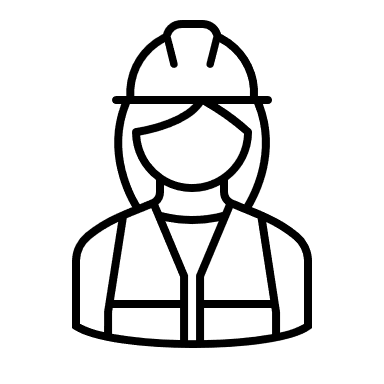 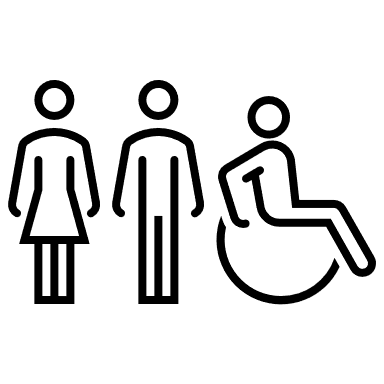 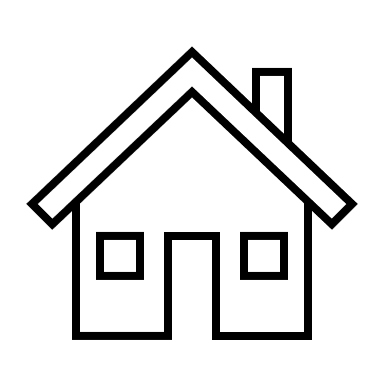 Arbeidsmarkedet
Demografi
Brukerforventninger
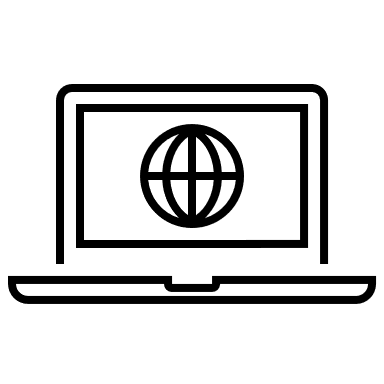 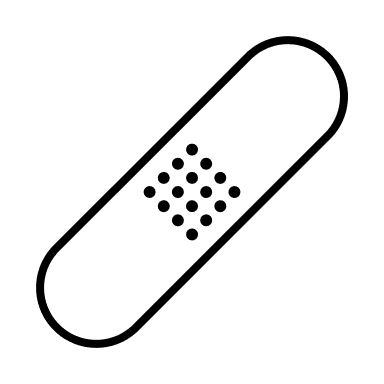 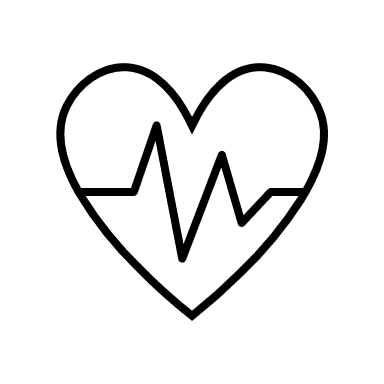 Teknologi
Levekår
Helse
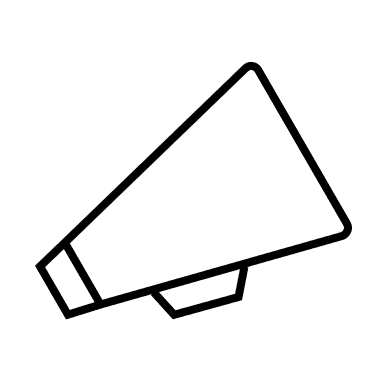 Politiske trender
[Speaker Notes: Omverdensanalysen består av disse sju samfunnsområdene.]
Spørreundersøkelse blant egne ansatte juni 2022
De fem samfunnstrendene som ifølge NAVs ansatte vil påvirke NAV mest og minst de neste 10 årene
Stor påvirkning
Noe påvirkning
Liten påvirkning
[Speaker Notes: Digitalisering og aldring er de to trendene fleste NAV-ansatte mener vil påvirke NAV som helhet. Aldring skiller seg ut ved at det her er klart færre som mener at det vil påvirke egne arbeidsoppgaver (ikke vist i figuren). Det skyldes at det er relativt få i NAV som jobber på pensjonsområdet eller med eldre brukergrupper, og at konsekvensene av aldringen for mange NAV-ansatte hovedsakelig vil være indirekte gjennom utfordringer med å sikre velferdsstatens bærekraft.

Et paradoks er at økende politisk polarisering og lavere tillit til offentlig sektor er de to trendene som færrest mener vil påvirke NAV som helhet, mens vi i omverdensanalysen ellers konkluderer med økt risiko for nettopp disse to trendene. Dette kan dermed ses på som en blindsone, som en litt undervurdert trend i NAV som vi bør forberede oss på.]
Spørreundersøkelse blant egne ansatte juni 2022
Omverdensanalysen med økende nytte og påvirkning
[Speaker Notes: Ansatte i NAV opplever i økende grad at omverdensanalysen både er nyttig og påvirker NAVs prioriteringer.]
Vi spurte kunstig intelligens
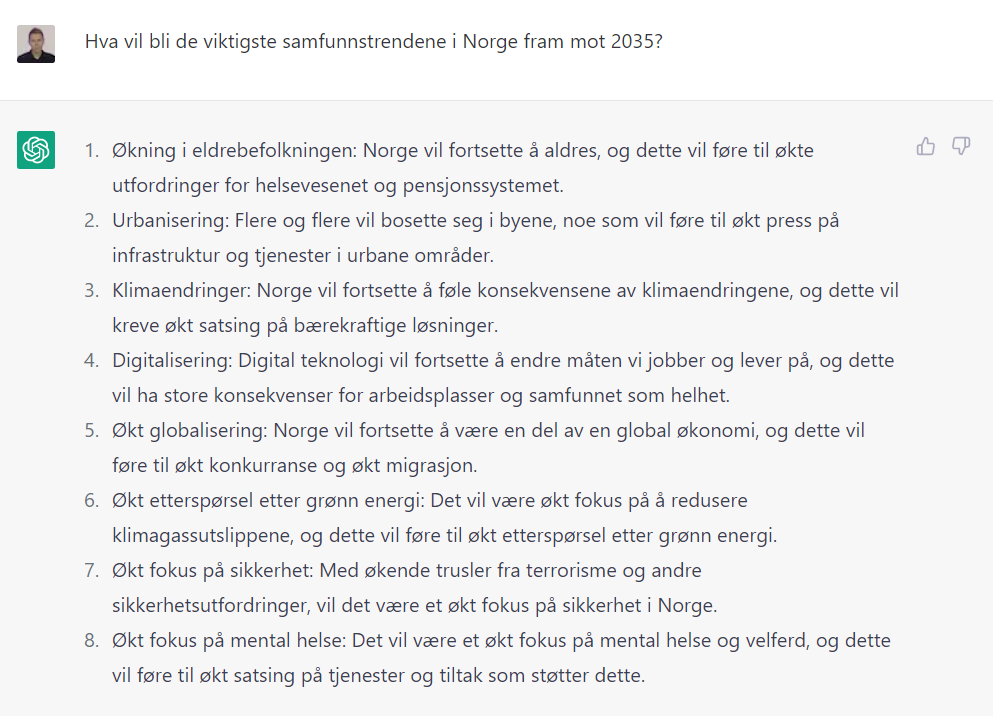 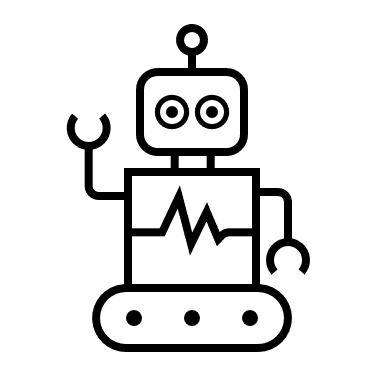 [Speaker Notes: Som alle andre har også vi spurt ChatGPT om hjelp til analysen.
Spørsmålet var: Hva blir de viktigste samfunnstrendene i Norge fram mot 2035?
Svaret treffer relativt godt, men spådommen om økt globalisering stemmer ikke helt med hva vi tror ellers i analysen.]
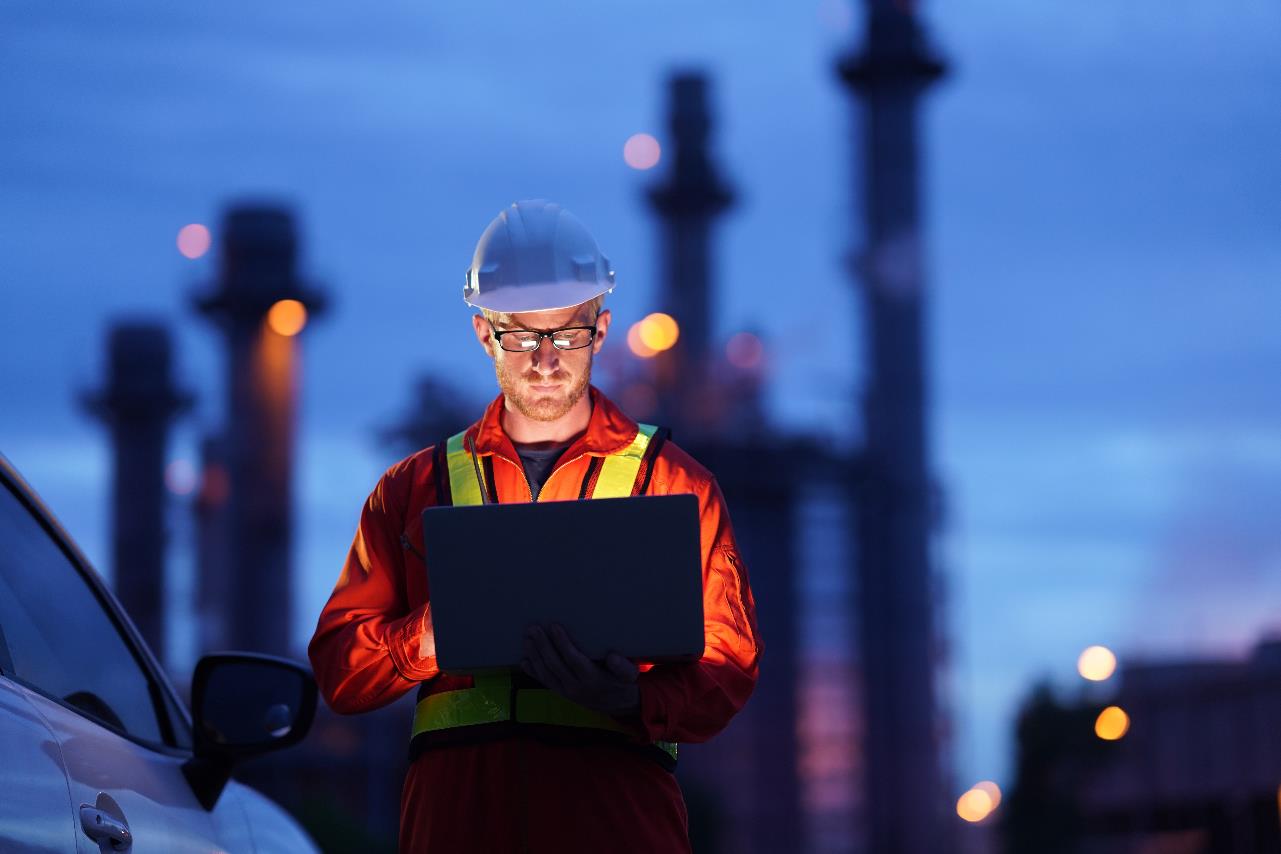 Arbeids-marked
[Speaker Notes: Omstilling på grunn av teknologi og grønt skifte
Arbeidsmarkedet står overfor omstilling fram mot 2035 som følge av teknologisk utvikling og det grønne skiftet. Mangelen på arbeidskraft ventes å bli størst for helsepersonell på alle utdanningsnivåer, og generelt for yrker som krever fagbrev. Andelen som ikke fullfører videregående utdanning har gått ned, men er fortsatt rundt 20 prosent. Innen yrkesfag er andelen høyere, rundt 30 prosent, noe som gjør det vanskelig å dekke kompetansebehovet.
 
Teknologiske framskritt og automatisering vil fortsette å påvirke arbeidsmarkedet. Teknologi vil både skape og fjerne jobber, men nettoeffekten har så langt vært positiv. OECD mener at 6 prosent av jobbene i Norge har høy risiko for å forsvinne helt som følge av automatisering, mens om lag 25 prosent ventes å få vesentlige endringer. Usikkerheten er stor i slike analyser.
 
Forskjellene i samfunnet kan øke i takt med at etterspørselen etter arbeidstakere med høy kompetanse øker, mens det i større grad er jobber med lav og middels kompetanse som forsvinner. Det grønne skiftet vil også både skape og fjerne jobber, det siste særlig innen petroleumsrelaterte næringer. Fram mot 2035 er nettoeffekten sannsynligvis positiv. Halvparten av nye grønne jobber antas å gjelde yrker med fagbrev, som operatører og håndverkere.
 
Sysselsettingen ventes å øke mest innen privat og offentlig tjenesteproduksjon, med knapt 10 prosent fram mot 2040. De tjenesteytende næringene er allerede de største, og ventes å utgjøre 60 prosent av de sysselsatte i 2040. For offentlig sektor gjelder økningen særlig helse- og omsorgsnæringen. Sysselsettingen innen olje- og gassutvinning ventes å falle mest i samme periode, med nesten 30 prosent. Det ventes også betydelig nedgang innen varehandel (-15 prosent) og industri (-10 prosent). For varehandelens del skyldes det automatisering og økt netthandel, mens nedgangen i industrien i hovedsak skyldes ringvirkninger fra nedgangen innen olje- og gassutvinning. Nedgangen i antall sysselsatte i disse næringene vil i sum bli klart større enn innen olje- og gassutvinning.
 
Omstillingene på arbeidsmarkedet kan gi perioder med arbeidsledighet, spesielt i næringer og yrker som blir særlig berørt. Vi forventer ikke permanent høyere arbeidsledighet, da aldringen av befolkningen trekker i retning av mangel på arbeidskraft. Vi venter likevel et vedvarende høyt ledighetsnivå for personer uten fullført videregående skole.
 
For å lette omstillingene har NAV en viktig rolle i å bidra til økt yrkesmessig mobilitet. Det vil kreve samarbeid med både arbeidsgivere og utdanningssektoren, og prioritering av formidling og kvalifisering til jobber i framtidsrettede næringer. Viktige spørsmål vil bli hva NAVs rolle skal være for å møte kompetansebehovene i arbeidsmarkedet framover, og hvordan samarbeidet med andre sektorer skal foregå. Dette kan også få betydning for hvordan NAV bistår arbeidsgivere, både med rekruttering av arbeidskraft og oppfølging når brukere er i jobb. Mangel på kvalifisert arbeidskraft medfører at arbeidsgivere må ha andre forventninger ved rekruttering, og fokusere mer på læring på arbeidsplassen og inkludering av personer utenfor arbeidslivet.
 
Aldringen av befolkningen fører til en lavere andel av befolkningen i yrkesaktiv alder både i Norge og internasjonalt, noe som bidrar til å trekke ned den økonomiske veksten.
 
Russlands invasjon av Ukraina har ført til økte råvarepriser, enorme flyktningstrømmer og økt usikkerhet om den økonomiske utviklingen framover. Effektene vil avhenge av varigheten og ettervirkningene av krigen. Både koronapandemien og krigen i Ukraina har synliggjort sårbarheten i vår globaliserte økonomi, og forsyningssikkerhet har kommet høyere på dagsordenen. En større grad av regionalisering av internasjonale forsyningskjeder kan derfor bli aktuelt framover, noe som kan gi økt antall industriarbeidsplasser i Europa. Det kan også gjelde i Norge i tilfeller der kompetansekrav eller naturressurser gir oss et fortrinn. Vekst i industrien vil likevel begrenses av det høye lønnsnivået i Norge.]
To grunner til høy omstillingstakt
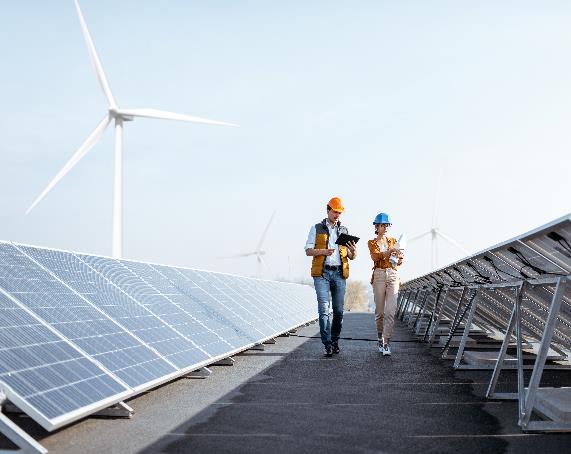 Teknologisk utvikling
Skaper, fjerner og endrer jobber
Endrer kompetansekrav
Økte forskjeller
Forbigående økt ledighet

Det grønne skiftet
Skaper og fjerner jobber
Usikker betydning for kompetansekrav
Store regionale konsekvenser
Foto, Colourbox
[Speaker Notes: Som nevnt venter vi at det vil bli høy omstillingstakt. Det er to grunner til det, teknologisk utvikling og det grønne skiftet.
Den teknologiske utviklingen kommer både til skape jobber og automatisere bort jobber. 
Ifølge OECD har nettoeffekten vært positiv hittil. I tillegg vil kompetansekravene endres.
 - Jobbene som forsvinner er i størst grad rutinejobber med lave til middels høye kompetansekrav
 - Mens jobbene som skapes i størst grad er jobber med høye kompetansekrav
Det vil bidra til økte forskjeller. Men det vil være store forskjeller mellom bransjer. Lavkompetansejobber som ikke kan flyttes til utlandet eller som det er vanskelig å automatisere 
vil bestå, og også en del høykompetansejobber kan oppleve redusert sysselsetting.
Det kan også bli forbigående økt ledighet i bransjer eller regioner som blir særlig utsatt i omstillingene. Vi er ikke bekymret for høy ledighet på lengre sikt, vi mener heller mangel på arbeidskraft vil bli et problem. Men vi tror at det kan bli forbigående økt ledighet i bransjer eller regioner som blir særlig utsatt for omstilling.
Vi mener derfor at det vil bli viktigere med både økt mobilitet i arbeidslivet (både yrkesmessig og geografisk), styrking av kompetanse underveis i yrkeskarrieren, og at mangelen på arbeidskraft gir gode vilkår for inkludering av de som står utenfor arbeidslivet. For NAV vil da tettere samarbeid med andre aktører som utdanningssektoren og arbeidsgivere bli viktig – som nevnt i virksomhetsstrategien.
I tillegg mener vi at ikke all mangel på kompetanse kan dekkes gjennom formell utdanning, og at også arbeidsgiverne må være villige til å senke kravene og heller stå for mer intern opplæring selv.

Også det grønne skiftet vil både skape og fjerne jobber. Vi tror at det får ganske store regionale konsekvenser, fordi jobbene ofte avhenger av tilgang til naturressurser. Ifølge en ny rapport fra Oslo Economics som kom rett før jul vil det grønne skiftet gi særlig stor vekst i etterspørselen etter håndverkere og operatører, dernest ingeniører og IT-utviklere. Det grønne skiftet gir altså ikke først og fremst høykompetansejobber.]
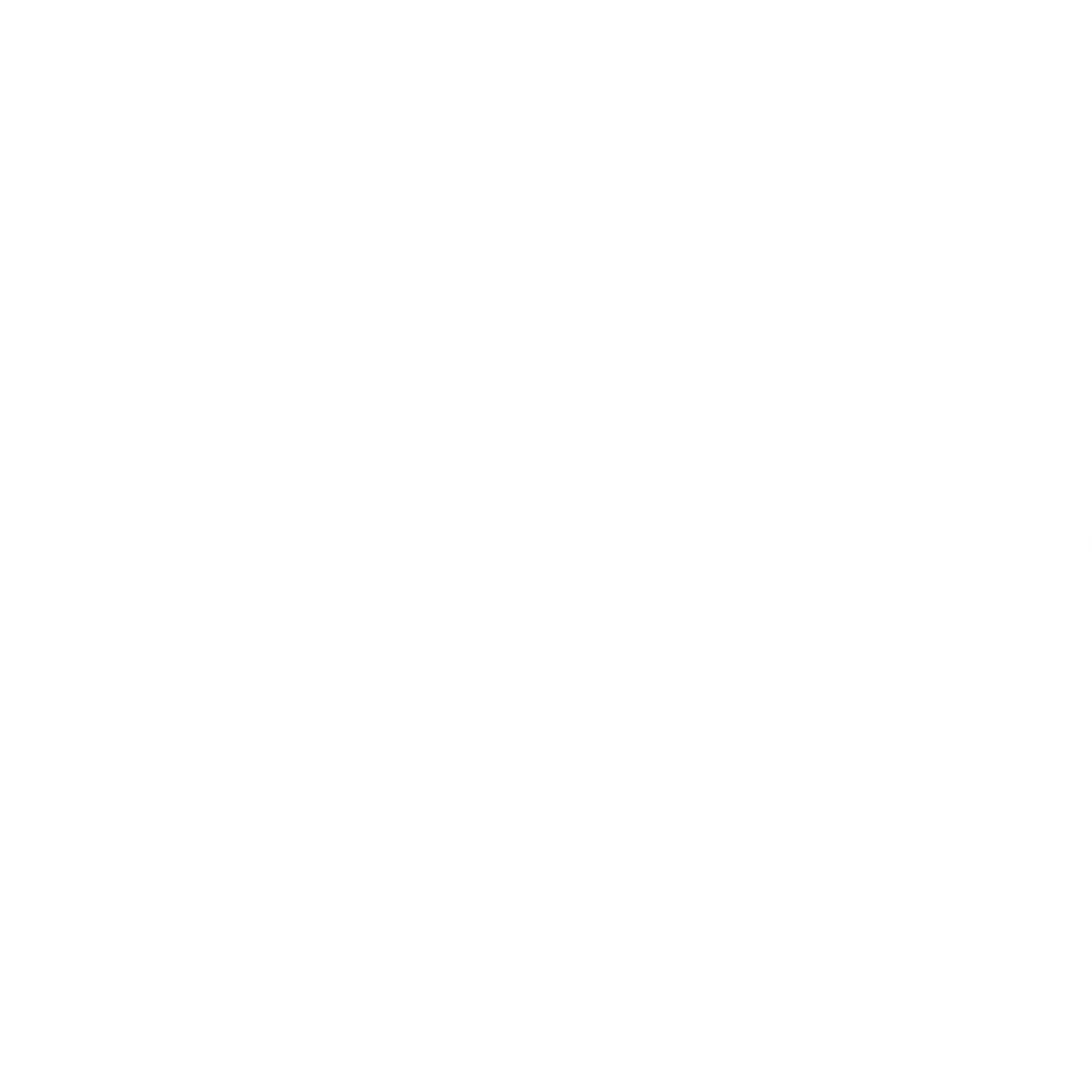 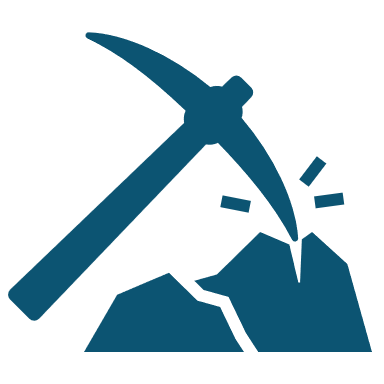 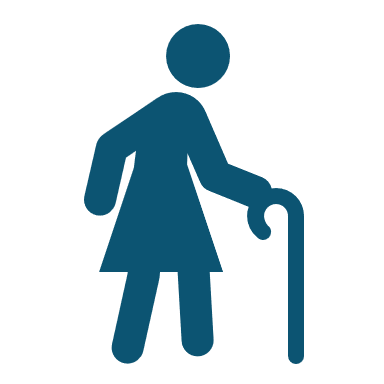 Aldringen av befolkningen gir svakere vekstutsikter også på lengre sikt
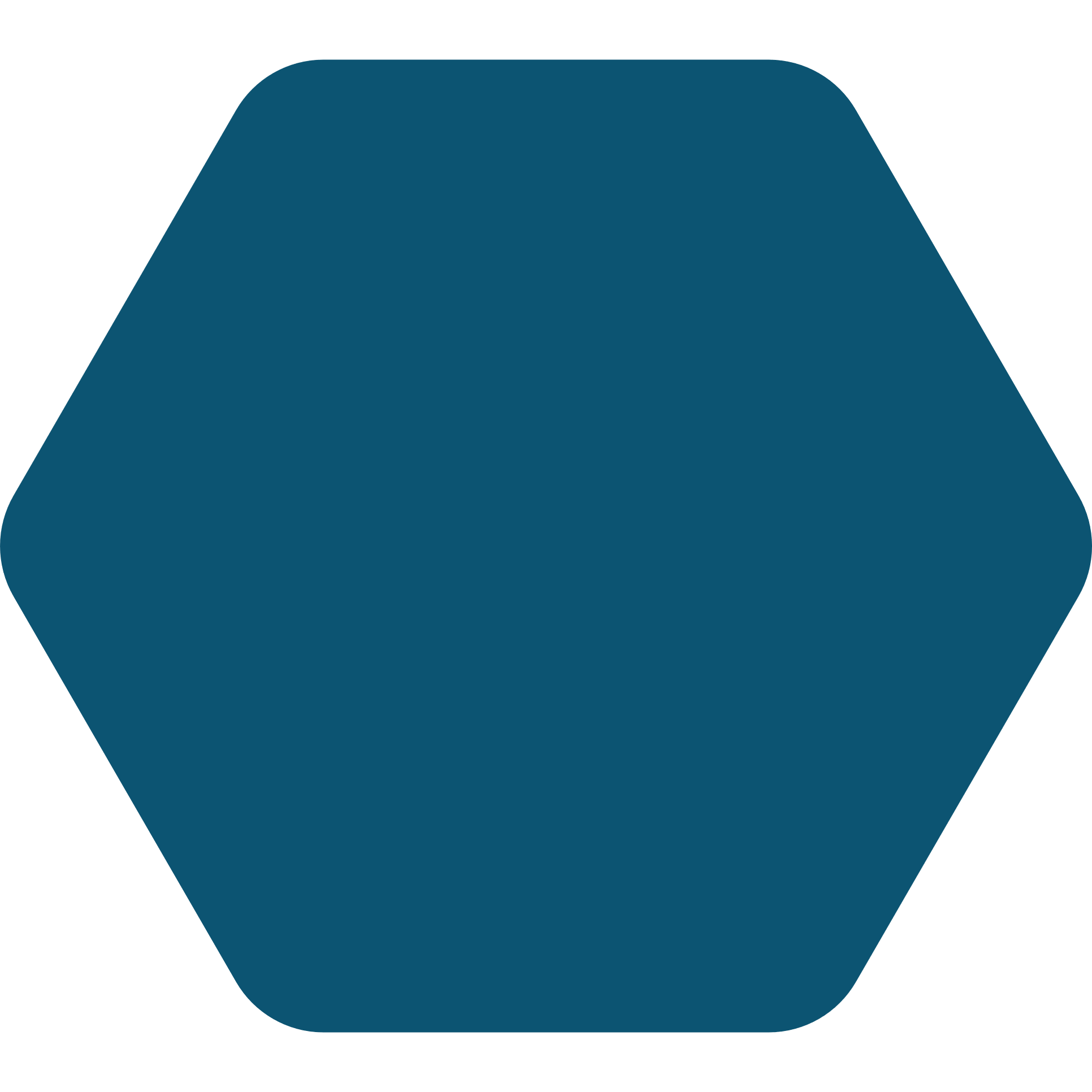 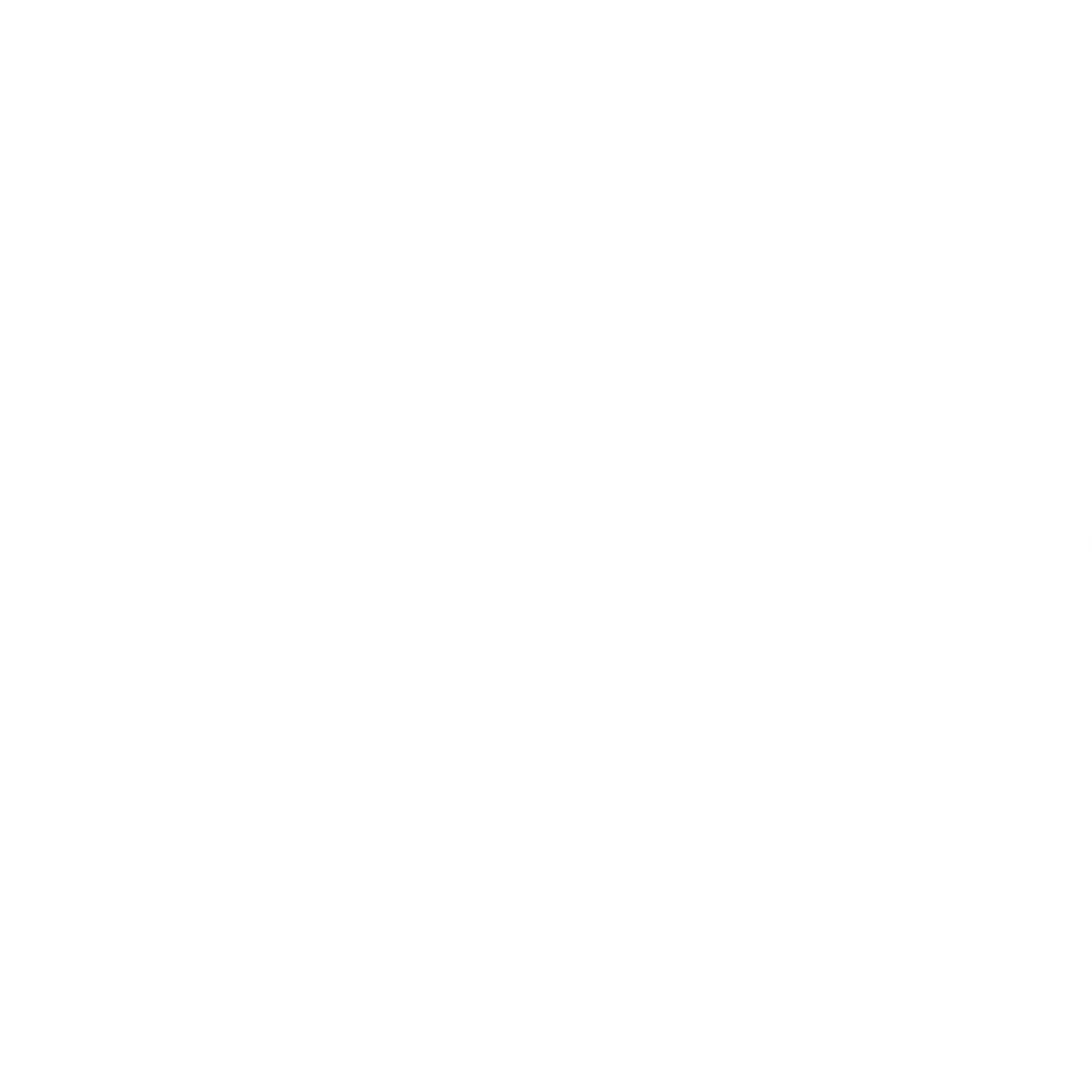 Lav arbeidsledighet, men svekkede vekstutsikter på kort sikt
Svakere internasjonal vekst og sårbarheter i den globaliserte økonomien
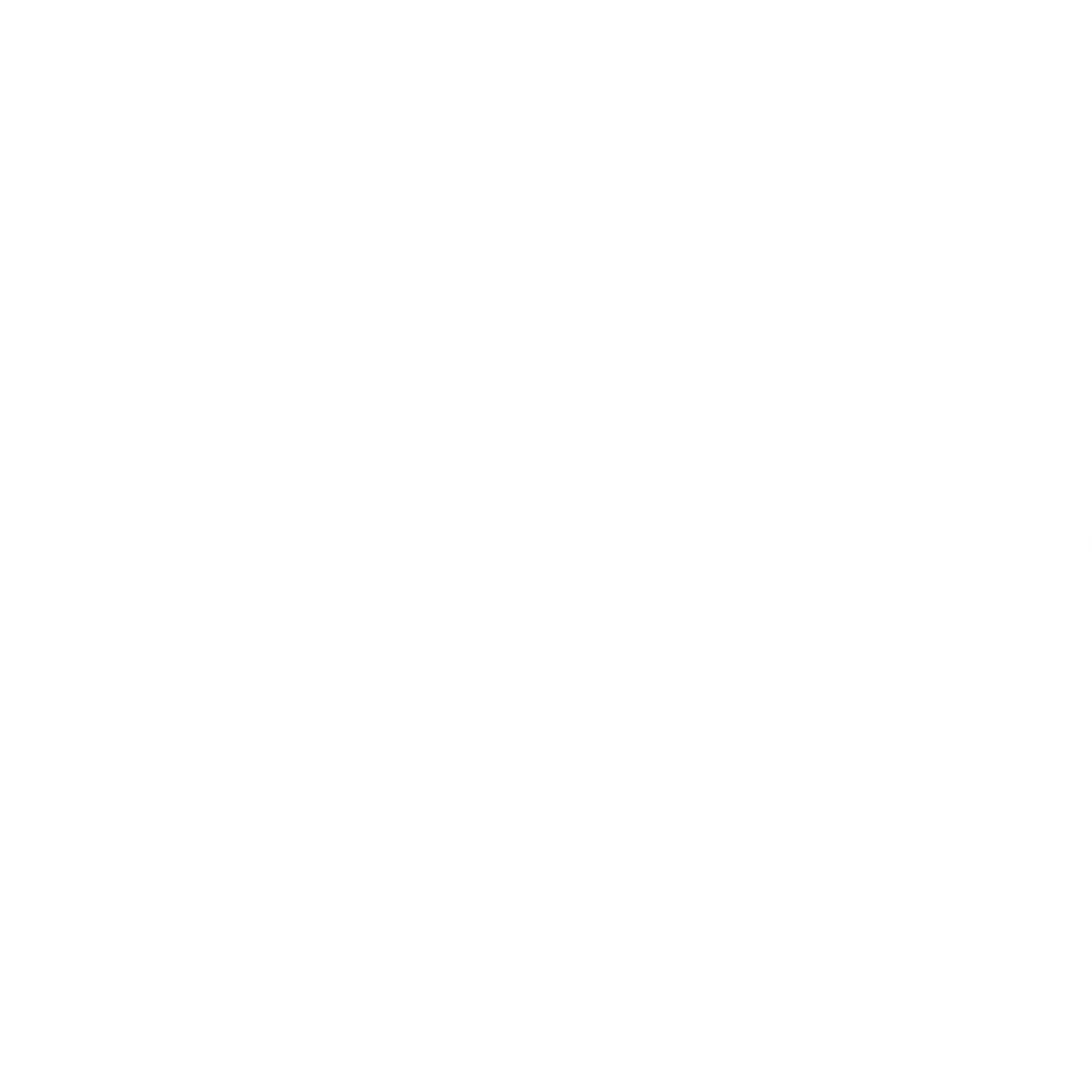 Lavere produktivitetsvekst i rike land
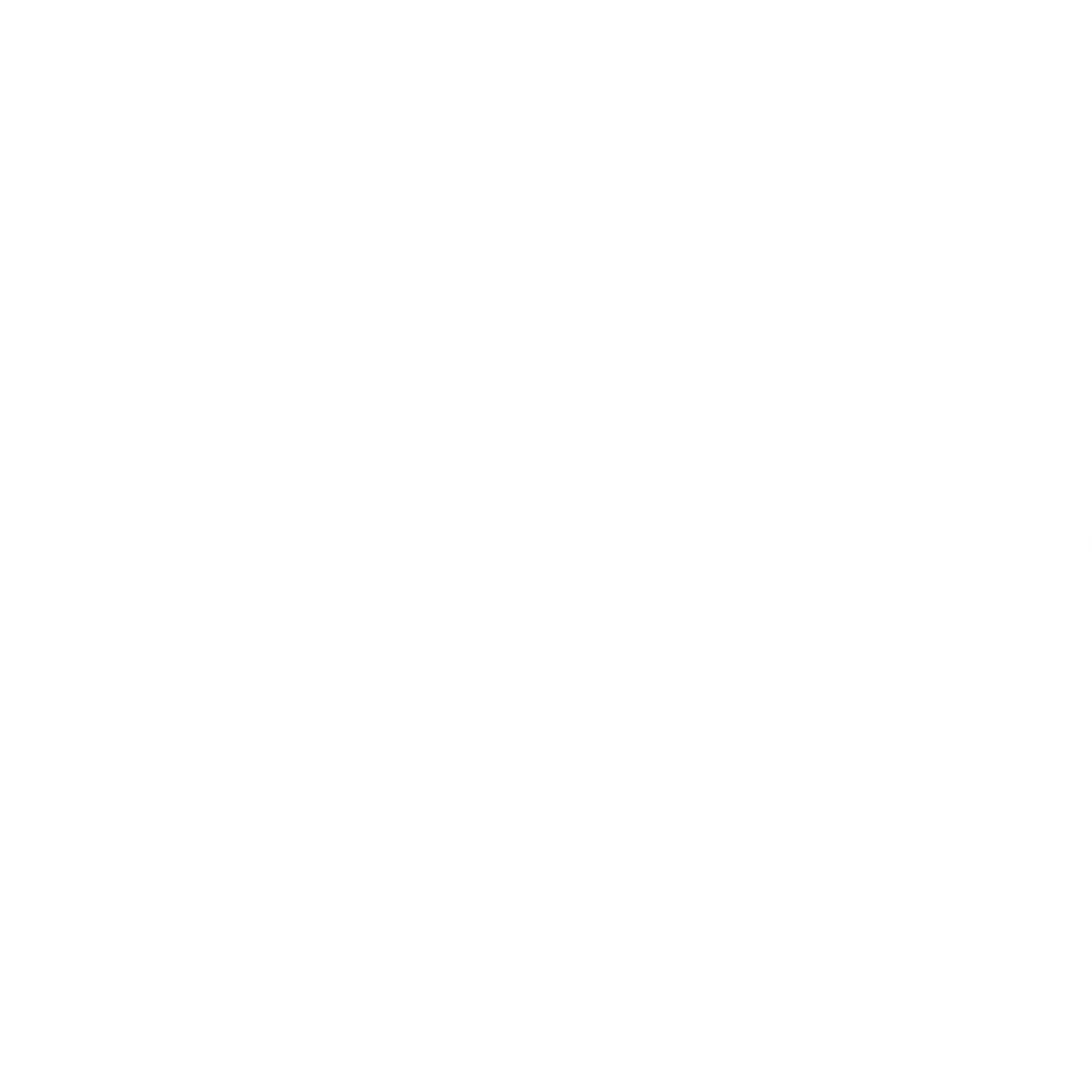 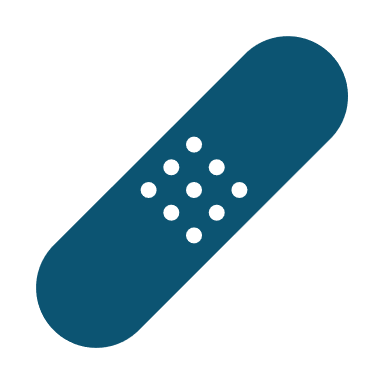 Vi er mer sårbare enn vi trodde
[Speaker Notes: Så over til hvordan utviklingen internasjonalt vil påvirke oss.
La meg først si at den aktuelle situasjonen på arbeidsmarkedet her i Norge tilsier lavere økonomisk vekst og noe økt ledighet de neste par årene. På lengre sikt venter vi lav arbeidsledighet i Norge pga. stort behov for arbeidskraft.
Aldringen av befolkningen både i Norge og internasjonalt mener vi likevel vil gi svakere økonomisk vekst på lengre sikt, og utviklingen internasjonalt påvirker jo oss her blant annet gjennom lavere etterspørsel. 

I tillegg ser vi en framvekst av proteksjonisme blant annet i kjølvannet av Brexit, koronakrisen og ikke minst Russlands invasjon av Ukraina. Det har vist seg å være for risikabelt å være avhengig av land vi kan havne i konflikt med, og vi tror det kan føre til en større regionalisering av internasjonal handel. Det kan føre til mer industri i Europa, men det høye lønnsnivået setter noen begrensninger i Norge. Det er likevel aktuelt der hvor naturressurser eller kompetansen vår gir oss en fordel. Et konkret eksempel på denne typen regionalisering er at EU nå satser mer på å styrke europeisk legemiddelindustri, av beredskapshensyn. At både vi og andre land nå må legge mer vekt på sikkerhet og beredskap, vil gå på bekostning av økonomisk effektivitet, og kan også føre til lavere økonomisk vekst. Større usikkerhet i verden taler også for lavere vekst, fordi investeringer demper seg i usikre tider.]
Næringssammensetningen vil endre seg
Sysselsetting etter næring. Tusen personer
Størst vekst i tjenesteytende næringer i privat og offentlig sektor

Færre sysselsatte i oljenæringen, varehandel og (mer usikkert) industri

Økte kompetansekrav

Stor mangel på
Helsearbeidere på alle utdanningsnivåer
Yrker som krever fagbrev – spesielt innen helsefag og håndverksfag
IKT-kompetanse
* Gjelder 2019 for private tjenester
Kilde: SSB (Cappelen mfl. 2020)
[Speaker Notes: Her er framskrivinger fra SSB av sysselsettingen etter næring. Dette er riktignok en analyse fra høsten 2020 og der en oppdatering vil komme en gang høsten 2023.
Likevel står hovedfunnene her seg. Det ventes størst vekst i sysselsettingen i tjenesteytende næringer. For offentlig sektor gjelder det særlig helse- og omsorgsnæringen. 
Det ventes færre sysselsatte i oljenæringen, varehandel og industri. For varehandelen skyldes det automatisering og økt netthandel. Nedgangen i industrien skyldes blant annet ringvirkninger fra nedgangen i olje- og gassnæringen, men nedgangen kan bli dempet av at vi venter regionalisering av internasjonale forsyningskjeder.
Kompetansekravene vil øke, og det blir særlig mangel på helsearbeidere på alle utdanningsnivåer, og yrkesfagutdannende, særlig innen helsefag og håndverksfag.
Det ventes også mangel på IKT-kompetanse, slik vi allerede ser fra NAVs bedriftundersøkelse, og ved at 4 av 5 statlige virksomheter melder om utfordringer med å rekruttere IKT-kompetanse. 

Vi mener at mangel på kvalifisert arbeidskraft medfører at arbeidsgivere må være villig til å lempe på kvalifikasjonskravene ved rekruttering og heller satse mer på læring på arbeidsplassen, og at det er noe vi bør oppmuntre til. I tillegg gir mangel på arbeidskraft gode vilkår for inkludering av de som står utenfor arbeidslivet.]
Det grønne skiftet – kompetansebehov
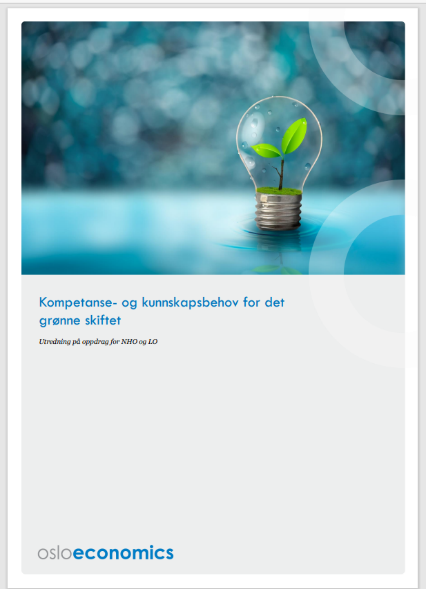 Særlig sentrale hoved-yrkesgrupper
Håndverksyrker og operatører (50 %)
Ingeniører og arbeidsledere (40 %)
Sivilingeniører og IT-utviklere (10 %)

Hovedscenario
Etterspørselen etter disse yrkene øker med 64 000 i 2030
[Speaker Notes: Oslo Economics kom med en rapport i november 2022 om hvilket kompetansebehov det grønne skiftet vil gi. De identifiserte hvilke yrkesgrupper som særlig vil oppleve økt etterspørsel i forbindelse med det grønne skiftet, og at det grønne skiftet anslås å øke etterspørselen med 64000 i disse yrkene fram mot 2030. Dette er snakk om et ekstra sysselsettingsbehov utover den generelle utviklingen i økonomien ifølge rapporten. Men usikkerheten er svært stor. Anslaget varierer mellom 13000 (lavt scenario) og 115000 (høyt scenario).
Blant disse er 50 prosent er håndverksyrker og operatører, 40 prosent er ingeniører og arbeids­ledere og 10 prosent er sivilingeniører og IKT-utviklere.

Dette er yrkesgrupper der det allerede mangler arbeidskraft, og det vil bli utfordrende å dekke denne økte etterspørselen.]
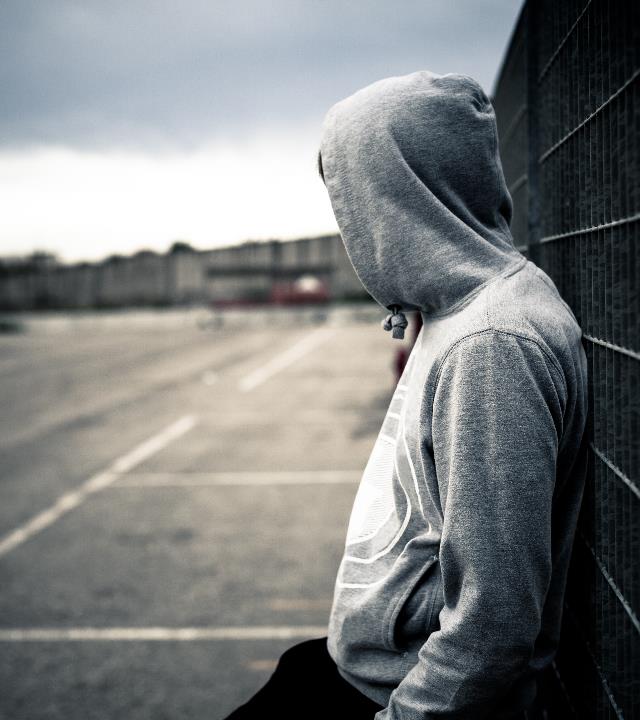 1 av 5 fullfører ikke videregående skole
Arbeidsledighet, etter utdanningsnivå. Tall i prosent
Kilde: SSB
Foto: Colourbox
[Speaker Notes: En av Norges største samfunnsutfordringer er det høye frafallet på videregående skole, at omtrent én av fem ikke fullfører videregående innen fem-seks år. Frafallet er enda større innen yrkesfag, der rundt 30 prosent ikke fullfører studiet. Det positive er at frafallsandelen har gått en god del ned, for 4-5 år siden var det rundt 1 av 4 som ikke fullførte.
Grunnen til at det er så kritisk ser dere her. Arbeidsledigheten har over lengre tid vært klart høyere blant de som ikke har fullført utdanning, som kun har grunnskole, som den lyseblå kurven i figuren viser, og det er også større svingninger i ledigheten for denne gruppen. Blant annet rammet koronapandemien i mye større grad ufaglærte enn andre grupper. Vi frykter at tendensen med høy og økende ledighet blant ufaglærte vil fortsette fram mot 2035. 

Arbeidsledige utgjør en beskjeden andel av personer i yrkesaktiv alder utenfor arbeidslivet. I alt var det 661 000 personer i alderen 20–66 år som stod utenfor arbeid og utdanning i 2021 (31 000 færre står utenfor arbeidsliv eller utdanning – MEMU). Selv om vi ikke kan tallfeste det nøyaktig, vet vi at personer med lav utdanning er klart overrepresentert også i denne gruppen.

En av våre viktigste oppgaver i NAV framover er derfor å gjøre vårt for å lette omstillingene og bidra til yrkesmessig og geografisk mobilitet.
Dette er ikke bare vårt ansvar – og vil kreve tett samarbeid på tvers av sektorer, blant annet med utdanningssektoren. Regjeringen la i 2020 fram en stortingsmelding om en ny kompetansereform «Lære hele livet», med bl.a. tiltak for å åpne utdanningssystemet for livslang læring. Det legges opp til at universiteter og høyskoler i større grad skal tilby små moduler underveis i karrieren, med en tredelt finansiering mellom arbeidstaker, arbeidsgiver og det offentlige.]
Konsekvenser av omstilling og økte kompetansekrav
Periodevis økt ledighet i særlig berørte næringer og yrker

Nye jobber kommer i andre næringer/yrker og med store regionale forskjeller

NAV må lette omstillingene
økt mobilitet, redusere frafall, økt inkludering

Behov for livslang læring
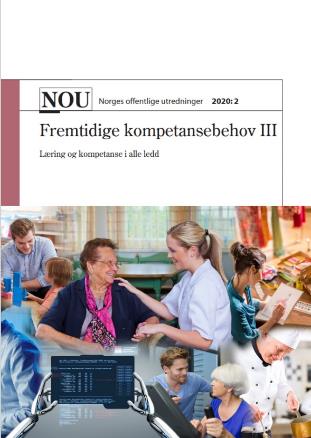 [Speaker Notes: Omstilling og endringer i kompetansekrav gjør det viktig å stimulere og legge til rette for at flere kan bygge på kompetanse og å senke barrierene for å omskolere seg i voksen alder,  da det sannsynligvis vil bli stadig flere som vil oppleve av kompetansen deres blir utdatert med mindre de oppdaterer den.
Omstilling og endringer i kompetansekrav vil ha en rekke konsekvenser for arbeidsmarkedet og for NAV:
Periodevis økt ledighet i særlig berørte næringer og yrker – På grunn av høy omstillingstakt framover, kan vi oppleve flere perioder med økt ledighet innen enkelte næringer og yrker, eller geografiske områder, som vi så under oljeprisfallet for noen år tilbake der arbeidsledigheten økte kraftig, særlig i Rogaland. 
Nye jobber kommer i andre næringer/yrker og kan skapes andre steder i landet – Selv om mange jobber vil forsvinne eller endre innhold i årene som kommer vil det imidlertid også oppstå nye jobber. Beregninger fra Verdens økonomiske forum antyder at samspillet mellom mennesker, maskiner og algoritmer på verdensbasis vil skape opp mot 12 millioner flere jobber enn de som forsvinner fram mot 2025. I tillegg vil en aldrende befolking trolig føre til mangel på arbeidskraft innen helse og omsorg. Vi går dermed på ingen måte mot en jobbløs framtid helt ennå. Men de nye jobbene kan oppstå innen andre yrker og geografiske områder enn de jobbene som forsvinner.
NAV må lette omstillingene – bidra til yrkesmessig og geografisk mobilitet – Derfor er det viktig at NAV bidrar til å lette omstillingene og bidra til både yrkesmessig og geografisk mobilitet, selv om dette er en oppgave som krever samarbeid fra flere aktører, blant annet innen utdanningssektoren. Det er også ting som tyder på at geografisk mobilitet kan bli mindre viktig i årene som kommer, ettersom digitaliseringen gjør det enklere for mange yrkesgrupper å utføre jobben sin uten å være fysisk til stede på arbeidsplassen. NAV vil også ha en rolle i å bistå virksomhetene i å rekruttere og omstille arbeidskraft.
I tillegg til økt mobilitet, har vi en stor ubrukt arbeidskraftreserve gjennom de mange som står utenfor. Å lykkes bedre med å redusere frafall og inkludere flere som står utenfor blir derfor også stadig viktigere. Det er også tverrsektorielle utfordringer, og som vi krever mer kunnskap om hva som er effektive virkemidler.
Livslang læring og omstilling – Et sentralt virkemiddel for å øke den yrkesmessige mobiliteten blant arbeidssøkere er å tilrettelegge for kompetanseheving. Regjeringen la i april i 2020 fram en stortingsmelding om kompetansereformen «Lære hele livet». Det ble der presentert en rekke tiltak for å hindre at noen skal «gå ut på dato» som følge av manglende kompetanse. Dette inkluderer blant annet tiltak for å stimulere til mer etterspørsel etter kompetanseutvikling, åpne utdanningssystemet for livslang læring og bedre kobling mellom tilbud og etterspørsel etter kompetanseutvikling. Det har også blitt foreslått å opprette et nytt program for arbeidslivsdrevet kompetansebygging. Dette skal være et samarbeid mellom arbeidslivet og det offentlige, både når det kommer til gjennomføring og finansiering, og nye utdannings- og opplæringstilbud skal utvikles basert på konkrete og identifiserte kompetansebehov i arbeidslivet. Dette skal omfatte både formell og uformell opplæring.
Men ikke all opplæring må være formell, bedriftene må også kunne senke kvalifikasjonskravene når de lyser ut og satse på mer intern opplæring i bedriften.
Økte krav i NAV til kompetanse om arbeidsmarkedet og arbeidsinkludering – Til slutt vil en høy omstillingstakt på arbeidsmarkedet også stille krav til at NAV-veiledere holder seg løpende oppdatert på de lokale forholdene på arbeidsmarkedet for effektivt å kunne formidle arbeidskraft.]
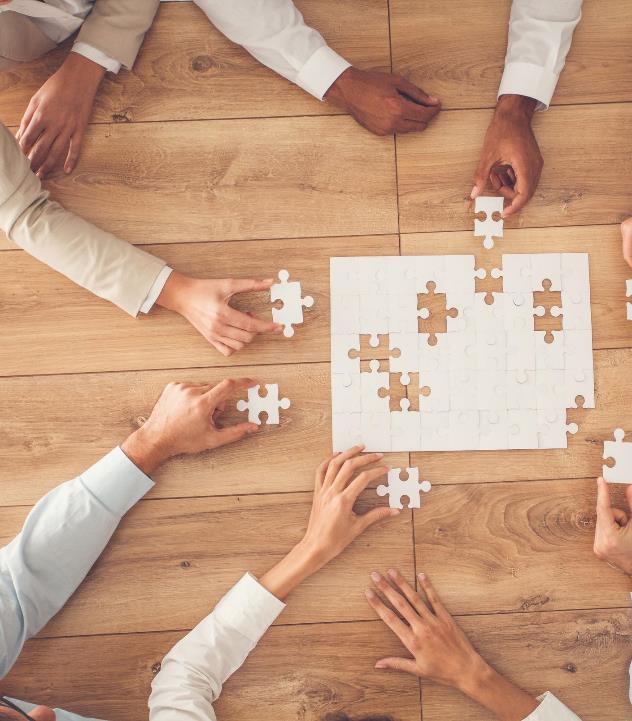 Refleksjonsspørsmål
Hvordan vil endringene i arbeidslivet påvirke NAV?

Hva betyr det for NAV at kompetanse-behovet endres raskt?

Hvordan vil plattformøkonomien og andre endringer i ansettelsesformer påvirke NAV?

Hvordan skal vi håndtere rask endring for bestemte yrkesgrupper eller regioner?
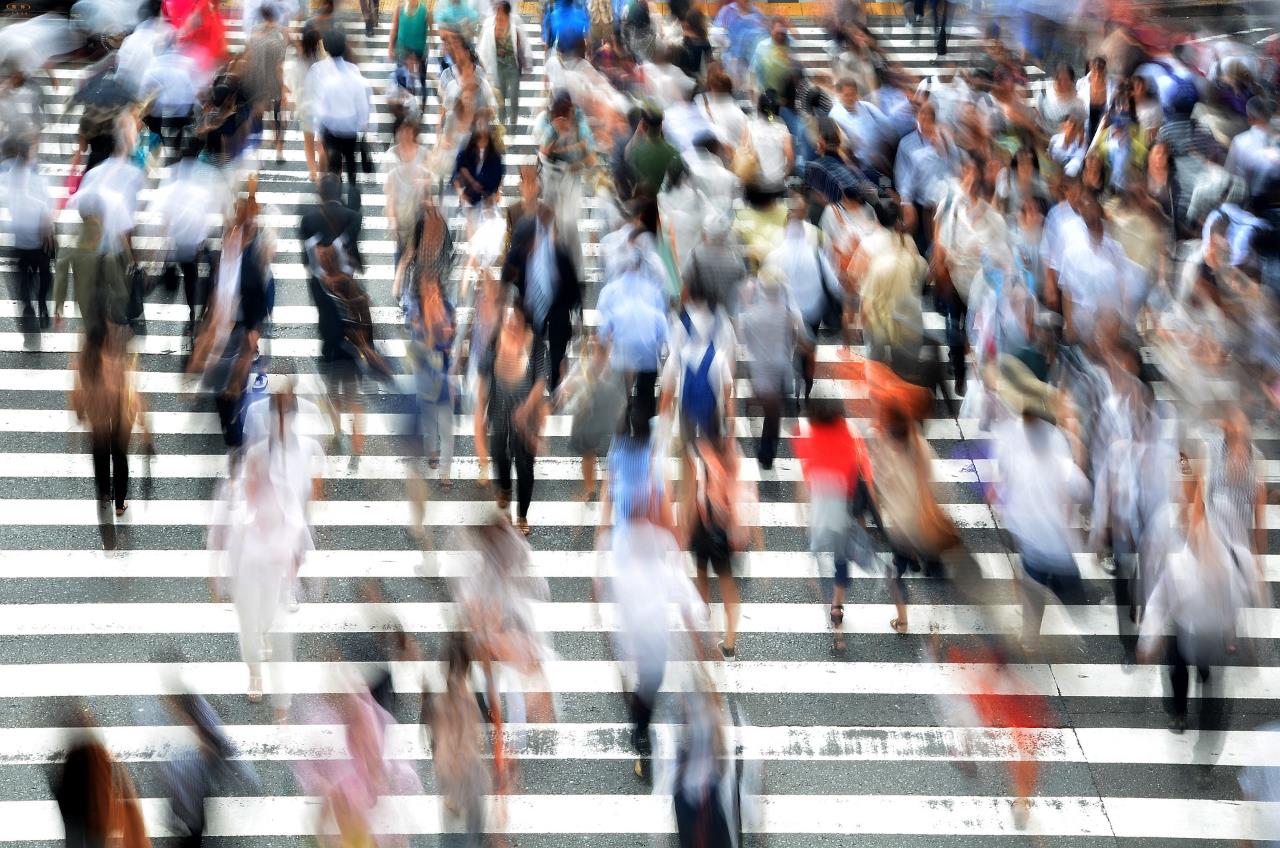 Demografi
[Speaker Notes: Aldring, sentralisering og usikkerhet om innvandringen
Befolkningen i Norge har økt kraftig de siste tiårene. Samtidig har sammensetningen endret seg, blant annet på grunn av lavere dødelighet, færre fødte og høy innvandring. Framover er det ventet at befolkningsveksten avtar. Fra 2023 til 2035 er det ventet at folketallet i Norge vil øke med 5 prosent. De tre viktigste demografiske trendene fram mot 2035 er aldring av befolkningen, sentralisering og lavere nettoinnvandring.
 
Befolkningen i alderen 19–66 år er ventet å øke med 2 prosent fram mot 2035. Ettersom 3 av 4 NAV-ansatte jobber med brukere i yrkesaktiv alder, venter vi at den direkte effekten av demografi vil gi nokså beskjedne konsekvenser for arbeidsbelastningen i NAV. Dette er likevel usikkert på grunn av økt usikkerhet om innvandringen framover. Aldringen av befolkningen vil imidlertid føre til at noen brukergrupper vil vokse mye. Befolkningen som er 67 år eller eldre er ventet å øke med over 30 prosent fram mot 2035. Antall alderspensjonister og mottakere av hjelpemidler er ventet å øke tilsvarende, begge med om lag 35 prosent. 
 
Veksten for hjelpemidler vil gi de største utfordringene, da dette er et område som i dag krever betydelig personlig bistand. Her er det usikkerhet knyttet til hvordan økte forventninger, ny teknologi og bedre helse vil påvirke utviklingen. Veksten i alderspensjonister vil også gi NAV flere oppgaver, til tross for at pensjon er et område med stor grad av automatisering og en brukergruppe som krever lite oppfølging fra NAV etter uttak av alderspensjon.  Årsaken er at høy migrasjon de siste tiårene gjør at vi venter sterk vekst i utenlandssaker, som i liten grad har blitt automatisert. Omleggingen av AFP i offentlig sektor vil dessuten føre til at antallet som starter uttak av alderspensjon ventes å øke med nesten 30 prosent til 2035.
 
Antall innvandrere bosatt i Norge er ventet å øke med 16 prosent til 2035. Det er høyere enn den generelle befolkningsveksten, men lavere vekst enn i perioden etter årtusenskiftet. Fra 2024 ventes en årlig nettoinnvandring på rundt 12 000, som er klart lavere enn før, men vi vurderer utviklingen framover som svært usikker. Den kan endre seg raskt, særlig når det gjelder tilstrømming av flyktninger. Derfor må NAV være forberedt på raske omprioriteringer. Det er ventet at innvandrere fra Øst-Europa utenfor EU, Afrika, Asia og Latin-Amerika vil øke mest, med 19 prosent fram mot 2035. Det skyldes at flyktninger, og særlig personer som kommer til Norge gjennom familiegjenforening, er ventet å utgjøre en klart høyere andel av innvandringen framover. Lavere innvandring og mangel på arbeidskraft kan gjøre det enklere for innvandrere å komme inn på arbeidsmarkedet. En høyere andel som mangler relevant kompetanse og arbeidserfaring kan trekke i motsatt retning.
 
Den årlige arbeidsinnvandringen har gått ned med nesten 40 prosent det siste tiåret, noe som gjør det mer utfordrende å møte behovet for arbeidskraft, særlig i mindre sentrale kommuner. Det er ventet relativt lav arbeidsinnvandring framover, men også dette er usikkert, da vedvarende mangel på arbeidskraft kan medføre endringer i politiske prioriteringer.
 
Det ventes befolkningsvekst i alle fylker unntatt Nordland, og den ventes å bli sterkest i de mest sentrale kommunene. Befolkningen ventes å synke i 4 av 10 kommuner fram mot 2035, mens det i 2 av 3 kommuner ventes nedgang i befolkningen i yrkesaktiv alder. Økt levealder og fraflytting av unge vil i føre til sterkere aldring i mindre sentrale deler av landet. I 2035 er det ventet at 17 prosent av befolkningen i de minst sentrale kommunene vil være over 75 år, mot 9 prosent av befolkningen i de mest sentrale kommunene. Det vil kunne bli vanskelig å rekruttere kompetent arbeidskraft i distriktene, også rekruttering til NAV. Befolkningsendringene vil også få betydning for hvordan NAV bør organiseres fremover for å sikre effektiv ressursbruk og tilstrekkelige kunnskapsmiljøer.
 
Aldringen av befolkningen vil øke gapet mellom utgifter og inntekter på statsbudsjettet, noe som vil stille større krav til effektivisering i offentlig sektor. Samtidig kan vi få økte politiske forventninger om at NAV driver arbeidsrettet oppfølging av flere brukergrupper enn i dag, og at vi får bedre treffsikkerhet når det gjelder hvilke personer som må ha mer omfattende bistand. Det gjelder både unge og eldre, uføretrygdede, mottakere av sosialhjelp og seniorer som kan bli stående lenger i arbeidslivet.]
Svakere befolkningsvekst – sterk aldring
Befolkningen 2023 og 2035
Antall i 1000 og prosentvis endring
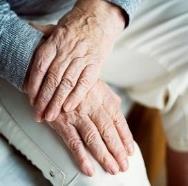 +2 %
Aldersgruppen 19-66 år
Konsekvenser for NAV
Beskjedne konsekvenser for arbeidsbelastningen i stort –        3 av 4 NAV-ansatte jobber opp mot folk i yrkesaktiv alder
Drøyt 35 prosent flere mottakere av alderspensjon og hjelpemidler til 2035 vil utfordre NAV
Økt press på statsfinansene – større forventninger til effektivitet og at NAV bistår flere grupper i oppfølging mot arbeid
Foto: Rawpixel/Unsplash
Foto: Unsplash
Kilde: SSBs befolkningsframskrivinger mellomalternativet, juli 2022
[Speaker Notes: Det ventes svakere befolkningsvekst enn før, 5 prosent i alt til 2035. Den sterke aldringen ser vi tydelig, befolkningen 75+ vil øke med 45 prosent. Befolkningen i yrkesaktiv alder øker med 2 prosent, og det ventes nedgang for personer under 35 år. Vi anslår at rundt 3 av 4 ansatte i NAV jobber med grupper i yrkesaktiv alder. I stort mener vi derfor at demografien vil gi beskjedne konsekvenser for arbeidsbelastningen i NAV.

Men det kommer til å bli drøyt 35 prosent flere mottakere av både alderspensjon og hjelpemidler. Begge deler vil utfordre NAV, veksten for hjelpemidler trolig mest. Hjelpemidler er et område som per i dag krever mye personlig bistand, og 1 av 10 statlige ansatte i NAV jobber på dette området. Også veksten i alderspensjonister vil utfordre oss, selv om vi her i dag har høy automatiseringsgrad. Det skyldes at veksten i antall nye pensjonister ventes å bli nesten like høy som for pensjonister i alt. I tillegg bruker NAV i dag nesten halvparten av årsverkene til saksbehandling av alderspensjon til utlandssaker. Det skyldes manglende automatisering av disse sakene. Her ventes antall saker å øke mer enn for de nasjonale sakene.
I tillegg gir jo aldringen økt press på statsfinansene. Det tror vi vil gi økte forventninger til at NAV bistår flere grupper i oppfølging mot arbeid. Et eksempel på det er jo satsingen nå med arbeidsorientert uføretrygd. Det kan virke litt motstrid til at vi også mener det blir økte forventninger til effektivitet i offentlig sektor. Men det tror vi blant annet vil handle om forventninger til at vi er mer treffsikre når det gjelder hvilke personer vil tilbyr omfattende bistand.]
Sterk vekst i mottakere av hjelpemidler og alderspensjon
Årsgjennomsnitt for antall mottakere i 1 000 og prosentvis endring 2023–2035
[Speaker Notes: Alderspensjon: Alderspensjonister i alt vil øke mer enn antall nye pensjonister hvert år, fordi veksten blir størst blant de over 75 år. Det blir likevel nesten like høy vekst for nye pensjonister. Det skyldes AFP-reformen i offentlig sektor, som endrer AFP fra en tidligpensjon for aldersgruppen 62–66 år til en livsvarig pensjon som kan tas ut sammen med alderspensjon fra 62 år. Basert på erfaringer med tilsvarende reform i privat sektor tror vi det vil føre til sterk vekst i antallet som tar ut alderspensjon før 67 år (selv om de fleste kommer til å fortsette å jobbe). Nesten halvparten av saksbehandlingsressursene for alderspensjon brukes i dag til utlandssaker, fordi nasjonale saker ofte går automatisk. Her har vi ingen konkret prognose, men disse sakene vil høyst sannsynlig øke raskere enn de nasjonale sakene.
Hjelpemidler: Brukes hyppigst av aldersgruppen over 80 år, der det ventes svært sterk befolkningsvekst. 1 av 10 statlig ansatte i NAV jobber i dag på hjelpemiddelrområdet. Ettersom området, i hvert fall i dag, krever mye personlig bistand, vil dette utfordre NAV.
Foreldrepenger: Veksten skyldes at det ventes noe vekst i fødselstallene framover, men det er usikkert.
Sykepenger: Det ventes svak vekst pga. svak vekst i befolkningen i yrkesaktiv alder, og fordi sykefraværet i 2022 var unormalt høyt pga. koronapandemien.
Arbeidsavklaringspenger: 2022 var preget av en opphopning av mottakere på ordningen pga. koronapandemien og de midlertidige forlengelsene. I tillegg har vi fortsatt ikke sett konsekvensene av at hovedregelen for maksimal varighet ble redusert til 3 år. Reglene ble igjen noe oppmyket fra juli 2022, bl.a. adgangen til å få en ny periode med AAP uten et karensår. Det er usikkert hvordan dette slår inn, og det er også en mulighet at antall mottakere ikke vil gå ned framover.
Uføretrygd: Her ventes sterkere vekst framover enn befolkningen i yrkesaktiv alder. Det skyldes at det blir særlig stor vekst i befolkningen 35-66 år samt opphopningen på AAP som vil føre til at mange går til over til uføretrygd de nærmeste årene.
Dagpenger: Her er det vanskelig å spå utviklingen til 2035 fordi den avhenger av konjunkturene. Prognosen bygger på at ledigheten stabiliserer seg på et antatt normalnivå. Det gir rundt 20 prosent flere med dagpenger enn i 2022.]
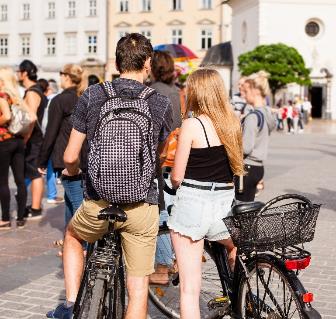 Størst vekst i sentrale kommuner
Befolkningsvekst 2023–2035 etter sentralitet
(folketall i hver gruppe kommuner i parentes, i millioner)
Nesten halvparten av befolkningen bor i sentrale kommuner
Befolkningsnedgang i 4 av 10 kommuner
Nedgang i befolkningen i yrkesaktiv alder i 2 av 3 kommuner 
mangel på kvalifisert arbeidskraft, også for NAV
Færre brukere på mange NAV-kontor
forsterket av digitalisering
Behov for endret organisering for å sikre kunnskapsmiljøer og effektiv ressursutnyttelse
9,4%
Kilde: SSBs befolkningsframskrivinger mellomalternativet, juli 2022
Foto: Colourbox
[Speaker Notes: Sentraliseringen ventes å fortsette. Her ser vi befolkningsvekst for ulike kommunegrupper fram til 2035, etter SSB definisjon av hvor sentrale kommunene her. Tallene i parentes er hvor mange som bor i hver kommunegruppe, målt i antall millioner. Det bor få i de nest minst sentrale og minst sentrale kommunene (henholdsvis 500 000 og 200 000) der det ventes nedgang. Nesten halvparten av befolkningen bor i de mest sentrale eller nest mest sentrale kommunene.

Merk at det også er stor variasjon innad i hver gruppe kommuner. Derfor ventes det befolkningsnedgang i 4 av 10 kommuner, og nedgang i befolkningen i yrkesaktiv alder i 2 av 3 kommuner, altså enda flere. Vi tror det vil gi mangel på kvalifisert arbeidskraft mange steder i landet, og det vil bli en utfordring også for NAV. Det vil bli færre brukere på mange NAV-kontorer, forsterket av digitaliseringen. Det gir behov for endret organisering, for å sikre gode nok kunnskapsmiljøer og effektiv ressursutnyttelse. Det kan for eksempel skje gjennom færre NAV-kontorer eller at tilstedeværelsen lokalt sikres på andre måter enn gjennom et fysisk kontor.]
Når antall eldre vil passere antall yngre i fylkene…
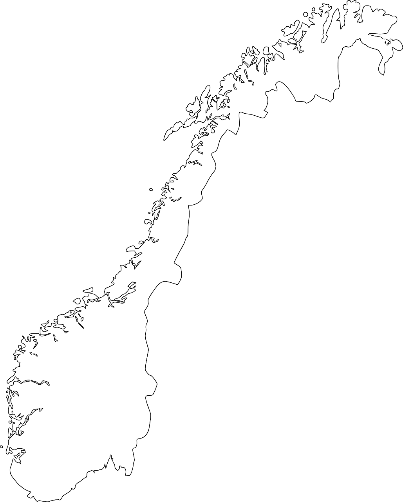 Eldre: 65+ årYngre: 0–19 år
Kilde: SSB
[Speaker Notes: Tabellen viser ved hvilket år antall eldre i aldersgruppen 65 år og over vil passere antall yngre i alderen 0–19 år i hvert av fylkene.]
Noe lavere nettoinnvandringKlimaendringer, krig/konflikt og mangel på arbeidskraft gir økt usikkerhet
Kilde: SSBs befolkningsframskrivinger, juli 2022
[Speaker Notes: Antall innvandrere bosatt i Norge er ventet å øke med 16 prosent til 2035 (ikke vist i figur). Det er høyere enn den generelle befolkningsveksten, men lavere vekst enn i perioden etter årtusenskiftet. Fra 2024 ventes en årlig nettoinnvandring på rundt 12 000 som er klart lavere enn før, men vi vurderer at utviklingen framover er svært usikker og kan endre seg raskt særlig når det gjelder tilstrømming av flyktninger.  Det krever at NAV må være forberedt på raske omprioriteringer. Det er ventet at innvandrere fra Øst-Europa utenfor EU, Afrika, Asia og Latin-Amerika vil øke mest, med 19 prosent fram mot 2035 (ikke vist i figur). Det skyldes at flyktninger, og særlig personer som kommer til Norge gjennom familiegjenforening, er ventet å utgjøre en klart høyere andel av innvandringen framover. Lavere innvandring kan gjøre det enklere for innvandrere å komme inn på det arbeidsmarkedet. En høyere andel som mangler relevant kompetanse og arbeidserfaring kan trekke i motsatt retning. Den årlige arbeidsinnvandringen har gått ned med nesten 40 prosent det siste tiåret (ikke vist i figur). Det er ventet relativt lav arbeidsinnvandring framover, men også dette er usikkert. Det vil gjøre det mer utfordrende å møte behovet etter arbeidskraft og særlig i mindre sentrale kommuner. Det store behov for arbeidskraft kan føre til endret innvandringspolitikk og adgang til økt arbeidsinnvandring fra utenfor EU/EØS.]
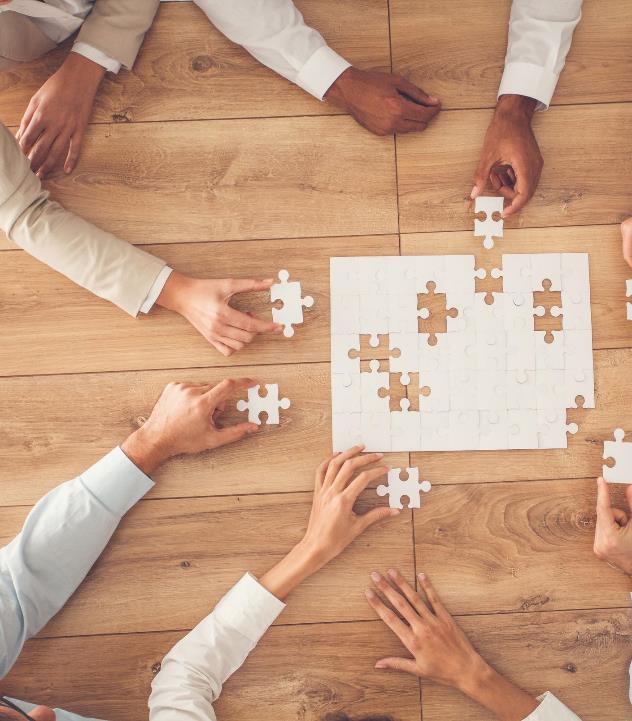 Refleksjonsspørsmål
Hvordan blir din enhet påvirket av befolkningsendringene?

Hvordan kan økt innvandring påvirke NAV?

Hva kan større gap mellom utgifter og inntekter på statsbudsjettet bety for NAV?
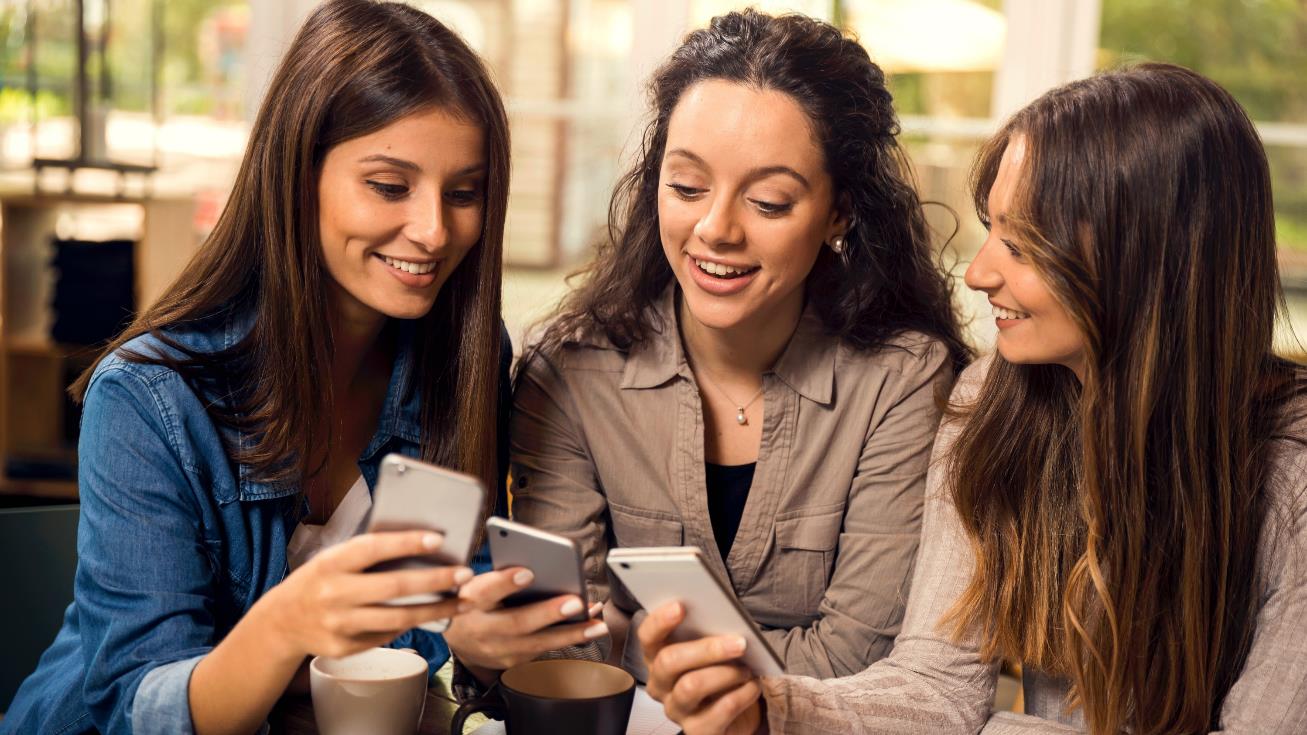 Bruker-forventninger
Foto: Colourbox
[Speaker Notes: Nye kanaler, sammenhengende, tilpassede og inkluderende tjenester
Innbyggernes og arbeidsgivernes forventninger til offentlige tjenester vil endre seg i takt med digitaliseringen og utviklingen ellers i samfunnet. Her presenterer vi en modell for hvilke faktorer som former brukerforventninger, og som viser hvordan samfunnstrender påvirker forventningene.
 
Digital utvikling har lenge vært en sentral trend i samfunnet og har ført til at noen ting går lettere for mange, samtidig som det blir vanskeligere for andre. Digitalt utenforskap påvirkes av mer enn mangel på digital kompetanse. Hindre for å ta i bruk digitale tjenester omfatter blant annet helse, tillit og manglende kjennskap til prosesser, språk og regelverk i offentlig sektor (byråkratisk kompetanse). Fram mot 2035 tror vi folk vil forvente at NAV utformer tjenester som inkluderer flere og tar hensyn til ulike hindre vi vet at folk kan oppleve. I tillegg vil innbyggerne forvente fullgode og tilgjengelige alternativer for de som ønsker eller trenger personlig bistand.
 
De kommende årene tror vi at innbyggerne i økende grad vil forvente at offentlig sektor setter mennesket i sentrum i tjenesteutviklingen, og at vi jobber aktivt for mer sammenhengende tjenester bygget rundt livssituasjoner. Digitaliseringsstrategien for offentlig sektor og den pågående tillitsreformen gir grunnlag for disse forventningene, og vi tror at forventningene også vil øke som følge av at folk opplever stadig bedre og mer tilgjengelige tjenester i privat sektor. Lanseringen av tjenesten ChatGPT mot slutten av 2022 kan for eksempel tenkes å endre våre forventninger til chatboter og lignende former for kommunikasjon.
 
Den teknologiske utviklingen tror vi fører til at folk vil vente at NAV tar i bruk nye former for kommunikasjon, der det digitale og analoge i økende grad vil smelte sammen. Selv om teknologier som utvidet/virtuell virkelighet (AR/VR) og «metavers» kan virke fremmed i dag, tror vi at innbyggerne i økende grad vil forvente å kunne komme i kontakt med NAV gjennom nye kanaler, dersom de blir allment tilgjengelig ellers i samfunnet. Hvordan slike kanaler vil se ut er uklart, men hensikten er at digitale møter skal minne mer om fysiske møter.
 
Selv om mye vil endre seg fram mot 2035, tror vi at innbyggernes og arbeidsgivernes forventninger til møter med det offentlige vil ligne mye på dagens forventninger om å bli møtt med respekt av et tilgjengelig og kompetent NAV. Automatiseringen av enklere henvendelser kan innebære større forventninger til NAVs fagkompetanse og relasjonskompetanse i møte med mennesker. I et arbeidsliv i omstilling tror vi både arbeidsgivere og innbyggere i større grad vil forvente at NAV gir råd om framtidas kompetansebehov.]
Hva påvirker brukerforventninger?
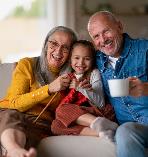 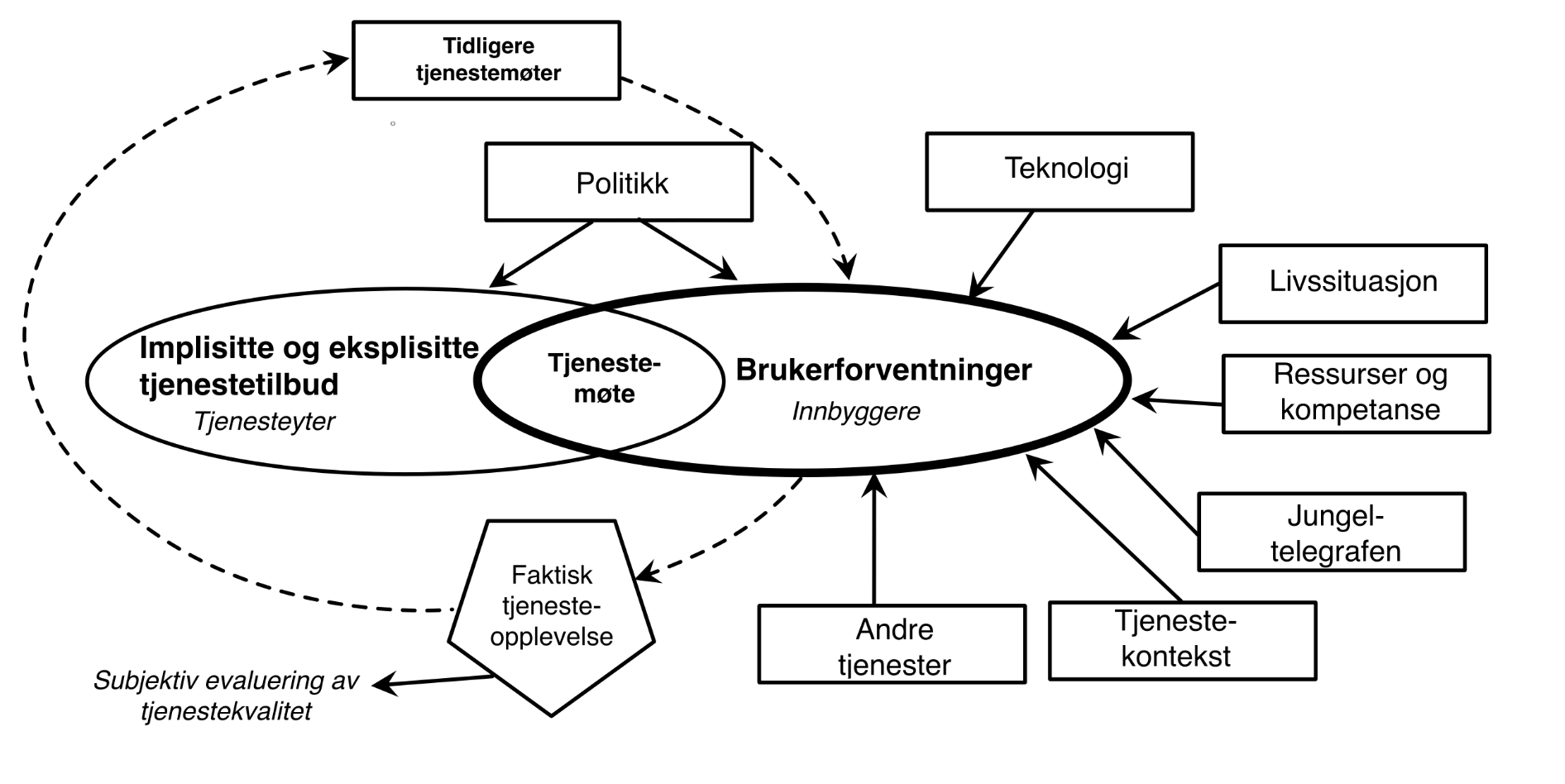 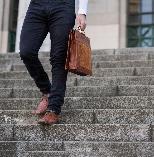 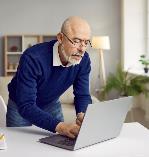 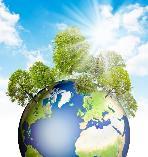 [Speaker Notes: Brukerforventninger kan defineres som de antakelser en person legger til grunn for en tjeneste før de tar den i bruk. For bedre å forstå hvilke faktorer som påvirker forventninger, og dermed evalueringen av tjenester, har vi laget en modell hvor vi kombinerer modeller og teori fra tjeneste- og tjenestekvalitetsforskningen.]
Brukerforventningene i 2035
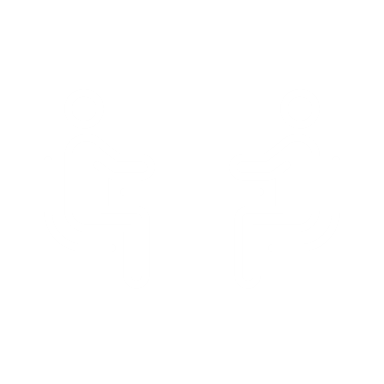 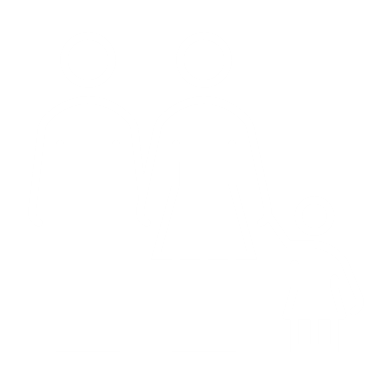 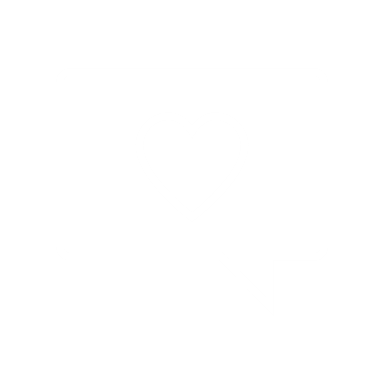 Mennesket i sentrum, sammenhengende tjenester
Økte forventninger til ekspertise og relasjons-kompetanse
Nye kanaler og tjenester som motvirker digitalt utenforskap
[Speaker Notes: Innbyggernes og arbeidsgivernes forventninger til offentlige tjenester vil endre seg i takt med digitaliseringen og utviklingen i samfunnet ellers.
Den teknologiske utviklingen tror vi fører til at folk vil vente at NAV tar i bruk nye former for kommunikasjon, der det digitale og analoge i økende grad vil smelte sammen. Selv om teknologier som utvidet/virtuell virkelighet (AR/VR) og «metavers» kan virke fremmed i dag, tror vi innbyggerne i økende grad vil forvente å kunne komme i kontakt med NAV gjennom nye kanaler dersom de blir allment tilgjengelig ellers i samfunnet. Hvordan slike kanaler kan se ut er uklart, men hensikten vil være at digitale møter skal minne mer om fysiske møter.

Digitalt utenforskap påvirkes av mer enn mangel på digital kompetanse. Hindre for å ta i bruk digitale tjenester omfatter blant annet utfordringer knyttet til helse, tillit og manglende kjennskap til prosesser, språk og regelverk i offentlig sektor (byråkratisk kompetanse). Fram mot 2035 tror vi folk vil forvente at NAV utformer tjenester som inkluderer flere og tar hensyn til ulike hindre vi vet at folk kan oppleve. I tillegg vil innbyggerne forvente fullgode og tilgjengelige alternativer for de som likevel ønsker eller trenger personlig bistand. 

De kommende årene tror vi innbyggerne i økende grad vil forvente at offentlig sektor setter mennesket i sentrum i tjenesteutviklingen og jobber aktivt for mer sammenhengende tjenester bygget rundt livssituasjoner. Blant annet digitaliseringsstrategien for offentlig sektor og den pågående tillitsreformen gir grunnlag for disse forventningene, og vi tror forventningene også vil øke som følge av at folk opplever stadig bedre og mer tilgjengelige tjenester i privat sektor. Lanseringen av tjenesten ChatGPT mot slutten av 2022, kan for eksempel tenkes å endre våre forventninger til chatboter og lignende former for kommunikasjon.
  
Selv om mye vil endre seg frem mot 2035, tror vi samtidig at innbyggernes og arbeidsgivernes forventninger til møter med det offentlige vil ligne mye på dagens situasjon. Det innebærer forventninger om å bli møtt med respekt av et tilgjengelig og kompetent NAV. Automatiseringen av enklere henvendelser innebærer større forventninger til NAVs fagkompetanse og relasjonskompetanse i møte med mennesker. I et arbeidsliv i omstilling tror vi både arbeidsgivere og innbyggere i større grad vil forvente at NAV gir råd om framtidas kompetansebehov.]
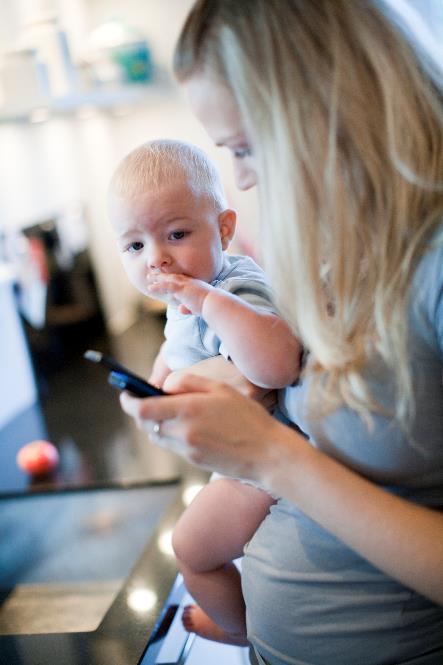 Mennesket i sentrum og sammenhengende tjenester
Bedre og mer tilgjengelige tjenester i privat sektor øker forventningene til NAV.
Tjenester bygget rundt livs-situasjoner og tilpasset den enkeltes ønsker og behov.
Nye former for kommunikasjon, der det digitale og fysiske smelter sammen.
[Speaker Notes: De kommende årene tror vi innbyggerne i økende grad vil forvente at offentlig sektor setter mennesket i sentrum i tjenesteutviklingen og jobber aktivt for mer sammenhengende tjenester bygget rundt livssituasjoner. Blant annet digitaliseringsstrategien for offentlig sektor og den pågående tillitsreformen gir grunnlag for disse forventningene, og vi tror forventningene også vil øke som følge av at folk opplever stadig bedre og mer tilgjengelige tjenester i privat sektor. Lanseringen av tjenesten ChatGPT mot slutten av 2022, kan for eksempel tenkes å endre våre forventninger til chatboter og lignende former for kommunikasjon.

Den teknologiske utviklingen tror vi fører til at folk vil vente at NAV tar i bruk nye former for kommunikasjon, der det digitale og analoge i økende grad vil smelte sammen. Selv om teknologier som utvidet/virtuell virkelighet (AR/VR) og «metavers» kan virke fremmed i dag, tror vi innbyggerne i økende grad vil forvente å kunne komme i kontakt med NAV gjennom nye kanaler dersom de blir allment tilgjengelig ellers i samfunnet. Hvordan slike kanaler kan se ut er uklart, men hensikten vil være at digitale møter skal minne mer på fysiske møter.]
Inkluderende tjenester
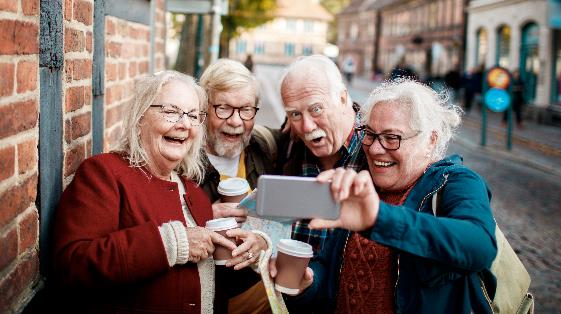 Sju hindre for å ta i bruk digitale tjenester
Helserelaterte utfordringer
Sosiale utfordringer
Språklige barrierer
Manglende byråkratisk kompetanse
Digitale skillelinjer / manglende tilgang
Manglende erfaring og usikkerhet
Tillitsutfordringer
Kilde: Sintef 2022
NAV må utforme digitale tjenester som inkluderer flere
Fullgode og tilgjengelige alternativer til de som ønsker eller trenger personlig bistand
[Speaker Notes: Digitalt utenforskap påvirkes av mer enn mangel på digital kompetanse. Hindre for å ta i bruk digitale tjenester omfatter blant annet utfordringer knyttet til helse, tillit og manglende kjennskap til prosesser, språk og regelverk i offentlig sektor (byråkratisk kompetanse). Fram mot 2035 tror vi folk vil forvente at NAV utformer tjenester som inkluderer flere og tar hensyn til ulike hindre vi vet at folk kan oppleve. I tillegg vil innbyggerne forvente fullgode og tilgjengelige alternativer for de som likevel ønsker eller trenger personlig bistand.]
Økte forventninger til personlige møter
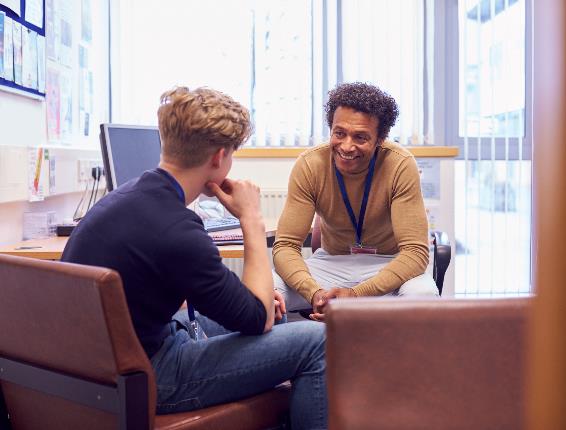 Automatisering øker forventningene til personlige møter:
Økt behov for relasjonskompetanse
Faglig ekspertise
Foto: Stockbilder
[Speaker Notes: Selv om mye vil endre seg frem mot 2035, tror vi samtidig at innbyggernes og arbeidsgivernes forventninger til møter med det offentlige vil ligne mye på dagens situasjon. Det innebærer forventninger om å bli møtt med respekt av et tilgjengelig og kompetent NAV. Automatiseringen av enklere henvendelser innebærer større forventninger til NAVs fagkompetanse og relasjonskompetanse i møte med mennesker. I et arbeidsliv i omstilling tror vi både arbeidsgivere og innbyggere i større grad vil forvente at NAV gir råd om framtidas kompetansebehov.]
Forventninger fra arbeidsgivere
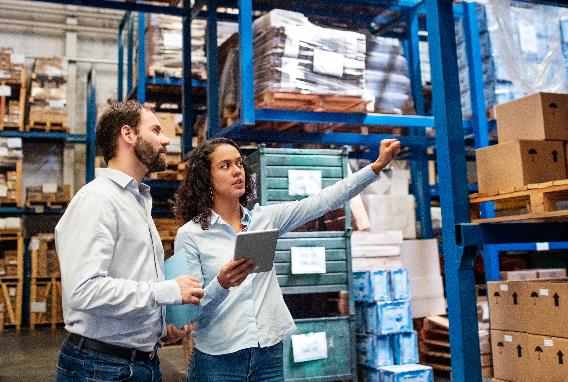 Kjennskap til virksomhetene og kartlegging av behov

Bistand ved rekruttering og omstilling

Rådgiver om framtidige kompetansebehov
[Speaker Notes: Arbeidsgivere er også innbyggere og vil i stor grad ha de samme forventningene som personbrukere. Samtidig er det slik at tjenestene arbeidsgivere benytter seg av skiller seg fra de tjenestene personbrukerne bruker. Dette har konsekvenser for arbeidsgivernes forventninger til NAV.
 
NAVs arbeidsgiverundersøkelse viser at et viktig aspekt for arbeidsgiveres tilfredshet med NAV er om NAV har forståelse for deres behov. Det kan tolkes som at også arbeidsgiverne forventer tjenester som er skreddersydd til deres situasjon og at NAV-ansatte forventes å sette seg godt inn i bedriftens virke. God kjennskap til bedriften er trolig essensielt ved rekruttering, tiltak og omstilling. Det tror vi vil være viktig også framover. 
 
For noen tjenester, for eksempel innen rekruttering eller forebygging av sykefravær, vil arbeidsgivere kunne velge andre tjenestetilbydere enn NAV. Det kan bety at virksomhetene stiller samme forventninger til tjenester enten tilbyderen er offentlig eller privat. Gode tjenester som dekker arbeidsgivernes behov vil trolig bli viktig for at NAV skal være en foretrukken samarbeidspartner for arbeidsgivere i årene fremover.

I et arbeidsliv i omstilling tror vi også arbeidsgiverne i større grad vil forvente at NAV er en rådgiver om framtidige kompetansebehov, slik vi også bør være det overfor innbyggerne.]
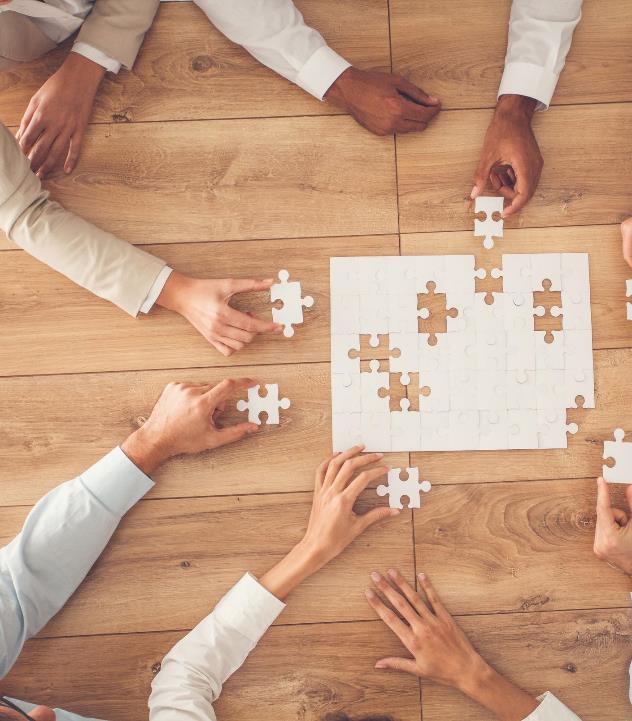 Refleksjonsspørsmål
Hvor og hvordan forventer du å møte NAV i 2035?

Hva vil det si at NAV er tilgjengelige for alle som trenger det?

Hva betyr det å sette brukeren i sentrum?
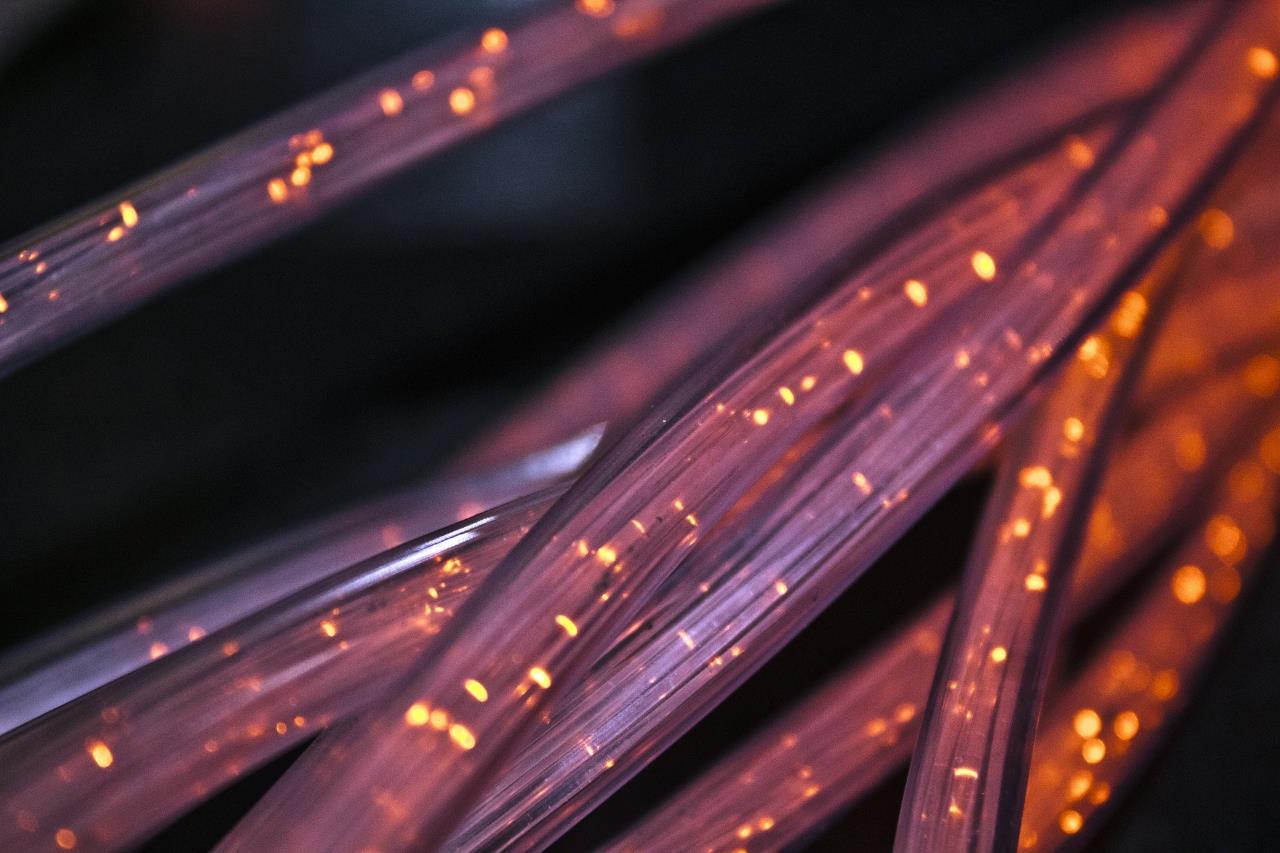 Teknologi
[Speaker Notes: Digitalisering og kunstig intelligens gir store muligheter
Samfunnet blir mer preget av hvordan data produseres, samles inn, analyseres og omsettes i tjenester og produksjon. Utviklingen drives av billigere og mer fleksibel datakraft, større og lettere tilgang til data og rask utvikling i tjenester som bygger på avanserte algoritmer og kunstig intelligens.
 
Vi står foran et girskifte innen kunstig intelligens, med modeller som er bredt anvendelige og som med mindre justeringer og tilpassinger kan anvendes på en rekke ulike områder. Det forventes også at fysiske og digitale møter smelter sammen med hjelp av teknologier som virtuell/utvidet virkelighet (VR/AR) og metaverset.
 
Teknologiutviklingen gir NAV store muligheter til å forbedre og effektivisere dagens prosesser, og til å skape nye forretningsmodeller. For å kunne utnytte mulighetene må NAV utvikle hele bredden av virksomheten: Tjenestetilbud, brukermøter, regelverk, organisering, samhandling med andre, arbeidsprosesser, kultur og kompetanse. De viktigste mulighetene er knyttet til:
Digitalisering av brukerkontakt: NAV har stort potensial for å digitalisere mer av brukerkontakten og oppfølging av brukere. At skillet mellom det fysiske og digitale viskes ut, kan gi større innslag av hybride løsninger, det vil si kombinasjoner av automatiserte tjenester og personlig kontakt gjennom sammensmeltingen av digitale og fysiske brukermøter.
Digitalisering av forvaltningen: I tillegg til potensialet for økt selvbetjening og automatisering av ytelsesforvaltningen og manuelle arbeidsprosesser, har NAV muligheten til å utvikle mer proaktive tjenester der innbyggere med rett til ytelser fra NAV får ytelsen automatisk, eller får et forslag om å søke.
Sammenhengende og tilpassede tjenester: Større bruk og deling av data kan møte brukernes forventninger om mer sammenhengende tjenester og tjenester tilpasset den enkeltes behov.
Kunstig intelligens som beslutningsstøtte: De nye mulighetene innen kunstig intelligens vil kunne gi råd og støtte både for NAVs brukere og for veiledere og sakshandlere. Eksempelvis kan veiledere få anbefaling om hvilke brukere som bør prioriteres først for oppfølging (såkalt profilering), eller arbeidsledige kan få anbefaling om hvilke kompetansetiltak som mest sannsynlig vil øke deres muligheter på arbeidsmarkedet.
Plattformaktør: NAV vil kunne tilby plattformer som åpner for at også andre aktører kan utvikle og tilby tjenester til ulike brukergrupper. Jo flere som deltar, desto større vil nettverkseffektene av slike plattformer kunne bli.
Hvilke muligheter NAV kan og bør bruke må avstemmes med personvernregler, lovverk, etikk og sosial aksept. Oppmerksomheten om disse spørsmålene vil være økende, og EUs politikk (og dermed Norges politikk) på felt som kunstig intelligens og datadeling er en mer restriktiv og ansvarlig linje enn den vi ser blant annet i USA og Kina. Som en sentral aktør på velferdsområdet, vil det for NAV være særlig viktig med en etisk og ansvarlig tilnærming til bruk av datadrevne tjenester med bred aksept i befolkningen.
 
Det vil også være andre utfordringer som kan hindre eller forsinke digitaliseringen. Kompetansebehovet innen IKT og regelverksutvikling er stort og kan bli vanskelig å fylle.  Det er heller ikke sikkert at de teknologiske gjennombruddene kommer så raskt som ventet, eller på de områdene som spås. Ny teknologi kan medføre utilsiktede virkninger, og gir nye sårbarheter og sikkerhetsutfordringer som vil utgjøre en økende trussel for NAV.]
Digitaliseringen fortsetter å bre om segVedvarende og tiltakende trender
Tingenes internett
Kvante-data-maskiner
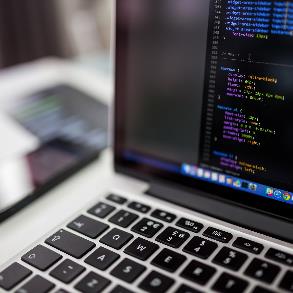 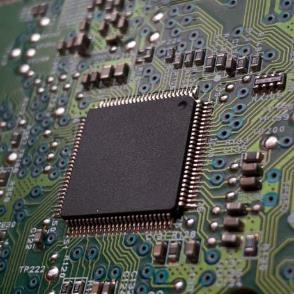 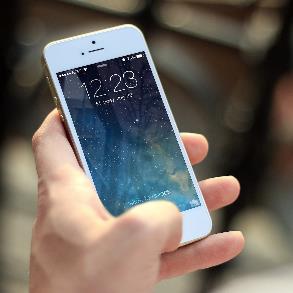 Sky-tjenester
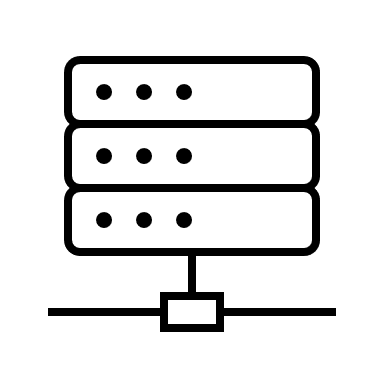 Kunstig intelligens
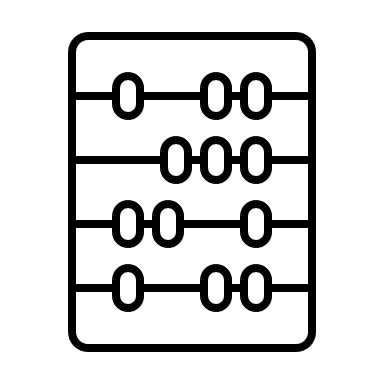 Digitale tvillinger
5G/ 6G
Billigere og mer fleksibel datakraft
Bredere og lettere tilgang til data
Algoritmiske systemer
Alle foto: Unsplash
[Speaker Notes: En gjennomgripende trend er at verden blir mer preget av hvordan data produseres, samles inn, analyseres og omsettes i tjenester og produksjon. Utviklingen ventes å fortsette i minst samme takt som følge av billigere og mer fleksibel datakraft, større og lettere tilgang til data og rask utvikling i tjenester bygger på avanserte algoritmer og kunstig intelligens.

Minste tre sammenfallende faktorer som forsterker hverandre forventes å gi utviklingen tiltagende tyngde og kraft i årene som kommer.
Billigere og mer fleksibel datakraft: Skytjenester gjør det allerede mulig for små startups å få tilgang til samme datakraft som store selskaper. Og nå tar også NAV og flere andre offentlige aktører sine første steg ut i skyen. Og selv om det foreløpig kanskje er en kuriositet, kan du nå kjøpe datakraft fra kvantedatamaskiner hos de store skyleverandørene. Når denne teknologien modnes, spås en helt annen ytelse og kraft. 
Bredere og lettere tilgang til data: vi bruker teknologi mer enn noensinne, og produserer mer data enn noen gang. Ingen grunn til å tro at det vil avta: nå har vi rullet vi ut 5G og senere vil 6G komme – og åpner ikke minst for at nye gjenstander kan komme på nett – sensorer fra biler, sykler, til kraftanlegg og varetraller – alt er på nett og produserer data som kan brukes til å utvikle nye varer og tjenester.
Og mens alt får en digital dataskygge, ser vi at stadig nye verktøy/teknikker for å nyttiggjøre seg av slike data brer om seg eller anvendes på nye områder  - kanskje kan vi lage  en digital tvilling av bilen som kan brukes til testing og utvikling? Kanskje kan kunstig intelligens i sin bredeste forstand brukes til å lage persontilpassede råd og anbefalinger eller til og med kjøre deg hjem en sen kveld. (Glemt nøkkelen, fortvil ikke – døra åpnes ved bildegjenkjenning.)]
Nye utviklingstrekk
Virtuell virkelighetDet fysiske og digitale veves tettere sammen
Ny regulatorisk vårEU som «tredje vei» i ny teknologisk kald krig
«Grunnmodeller» Kunstig intelligens blir mer som forbrenningsmotoren
Foto: Unsplash, Pexels, Flickr
[Speaker Notes: Noen nye utviklingstrekk de siste få årene.
Det fysiske og digitale veves tettere sammen. Her illustrert med VR-briller. Det er kanskje ikke akkurat det vi tror blir førende for NAV, men vi tror at det kan bli flere hybride løsninger, med blanding av digitale løsninger og fysisk kontakt. Hensikten er at digitale løsninger skal oppleves mer likt som løsninger med personlig kontakt.
I tillegg mener vi at kunstig intelligens har blitt en mer moden teknologi. Det er her sagt “blir som forbrenningsmotoren”, vi mener egentlig bare at den blir mer anvendelig og lettere å ta i bruk på nye områder uten store tilpasninger. Et eksempel er ChatGpt. At anvendeligheten har økt tror vi gjør at slike løsninger i større grad vil bli tatt i bruk også i NAV.
Videre ser vi at EU ser til å bli førende når det gjelder reguleringen av kunstig intelligens, datadrevne tjenester også videre. Eksempler er for eksempel forordningen om digitale tjenester (Digital Services Act), dataforordningen (Data Act) og forordningen om kunstig intelligens (AI act), som skal sørge for at disse nye teknologiene kan bli tatt i bruk på en etisk og forsvarlig måte. Det er jo bra, fordi det for NAV som er så avhengige av tillit er særlig viktig med en etisk og ansvarlig tilnærming til bruk av data, men samtidig gir dette en rekke krav og føringer som også vil gi noen utfordringer.]
Konsekvenser for NAV
Brukerkontakt digitaliseres
Flere oppgaver løses digitalt.
Mer hybrid kontakt?
Forvaltningen digitaliseres
Proaktive og sammenhengende tjenester. Beslutningsstøtte
Etisk og bærekraftig digitalisering
Bredere debatt om personvern, algoritmer, bruk av data. Økt risiko for nettkriminalitet
Foto: Pexels, Colorbox
[Speaker Notes: Mer konkret for NAV betyr dette at vi vil se en tiltakende digitalisering av både brukerkontakt og forvaltning. For brukerkontakten tror vi det kan bli flere hybride løsninger. Det betyr ikke nødvendigvis VR-briller som vist her, men en blanding av fysiske og digitale løsninger. Hvordan dette vil si ut, er noe uklart. I sin enkleste form er det en blanding av automatiserte løsninger og kontakt med en veileder. Men det kan også være digitale løsninger, nye former for videomøter, som minner mer om fysiske møter.

I forvaltningen vil vi se løsninger som innfrir brukerforventningene om sammenhengende tjenester tilpasset hver enkelt. Det vil kreve deling av data på tvers av offentlig sektor, og ved at vi bruker data for å tilpasse tjenestene til hver enkelt. I tillegg tror vi beslutningsstøtte vil bli stadig mer viktig – det vil si at tjenestene gir råd både til brukerne våre og til de ansatte, f.eks. om hvem vi bør prioritere i oppfølgingsarbeidet, hvilke tiltak som er best for å øke jobbmulighetene osv.
Kunstig intelligens vil neppe ta viktige beslutninger selv, men fungere som en slags personlig assistent både for brukere og ansatte. Det kan skje gjennom løsninger for beslutningsstøtte.

Hvilke muligheter NAV kan og bør bruke, når det gjelder bruk og deling av data og kunstig intelligens, må tilpasses til personvernregler og annet lovverk, etikk og sosial aksept. Oppmerksomheten om disse spørsmålene vil være økende, og EUs politikk på feltet, bygget en mer restriktiv og ansvarlig linje enn vi ser blant annet i USA og Kina, vil trolig være førende også for Norge. Som den mest sentrale aktøren på velferdsområdet, vil det for NAV være særlig viktig med en etisk og ansvarlig tilnærming til bruk av datadrevne tjenester med bred aksept i befolkningen.

Ny teknologi gir også sårbarheter og sikkerhetsutfordringer, og politisk og økonomisk motiverte dataangrep ventes å utgjøre en økende trussel, også for NAV. Det gir også økt risiko for trygdesvindel basert på avansert teknologi.
World Economic Forum peker for eksempel på nettkriminialtet som den største bedrageri-trusselen for virksomheter framover.]
Risikoer for utviklingstakten
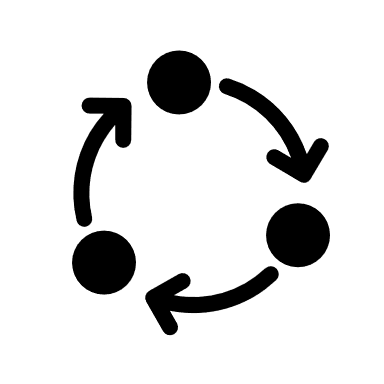 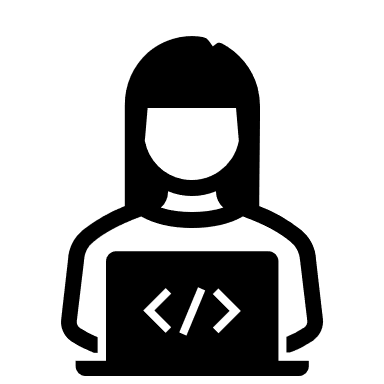 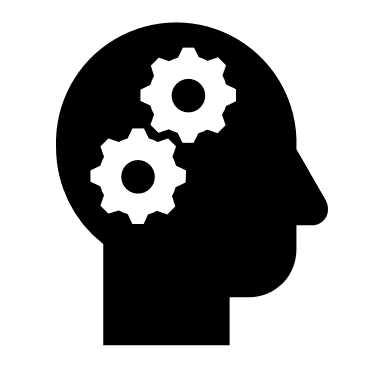 Ramme-betingelser
Usikker teknologiutvikling
Mangel på kompetanse
[Speaker Notes: Det vil være noen utfordringer som kan hindre eller forsinke digitaliseringen. 
Kompetansebehovet innen IKT og regelverksutvikling er stort og kan bli vanskelig å fylle. 4 av 5 offentlige virksomheter melder for eksempel om utfordringer med å rekruttere IKT-kompetanse det siste året. Den største mangelen gjelder IT-utviklere ifølge NAVs bedriftsundersøkelse. Kompetanse i skjæringspunktet mellom  jus og IT er også mangelvare.
Det er heller ikke sikkert at de teknologiske gjennombruddene kommer så raskt som ventet, eller på de områdene som spås. Ny teknologi kan medføre utilsiktede virkninger, og gir nye sårbarheter og sikkerhetsutfordringer som vil utgjøre en økende trussel for NAV.
Rammebetingelser: Gjelder blant annet at det mangler gode finansieringsmodeller for sammenhengende tjenester og for smidig utvikling, og at det er utfordrende å få til nødvendig regelverksutvikling for økt automatisering og bedre sammenhengende tjenester.]
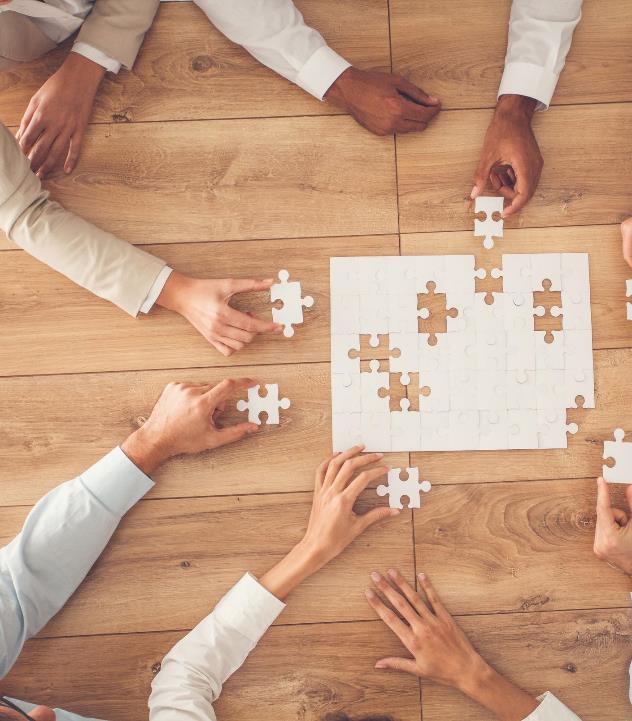 Refleksjonsspørsmål
Hvordan kan datadrevne tjenester være nyttig på ditt arbeidsfelt?

Hvordan kan vi unngå at algoritmer diskriminerer individer eller grupper?

Hvordan vil teknologi endre brukermøtene i 2035?
 
Hvordan ønsker du at digitalisering skal endre NAV?
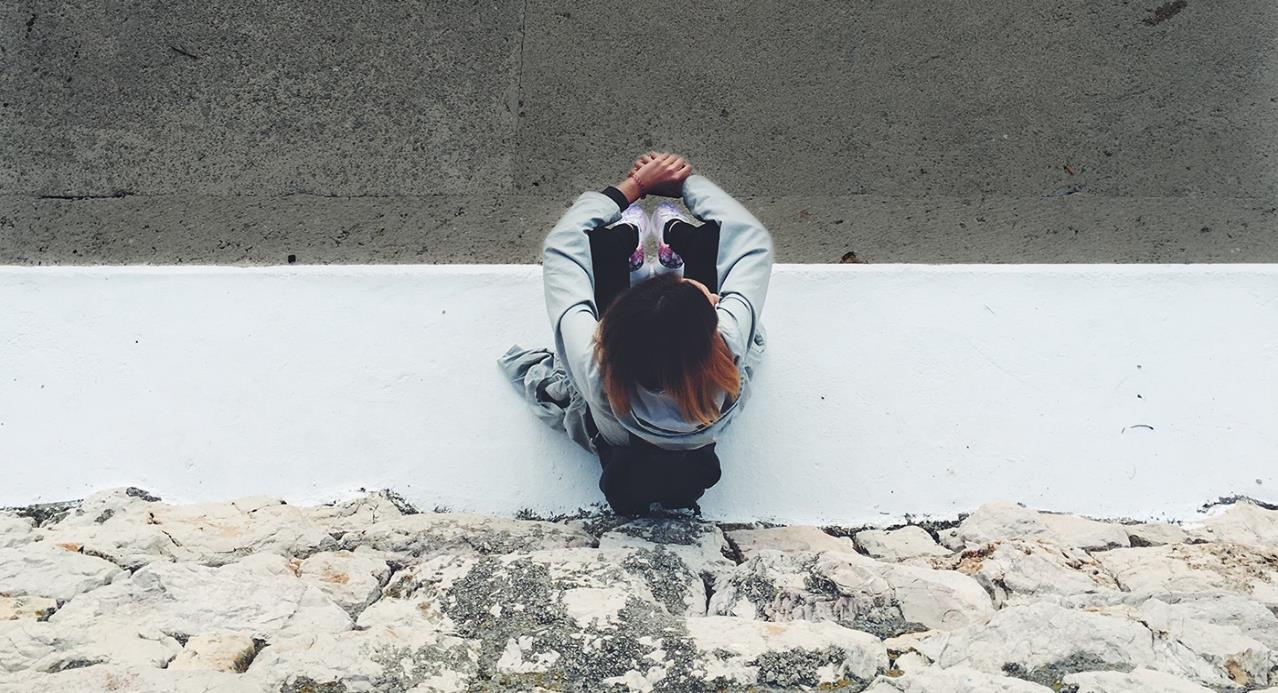 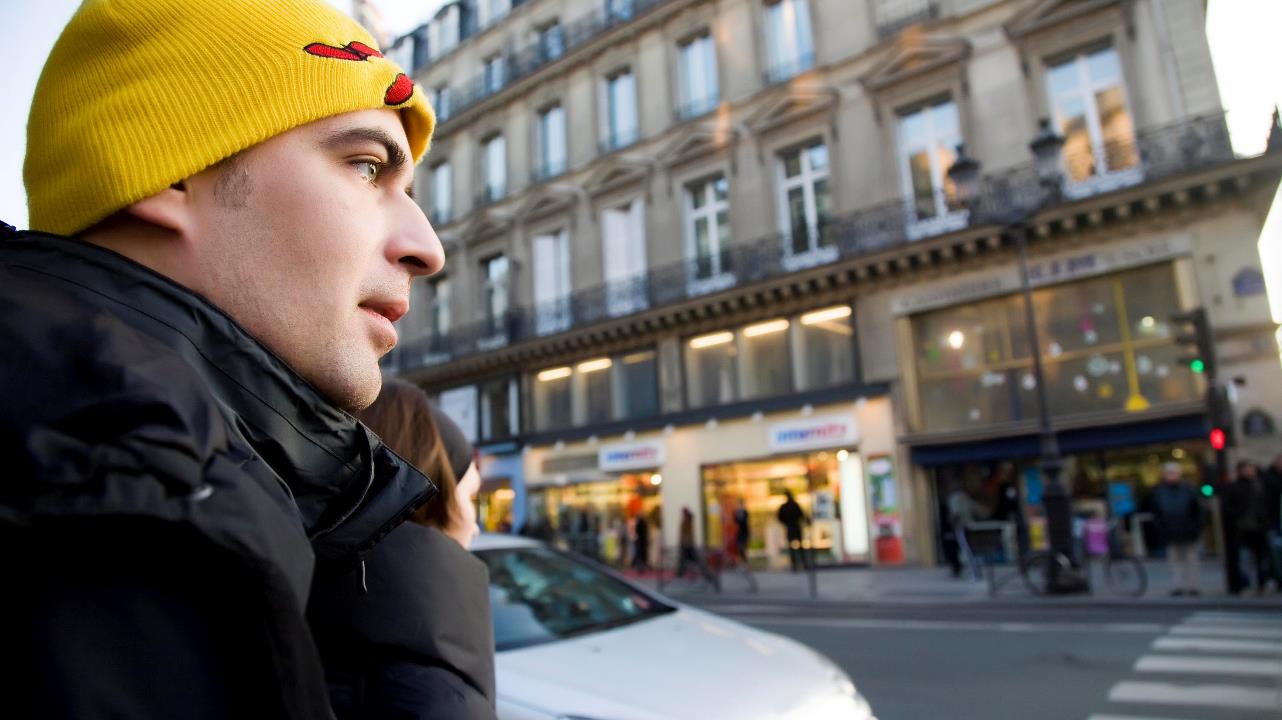 Levekår
Foto: Igor Cancarevic/Unsplash
Foto: Colourbox
[Speaker Notes: Unge voksne og flyktninger mest utsatt – usikker utvikling framover
De siste ti årene sett under ett har vi hatt en velstandsvekst der alle grupper i inntektsfordelingen har opplevd økt reallønn, selv om økningen har vært svak de siste årene. Mye har endret seg det siste året, og i løpet av 2022 har økte priser, særlig på strøm, matvarer og drivstoff, ført til en betydelig økning i nettoutgiftene til husholdningene. Også renten har økt, noe som har ført til en økning i boutgiftene for de som eier egen bolig. Om økt inflasjon og høyt rentenivå vil bli en mer varig trend framover er usikkert og avhenger av utviklingen internasjonalt og på arbeidsmarkedet.
 
Andelen med varig lavinntekt etter EU-60 har gått ned det siste året vi har tall for (2021), og innenfor de fleste aldersgrupper er det en stabil utvikling. Andelen med lavinntekt er lavere blant de eldste enn gjennomsnittet i befolkningen, og det er de yngste voksne i alderen 18 til 34 år som er mest utsatt for varig lavinntekt. Personer med innvandrerbakgrunn eller som mottar stønader fra NAV er overrepresentert i lavinntektsgruppen. De siste årene har andelen med lavinntekt vært stabil blant personer med innvandrerbakgrunn. Andelen med lavinntekt er høyest blant innvandrere fra land det kommer mange flyktninger fra, og avtar med botid i Norge.
 
Blant husholdninger der minst ett medlem har en stabil tilknytning til arbeidslivet, har andelen med lavinntekt vært stabilt lav de siste årene. I husholdninger der hovedinntektstaker mottar stønader fra NAV, er andelen med lavinntekt høy for de fleste stønadsmottakere totalt sett, bortsett fra blant alderspensjonister. Blant uføretrygdede har andelen med lavinntekt doblet seg de siste ti årene. Blant minstepensjonister med alderspensjon eller uføretrygd har 7–8 av 10 lavinntekt.
 
Levekårsundersøkelsen viser at personer i lavinntektsgruppen oftere rapporterer om mangel på økonomiske og sosiale goder enn den øvrige befolkningen. 30 prosent av de med lavinntekt rapporterte i 2021 at de manglet tilgang til privatbil, og 23 prosent oppgav at de ikke hadde råd til å bytte ut utslitte møbler. Blant de sosiale godene som lavinntektsgruppen rapporterte om, var det å ikke ha råd til en ukes ferie mest utbredt, dette gjaldt om lag én av fire i lavinntektsgruppen.
 
Andelen som mottar økonomisk sosialhjelp falt fra 2018 til 2021, til tross for tidvis høy ledighet under koronapandemien. Det skyldes at ordninger som sikret inntektskompensasjon, ble utvidet. Andelen mottakere av sosialhjelp blant innvandrere har blitt redusert de siste årene til og med 2021 på grunn av færre nyankomne flyktninger i denne perioden. Foreløpige tall viser at antallet mottakere av økonomisk sosialhjelp økte med 9 prosent fra 2021 til 2022, som følge av høyere utgifter for husholdningene i 2022, samt økt tilstrømming av flyktninger. En utvalgsundersøkelse viser at økningen var enda sterkere mot slutten av året.
 
Det er stor usikkerhet om levekårsutviklingen framover, avhengig av økonomisk vekst, utviklingen på arbeidsmarkedet, framtidig regulering av trygdeytelser og nivået på innvandringen, særlig av flyktninger. Utfordringene vil bli størst dersom vi får en situasjon der inntektsforskjellene øker i kombinasjon med lav økonomisk vekst. En mulig fortsatt høy tilstrømming av flyktninger, og dersom omstillingene på arbeidsmarkedet gir vedvarende ubalanser, er blant forholdene som kan gi økte inntektsforskjeller. Svakere vekst i befolkningen i yrkesaktiv alder og risiko for fortsatt krig og konflikt, er blant forholdene som kan gi svakere økonomisk vekst. Kombinasjonen av større forskjeller i inntekt, lav generell inntektsvekst, og eventuelt at høy prisvekst og høyt rentenivå vedvarer, kan føre til at flere får behov for økonomisk sosialhjelp og andre sosiale tjenester fra NAV som økonomisk rådgivning eller hjelp til å finne bolig.]
Alle har fått økt inntekt, men liten vekst de siste årene
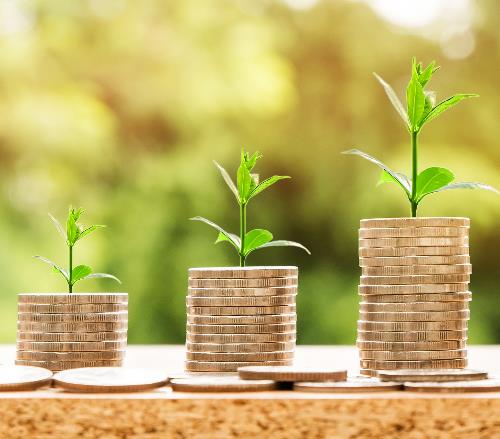 [Speaker Notes: Figuren viser utviklingen i disponibelt inntekt for de 20 prosent med høyest inntekt i Norge (høyeste kvintil, blå kurve) og de 20 prosent med lavest inntekt i Norge (laveste kvintil, rød kurve). Den lyseblå kurven viser tall for hele befolkningen. Tallene går til og med 2020, som er siste år det er publisert tall for. Tallene er indeksert slik at 1986 er satt lik 100, og er justert for prisvekst og det er brukt inntekt etter skatt. Tallene viser dermed i praksis endringen i hvor mye de ulike gruppene har å rutte med.

Tallene viser at både de med høy inntekt og lav inntekt har fått det bedre de siste tiårene. Men økt sprik mellom kurvene illustrerer at de økonomiske forskjellene har økt.
Utflating av kurvene siden midt på 2010-tallet viser at den økonomiske veksten har vært lavere i denne perioden, og at inntektsveksten dermed har vært lavere.

Økte forskjeller vil alltid være en utfordring, men det er en mindre utfordring så lenge de fleste får det bedre. Vi er nå i en helt annen situasjon, med høy prisveksten, og der mange sliter med å få inntekten til å strekke til. Konsekvensene av økte forskjeller blir da mye større.]
Økende inntektsforskjeller
Andel av befolkningen med vedvarende lavinntekt etter EU-60-definisjonen, i prosent
Grupper særlig utsatt for lavinntekt:
Innvandrere med flyktningbakgrunn 
Enslige forsørgere
Mottakere av sosialhjelp eller andre ytelser fra NAV

Stabil yrkestilknytning viktig for å unngå lavinntekt

Flere med økonomiske problemer i 2022
5 % (130 000) med alvorlige økonomiske problemer, dobling fra 2021
Ytterligere 11 prosent (280 000) sliter økonomisk
Kilde: SSB
[Speaker Notes: Et vanlig mål på utviklingen i inntektsforskjeller er utviklingen i såkalt vedvarende lavinntekt, som også er et relativt mål på risikoen for fattigdom etter EUs definisjon. Det innebærer at husholdningen har en inntekt under 60 prosent av medianinntekten i Norge i en treårsperiode, og der man også tar hensyn til antall barn og voksne i husholdningen. 

Andelen med varig lavinntekt etter EU-60 har gått ned det siste året vi har tall for (2021), og er nå rundt 10 prosent. Vi har dessverre ikke nyere tall enn til 2021 for akkurat dette, men jeg skal likevel si litt om den aktuelle situasjonen også. Personer med innvandrerbakgrunn, særlig flyktninger med kort botid, er overrepresentert. Det positive er at det er høy sosial mobilitet blant etterkommere av innvandrere, og at de fleste klarer seg bra. 
Andre grupper som er overrepresentert er enslige forsørgere, personer som mottar sosialhjelp eller andre ytelser fra NAV. Og vi vet jo at vi det siste året (2022) har fått en kraftig økning i antall mottakere av sosialhjelp.

Barn og unge voksne under 35 år er også til en viss grad overrepresentert. I 2021 var det drøyt 110 000 barn som bodde i en husholdning med vedvarende lavinntekt. Det er en liten nedgang fra toppårene 2019-2020, men tallet kan nok øke når barn av ukrainske flyktninger kommer med i statistikken. Barn i lavinntektsfamilier har også dårligere levekår enn andre barn på flere områder. De deltar sjeldnere i fritidsaktiviteter og har oftere dårlige boforhold. De har også mindre sannsynlighet for å fullføre videregående skole og få seg jobb senere, sammenlignet med andre barn. Det gir fare for at fattigdom går i arv.

Der minst én i husholdningen har stabil tilknytning til arbeidslivet har andelen med lavinntekt vært stabil og veldig lav de siste årene. Det viser hvor viktig stabil arbeidstilknytning er, og at vi i Norge i liten grad i hvert fall så langt har utfordringer man snakker om internasjonal med såkalte working poor – eller arbeidende fattige.

Ettersom dette er et relativt mål på risikoen for fattigdom, vil ikke nødvendigvis den høye prisveksten i 2022 og 2023 føre til økt andel med lavinntekt. Det betyr jo selvsagt ikke at ikke høy prisvekst er en utfordring for levekårene. 
Vi ser av SIFOs siste forbruksundersøkelse for i fjor at 5 prosent av befolkningen har alvorlige økonomiske problemer som er en dobling fra 2021 og at det i tillegg er 11 prosent som sliter økonomisk.]
Barn og unge voksne mest utsatt
Andel av befolkningen med treårig lavinntekt etter EU-60-definisjonen, i prosent
Nedgang i andelen med lavinntekt i aldersgruppen 67+

Flest med lavinntekt blant unge voksne (18–34 år) og barn

110 000 barn (11 prosent av alle) bor i en husholdning med vedvarende lavinntekt
Kilde: SSB
[Speaker Notes: Andelen med lavinntekt er høyest blant unge mellom 18 og 34 år . De siste årene har andelen gått litt ned også i denne aldersgruppen, og i 2021 var 14,1 prosent av de mellom 18 og 34 år i lavinntektsgruppen. Den høye andelen unge med lavinntekt skyldes trolig at flere har en periode med ustabil yrkestilknytning eller deltidsarbeid før de lykkes med å etablere seg stabilt i arbeidslivet. En annen forklaring er at finanskrisen i 2008 spesielt rammet sysselsettingen blant unge. Den store etterspørselen etter arbeidskraft i etterkant av koronakrisen førte til at sysselsettingsandelen blant unge under 30 år i 2021 var på det høyeste nivået på 14 år. Andelen unge utenfor både arbeid og utdanning  var på det laveste nivået siden 2008. Dette kan være med på å forklare nedgangen i andelen med lavinntekt blant de yngste voksne.
 
Ofte brukes andelen barn i husholdninger med vedvarende lavinntekt (EU-60) som et mål på barnefattigdom. I 2021 tilhørte 11,3 prosent, eller 110 700 barn, en husholdning med vedvarende lavinntekt. Dette er en like stor andel som i 2018, og en nedgang på 0,4 prosentpoeng fra toppnivået i 2019 og 2020.  Etter en periode med dels kraftig vekst i andelen barn i husholdninger med vedvarende lavinntekt, er det første gang på 10 år at vi ser en nedgang i denne andelen. Barn med innvandrerbakgrunn og barn i husholdninger med eneforsørger er overrepresentert blant de med lavinntekt. Voksne i lavinntektsfamilier med barn kjennetegnes ved at de har svak tiknytning til arbeidsmarkedet. De har få og kortvarige jobber, lav lønn og kort arbeidstid. Barn i lavinntektsfamilier har dårligere levekår enn andre barn på flere områder. De opplever blant annet oftere materielle mangler, deltar sjeldnere i fritidsaktiviteter og har oftere dårlige boforhold. Barn som vokser opp i familier med vedvarende lavinntekt har mindre sannsynlighet for å fullføre videregående skole og få seg jobb senere, sammenlignet med andre barn. Imidlertid er det flere norskfødte med innvandrerforeldre i lavinntektsgruppen som fullfører videregående skole, sammenlignet med andre barn i lavinntektsgruppen.]
Levekår – framover mot 2035
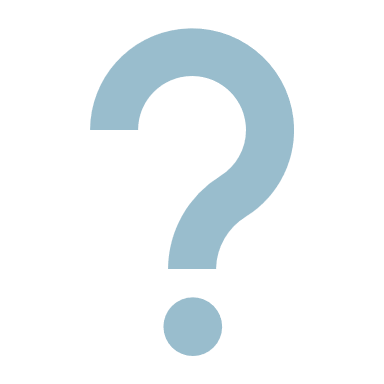 På kort sikt
På lengre sikt
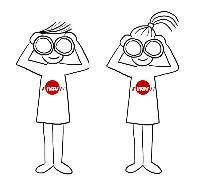 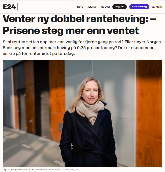 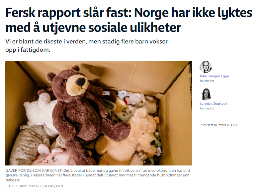 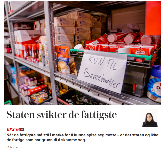 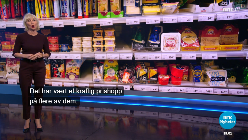 Størst utfordringer om vi får en kombinasjon av økte inntektsforskjeller og lavere økonomisk vekst.
Usikkert om høy prisvekst og høyt rentenivå vedvarer.
Høy inflasjon og rentenivå gir økt behov for sosiale tjenester fra NAV
[Speaker Notes: Hva tror vi framover mot 2035?
På kort sikt er det sannsynlig at situasjonen med økt behov for sosialhjelp og andre sosiale tjenester fra NAV vil vedvare i noe tid.

På lengre sikt bli levekårsutfordringene størst dersom vi får en kombinasjon av økte inntektsforskjeller og lavere økonomisk vekst, som i grunn er situasjonen akkurat nå.
Det er da det vil bli særlig utfordrende for gruppene med lav inntekt.
Det som kan gi økte inntektsforskjeller er bl.a. omstilling på arbeidsmarkedet, særlig hvis omstillingene ikke blir håndtert godt. Om det fortsatt blir høy tilstrømming av flyktninger er også noe som kan bidra til økte forskjeller, ettersom flyktninger med kort botid ofte har svak tilknytning til arbeidslivet.
Det som kan gi lavere økonomisk vekst er blant annet aldringen av befolkningen, og at vi har en mer usikker verden.

Men hvor lenge situasjonen med høy inflasjon og høyt rentenivå vil vedvare har vi heller ikke vi noe godt svar på, og det vil avhenge veldig av situasjonen internasjonalt.]
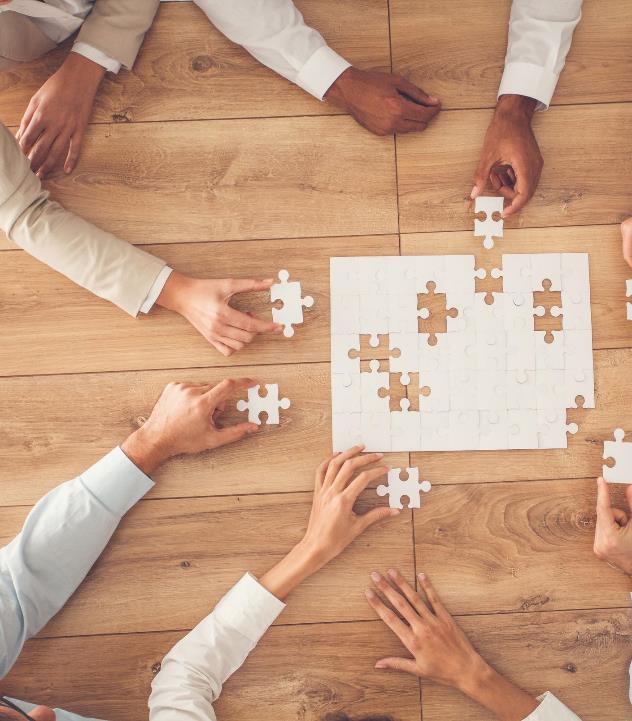 Refleksjonsspørsmål
Hvem er de viktigste samarbeids-partnere for NAV for å bedre levekårene for ulike utsatte grupper?

Hvordan bør samarbeidet foregå i praksis?

Hvordan kan NAV bidra til høy sosial mobilitet blant barn og unge som vokser opp i familier med lav inntekt?
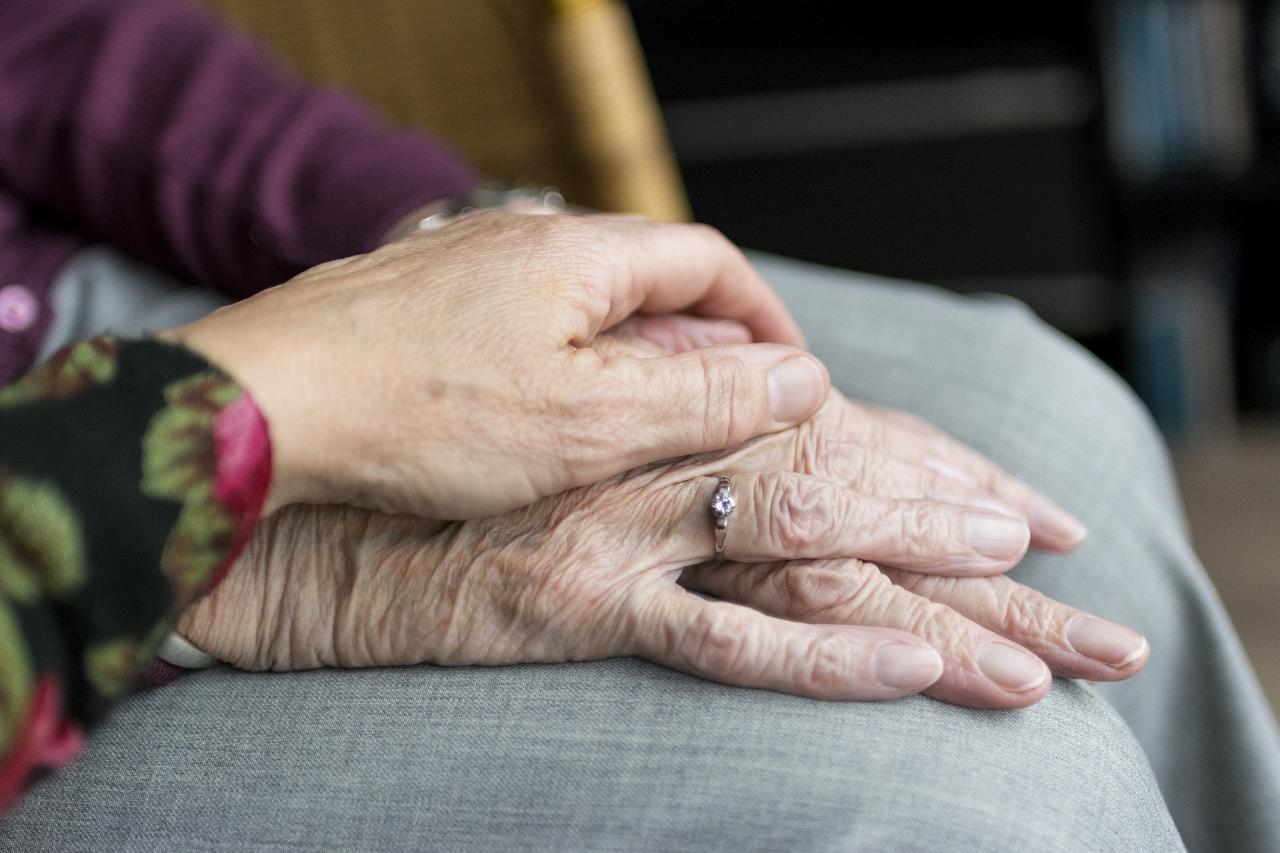 Helse
[Speaker Notes: Bedre folkehelse, venter stabil utvikling for helserelaterte trygdeytelser
Forventet levealder i Norge har økt jevnt de siste 20 årene, og det ventes fortsatt økning fram mot 2035. Folkehelsen har også blitt klart bedre i samme periode, og særlig for menn. Dette vises ved at befolkningens sykdomsbyrde, som omfatter helsetap både i form av død og svekket helse, har blitt markant redusert.
 
For befolkningen som helhet ventes en svak økning i sykdomsbyrden fram mot 2035, til tross for at det forventes en bedring i nesten alle aldersgrupper. Det skyldes den sterke økningen i antall eldre. Det vil føre til økt behov for helse- og omsorgstjenester, herunder blant annet hjelpemidler fra NAV. Usikkerheten er særlig stor for smittsomme sykdommer, og det skyldes mulige framtidige pandemier, konsekvenser av klima- og miljøendringer, og risikoen for økt antibiotikaresistens.
 
For befolkningen i arbeidsfør alder (her 20–69 år) ventes det fortsatt reduksjon i sykdomsbyrden fram mot 2035, selv om den kan bli noe svakere enn før. Denne aldersgruppen er særlig viktig for NAV, siden det i stor grad er den som mottar helserelaterte trygdeytelser og som ofte får omfattende oppfølging i forbindelse med dette, med sikte på å komme i arbeid. Reduksjonen gjelder særlig hjerte- og karsykdommer, men også kreft. Det ventes uendret sykdomsbyrde for muskel-/skjelettlidelser og psykiske lidelser. Forekomsten av psykiske lidelser i befolkningen har vært stabil over tid, selv om andelen av befolkningen som er i kontakt med helsetjenesten for psykiske lidelser, har økt noe. Likevel har psykiske lidelser økt som årsak til mottak av helserelaterte trygdeytelser fra NAV. Det er mulig at denne trenden vil fortsette, da det blant annet kan henge sammen med økte krav i arbeidslivet, økt åpenhet om psykiske lidelser og økt tendens til å forklare sammensatte problemer med helseutfordringer.
 
De siste 10 årene før koronapandemien var det en klar nedgang i andelen av befolkningen 18–66 år som mottok helserelaterte ytelser fra NAV. Nedgangen forklares gjerne med bedre folkehelse, høyere utdanningsnivå og flere arbeidsinnvandrere, samt innstrammingene i regelverket for arbeidsavklaringspenger i 2018. Under pandemien har andelen økt nesten tilbake til det tidligere nivået, og ved utgangen av 2021 mottok knapt 18 prosent av befolkningen i alderen 18–66 år helserelaterte ytelser. For unge under 30 år var denne andelen stabil før pandemien, men andelen med uføretrygd økte likevel kraftig, samtidig som færre mottok sykepenger og AAP. Økningen i andelen med uføretrygd blant de unge skyldes økt tilstrømming av nye uføretrygdede under 25 år, og særlig i alderen 18–19 år. Denne økningen knyttes til et økt antall unge med diagnoser innen psykisk utviklingshemming og autisme. En viktig forklaring kan være at flere blir født med funksjonshemminger fordi flere kvinner får barn senere i livet, og/eller fordi flere for tidlig fødte barn overlever med nevrologiske og psykiske senskader.
 
Framskrivinger som blant annet tar hensyn til demografiske endringer, anslår at andelen av befolkningen 18–66 år som mottar helserelaterte ytelser vil være stabil fram mot 2035. Bedring av folkehelsen kan isolert sett forventes å bidra til en nedgang. At høy etterspørsel etter arbeidskraft gir gode vilkår for arbeidsinkludering, trekker også i samme retning. Det økende antallet unge uføretrygdede og risiko for at omstillinger på arbeidsmarkedet gir utstøting fra arbeidslivet, kan trekke i motsatt retning. Anslagene er usikre.
 
For å bidra til å sikre høy sysselsetting og begrense mottaket av trygd, vil det være behov for mer systematisk kunnskap om hvordan oppfølgingen virker, og en mer målrettet bruk av ulike virkemidler. Oppfølgingen bør i større grad være uavhengig av ytelse og diagnose, og foregå i samarbeid med den enkelte bruker, arbeidsgivere, helsesektoren og utdanningssektoren.]
Vi lever lenger og blir friskere
Levealder
Levealder
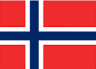 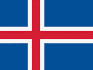 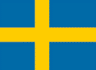 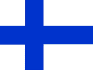 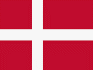 Kilde: SSB og Global Burden of Disease
[Speaker Notes: Forventet levealder økte med 4 år fra 2000 til 2022 og ventes å øke like raskt framover. Det gjelder til tross for den uvanlige nedgangen i 2022, som var en ettervirkning av koronapandemien.
Forventet antall friske leveår er vanskelig å måle, dette er tall fra Global Burden of Disease (som WHO baserer seg på). Her ser vi også en svak økning, men lavere enn for forventet levealder. Dette er riktignok usikre tall.
Økningen i forventet levealder har vært sterkere enn i våre naboland. Norge har nå tatt igjen både Sverige og Island, som tidligere har levd lengre enn oss.]
Aldringen gir utflating i sykdomsbyrden, men fortsatt nedgang i yrkesaktiv alder
Sykdomsbyrde, framskrevet til 2035
(summen av tapte leveår og ikke-dødelig helsetap per 100 000 i befolkningen)
Kilde: Global Burden of Disease-prosjektet
[Speaker Notes: Dette vi ser her er tall for såkalt sykdomsbyrde i befolkningen. Dette er definert ut fra hvor mange som dør og hvor mange som har ulike sykdommer, der sykdommer blir vektet ut fra hvor alvorlige de er. 

Det ventes bedre folkehelse for hver aldersgruppe. Men at vi får veldig mange flere eldre framover, trekker likevel opp sykdomsbyrden og fører til svak økning fram mot 2035. Vi får altså totalt sett mer sykdom i samfunnet pga. flere eldre – det er jo i grunn ikke overraskende. Men hvis vi ser på folk i yrkesaktiv alder, her markert som aldersgruppen 20-69 år, så ventes det nedgang i sykdomsbyrden, til tross at folk også innad i gruppen yrkesaktiv alder i gjennomsnitt blir eldre. Folk i arbeidsfør alder kommer altså til å bli friskere framover, som isolert sett taler for at færre vil stå utenfor arbeidslivet pga. sykdom.]
Hvordan har koronapandemien påvirket folkehelsen?
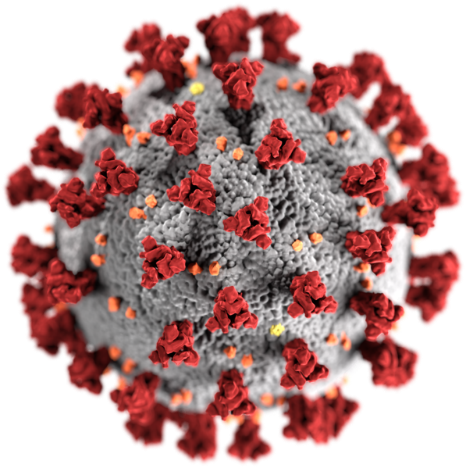 Økt sykefravær, flere langtidsfravær
Vegring mot friskmelding eller  senvirkninger?

Litt færre døde i starten, flere døde siden høsten 2021
I hovedsak pga. covid-19
10 pst. med senvirkninger: Størst risiko etter sykehusinnleggelse

Få klare tegn til økte psykiske lidelser
[Speaker Notes: Under koronapandemien har Norge hatt færre dødsfall og sykehusinnleggelser enn de fleste land vi vanligvis sammenligner oss med. Fra høsten 2021 til januar 2023 har antall døde likevel ligget en del over et normalår. Ifølge Folkehelseinstituttet har det under pandemien vært en periodevis økning i psykiske plager og en nedgang i livskvalitet, men lite tyder på at det har vært en varig forverring i befolkningens psykiske helse. Covid-19 gir imidlertid risiko for senvirkninger og følgetilstander, og særlig for dem som har vært innlagt på sykehus. Slike senvirkninger kan være en av årsakene til at antall langtidssykmeldte har økt under pandemien. Det kan fortsatt komme nye bølger av koronapandemien, og risikoen for alvorlig sykdom er særlig stor for uvaksinerte, men også for andre som tilhører risikogrupper på grunnlag av alder eller eksisterende sykdom.]
Færre med helserelaterte ytelser
Nedgang 2010–2019
Størst nedgang blant dem over 50 år og særlig over 60 år
Økning under pandemien
Høyest siden 2012
Foreløpige tall: Ytterligere økning i 2022
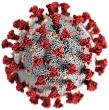 [Speaker Notes: De siste 10 årene før koronapandemien var det en relativt klar nedgang i andelen av befolkningen 18–66 år som mottar helserelaterte ytelser fra NAV. Viktige forklaringer på nedgangen er trolig bedre folkehelse, høyere utdanningsnivå og flere arbeidsinnvandrere, samt innstrammingene i regelverket for arbeidsavklaringspenger i 2018. Under pandemien har andelen økt nesten tilbake til det tidligere nivået, og ved utgangen av 2021 mottok knapt 18 prosent av befolkningen i alderen 18–66 år helserelaterte ytelser (og det ligger an til økning også i 2022, tallene vil først komme høsten 2023).  
Til tross for en positiv utvikling før pandemien, har Norge fortsatt en høy andel mottakere av helserelaterte ytelser sammenliknet med andre land, og andelen har økt igjen under pandemien. Den høyere andelen i Norge kan henge sammen med at de norske trygdeytelsene gjennomgående gir høyere inntekt når sykdom er årsak til manglende inntekt enn når årsaken er sosiale problemer og arbeidsledighet. Dette kan føre til en form for «medikalisering» i betydningen at sosiale problemer tolkes som medisinske, og kan innebære mer langvarig trygdemottak og redusert sannsynlighet for å komme i arbeid eller tilbake til arbeid.]
Stadig flere unge mottar uføretrygd
Prosentandel av befolkningen 18–29 år med sykepenger, arbeidsavklaringspenger og uføretrygd (venstre akse)
og helserelaterte ytelser i alt (høyre akse)
[Speaker Notes: For unge under 30 år var andelen med helserelaterte trygdeytelser stabil før pandemien, men andelen med uføretrygd økte likevel kraftig, samtidig som færre mottok sykepenger og AAP. Økningen i andelen med uføretrygd blant de unge skyldes økt tilstrømming av nye uføretrygdede under 25 år, og særlig i alderen 18–19 år. Denne økningen knyttes til et økt antall unge med diagnoser innen psykisk utviklingshemming og autisme. En viktig forklaring kan være at flere blir født med funksjonshemminger fordi flere kvinner får barn senere i livet, eller fordi flere for tidlig fødte barn overlever med nevrologiske og psykiske senskader.]
Helse – utviklingen mot 2035
Økt levealder og bedre folkehelse i hver aldersgruppe
Men aldring gir stabil sykdomsbyrde totalt sett, nedgang for befolkningen i yrkesaktiv alder
Usikkerheter
Koronapandemien går mot slutten?
Risiko for framtidige pandemier
Antibiotika-resistens
Helserelaterte ytelser påvirkes av mer enn helse
Omstilling gir risiko for utstøting fra arbeidslivet
Mangel på arbeidskraft gir gode vilkår for inkludering
Psykiske lidelser oftere årsak til helserelaterte ytelser til tross for uendret forekomst i befolkningen – trenden kan fortsette
Venter alt i alt en stabil utvikling i andelen med helserelaterte trygdeytelser
Foto: Colourbox
[Speaker Notes: La meg nevne noen usikkerheter når det gjelder folkehelsen framover. Vi tror koronapandemien har gått mot slutten, men det er fortsatt noe usikkert. I tillegg er det risiko for framtidige pandemier, der noen mener at risikoen er høyere enn før, og vi har risiko knyttet til økt antibiotikaresistens.

At folk blir friskere skulle vi tro betyr at færre vil mottar helserelaterte trygdeytelser fra NAV, dvs. sykepenger, AAP og uføretrygd. 
Men det er ikke gitt, ettersom utviklingen for de ytelsene påvirkes av mer enn helse.
-Bl.a. er det slik at omstillinger på arbeidsmarkedet gir risiko for utstøting fra arbeidslivet. Det er noe vi må prøve å forhindre.
-Samtidig, som jeg allerede har nevnt, gir mangelen på arbeidskraft gode vilkår for inkludering.
-Psykiske lidelser har over tid vært en økende årsak til helserelaterte ytelser, selv om tall fra Folkehelseinstituttet viser at forekomsten av psykiske lidelser i befolkningen ikke har økt. Riktignok er det en økt andel unge som opplever psykiske plager.
Det kan være flere grunner til at folk med ytelser fra NAV oftere har psykiske lidelser som diagnose. Det kan f.eks. skyldes at høyere krav i arbeidslivet har gjort det mer krevende for psykisk syke, eller at det har blitt mer åpenhet om psykiske lidelser og at diagnosesettingen har endret seg. I tillegg kan det skyldes det vi kaller medikalisering, som handler om at man i større grad setter et helsestempel på sammensatte problemer som både gjelder helse og andre ting (f.eks. arbeidsledighet eller sosiale problemer). 
Vi frykter i hvert fall at trenden med at psykiske lidelser blir mer og mer vanlig som diagnose for helserelaterte ytelser vil fortsette.
Men alt i alt tror vi at andelen av befolkningen som mottar disse helserelaterte ytelsene fra NAV, vil holde seg stabil framover. Bedre folkehelse trekker ned, mens de andre faktorene jeg har nevnt her trekker opp.]
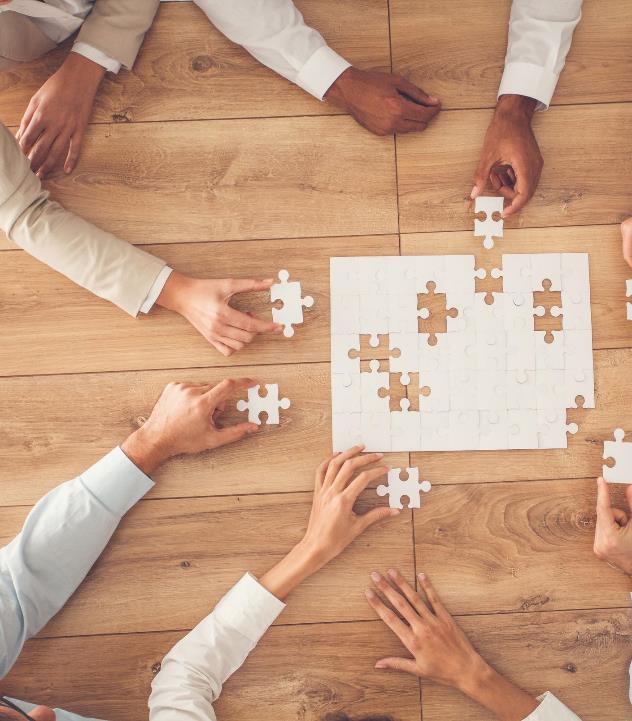 Refleksjonsspørsmål
Hvordan vil aldring av befolkningen sammen med bedre folkehelse påvirke NAV?

Hvordan kan NAV hindre økt utenforskap for unge med psykiske lidelser?

Hvilke nye metoder for inkludering av personer av helseproblemer vil være viktige i 2035, og hva vil de kreve av ny kompetanse?

Hvordan kan NAV samarbeide bedre med helsesektoren?
Politiske trender
Foto: Colourbox
[Speaker Notes: Omstilling, inkludering og velferdsstatens bærekraft blir viktige politiske utfordringer
Det politiske omlandet har endret seg raskt de siste få årene, eksempelvis med koronapandemien, en pågående krig i Ukraina og økt inflasjon. Det er en usikker geopolitisk situasjon, og vi merker konsekvensene i form av endrede rammebetingelser internasjonalt og sterkere vektlegging av sikkerhet og beredskap.
 
Den norske arbeidslivs- og velferdsmodellen forutsetter at innbyggerne har tillit til politikere og institusjoner. Internasjonalt har synkende politisk tillit, økt polarisering og populisme vært mye omtalt de siste årene, men dette er i mindre grad observert i norsk sammenheng. Økte energi- og råvarepriser gir en vanskelig økonomisk hverdag for mange, med økte forskjeller og en skarpere tone i debatten. Det gir risiko for økt polarisering og en politikk som i større grad enn i dag styres som respons på kriser og akutte situasjoner. For NAV kan dette bety hyppigere regelendringer og større uforutsigbarhet. På kort sikt kan vi få mer politisk styring og en mer ekspansiv politikk, mens på lang sikt er det lite sannsynlig at arbeids- og velferdspolitikken vil få økte budsjetter og rammer.
 
Tillitsreformer i flere naboland, etterfulgt av den pågående norske tillitsreformen, viser en trend med mindre sentral styring og økt satsing på lokal tjenesteutvikling for å nå målene for offentlig forvaltning. Det gir større forventninger til at NAVs lokale og nasjonale satsinger innenfor tjenesteutvikling skal ha dokumenterte sosiale og økonomiske effekter. Det krever en kunnskapsbasert tilnærming gjennom forsøk fulgt opp av evalueringer.
 
Forholdet til Europa blir trolig viktigere i årene som kommer. EU fører en mer aktiv politikk innen områder med relevans for NAV, som arbeids- og velferdspolitikk, kompetansepolitikk og IKT-/digitaliseringspolitikk. Det skjer delvis gjennom regelverk som gjelder alle medlemslandene og som ofte vil gjelde Norge gjennom EØS-avtalen, og delvis indirekte i form av anbefalinger til medlemslandene.
 
En viktig politisk utfordring fram mot 2035, blir å sikre velferdsstatens bærekraft. I avveiningen mellom trygge velferdsordninger og økonomisk bærekraft står politikerne overfor harde prioriteringer. Handlingsalternativene er lavere velferdsytelser/redusert tjenestetilbud, økte skatter og avgifter, tiltak som gir økt sysselsetting og/eller effektivisering av offentlig sektor.
 
Kompetansepolitikken blir trolig enda viktigere framover, spesielt som følge av teknologisk utvikling og det grønne skiftet. Her forventer vi økt satsing på etter- og videreutdanning. Inkludering av personer utenfor arbeidslivet vil også være høyt prioritert for å motvirke fattigdom og håndtere arbeidskraftbehovet. Dette gjelder særlig enkelte grupper av innvandrere og unge med manglende formell kompetanse. Innvandring krever både integrering og kompetanseutvikling, hvor bedre og tidligere tilgang til videregående utdanning og fagbrev kan være aktuelle tiltak. Aktuelle tiltak for unge i fare for å bli stående varig utenfor arbeidsmarkedet, vil være blant annet lettere tilgang til læreplasser og tettere oppfølging.
 
Hovedmålene for arbeids- og velferdspolitikken er et velfungerende arbeidsmarked, inntektssikringsordninger som gir økonomisk trygghet og samtidig stimulerer til arbeid, inkludering av utsatte grupper i arbeidsmarkedet, og gode levekår for de vanskeligst stilte. Det ventes å være fortsatt tverrpolitisk enighet om disse målene, men noen konfliktlinjer vil trolig gjøre seg gjeldende også framover:
Større behov for helse- og omsorgstjenester og strammere økonomiske rammer vil trolig forsterke debatten om offentlige eller private løsninger, også for NAV. I befolkningen har det lenge vært økende skepsis til privatisering av offentlige tjenester, samtidig som mange er positive til private velferdstjenester som et supplement til offentlige tilbud.
De store universelle ordningene ventes å ligge fast, men det vil være uenighet om graden av universelle ytelser versus mer behovsprøving eller tilpasning til spesifikke målgrupper.
Avveiningen mellom ytelsesnivåer og insentiver, som gjelder politisk uenighet om hvor høye ytelsene bør være for å motvirke fattigdom og ulikhet uten i for stor grad å medføre negative arbeidsinsentiver. Dette handler om hvor man skal sette grensen for arbeidslinjens ambisjoner og om omfanget av aktivitetskrav.
Andre politiske konfliktlinjer vil også berøre arbeids- og velferdspolitikken. Det gjelder blant annet klimapolitikken, som har konsekvenser for tempo og virkemidler i omstillinger, og handels- og utenrikspolitikken, der fare for nedskalering av brede internasjonale samarbeid kan gi mer regionalt samarbeid mellom land og debatt om Norges tilknytning til EU. På innvandringsfeltet forventer vi fortsatt debatt om omfanget av innvandringen, integreringstiltak og kravene for å motta ytelser. I tillegg kan brå endringer skape situasjoner der myndighetene og NAV igjen må rigges for å ivareta flere nyankomne, noe som stiller større krav til koordinering. Vedvarende mangel på arbeidskraft kan også medføre endret politikk for arbeidsinnvandring fra land utenfor EU, slik man ser i enkelte andre EU-land. 
 
Med økt sentralisering og en eldrebølge som rammer distriktene hardest, er det mye som tyder på at også sentrum/periferi blir en sentral konfliktlinje. Her kan kommunesammenslåinger og sentralisering av NAV-kontorer og andre enheter i NAV bli sentrale stridsområder.
 
Innen digitaliseringspolitikken venter vi at ambisjonene om sammenhengende offentlige tjenester tilpasset den enkeltes livssituasjon, og at økt automatisering vil stå seg frem mot 2035. Det gir økt behov for datadeling, utvikling av regelverk og bedre finansieringsmodeller. Ambisjonen vil utfordres av styringsprinsipper som sektordeling og kommunalt selvstyre, hensyn til etikk og personvern, og ønsker om behovsprøving og målrettede ytelser.]
Omstilling, inkludering og bærekraft
Omstilling og ny kompetanse blir enda viktigere

Inkludering av utsatte grupper
Enkelte grupper av innvandrere og unge med manglende formell kompetanse

Sikre velferdsstatens bærekraft – stadig mer påtrengende
Balanse mellom trygge velferdsordninger og økonomisk bærekraft
Tøffe prioriteringer krever kombinasjoner av ulike grep, avhengig av politisk flertall:
Lavere ytelser, redusert tjenestetilbud?
Økte skatter og avgifter?
Tiltak som øker sysselsettingen?
Effektivisere offentlig sektor?
BYTTES UT
[Speaker Notes: Vi venter at de store samfunnsutfordringene knyttet til omstilling, inkludering og velferdsstatens bærekraft vil prege arbeids- og velferdspolitikken til 2035. 

Kompetansepolitikken blir trolig enda viktigere framover, spesielt som følge av teknologisk utvikling og det grønne skiftet. Her forventer vi økt satsing på etter- og videreutdanning. Når det gjelder inkludering av utsatte grupper i arbeidslivet, tror vi fortsatt enkelte grupper av innvandrere og unge med manglende formell kompetanse vil bli prioritert. Innvandring krever både integrering og kompetanseutvikling, hvor bedre og tidligere tilgang til videregående utdanning og fagbrev kan være aktuelle tiltak. For å fange opp unge som er i fare for å bli stående varig utenfor arbeidsmarkedet, vil aktuelle tiltak være lettere tilgang til læreplasser og tettere oppfølging.

En av de dominerende politiske utfordringene frem mot 2035 blir å sikre velferdsstatens bærekraft. I avveiningen mellom trygge velferdsordninger og økonomisk bærekraft står politikerne overfor tøffe prioriteringer. Handlingsalternativene er lavere velferdsytelser/redusert tjenestetilbud, økte skatter og avgifter, tiltak som gir økt sysselsetting og effektivisering av offentlig sektor. Politiske partier har ulike syn på hvilke virkemidler som er best egnet, men utfordringene er så store at flere av virkemidlene må kombineres.]
Viktige konfliktlinjer fremover
I arbeids- og velferdspolitikken
Ytelsesnivåer vs. insentiver, arbeidslinjens grenser
Universelle vs. behovsprøvde ordninger
Offentlig vs. private løsninger

I samfunnet ellers
Klima og miljø
Internasjonalt samarbeid
Innvandring og integrering
Sentralisering 

Økende politisk polarisering
Flere brå politiske endringer
Utfordrer tilliten til NAV
Foto: Colourbox
[Speaker Notes: Det ventes å fortsatt være tverrpolitisk enighet om mange av de grunnleggende trekkene i arbeids- og velferdspolitikken. Noen vedvarende konfliktlinjer ventes likevel å gjøre seg gjeldende også framover:
Større behov for helse- og omsorgstjenester og strammere økonomiske rammer vil trolig forsterke debatten om offentlige eller private løsninger, også for NAV. I befolkningen er det en sterk og økende skepsis til privatisering av offentlige tjenester, samtidig som mange er positive til private velferdstjenester som et supplement til offentlige tilbud. 
De store universelle ordningene ventes å ligge fast, men det vil være uenighet om graden av universelle ytelser versus mer behovsprøving eller tilpasning til spesifikke målgrupper gjennom politisk detaljstyring.
Avveiningen mellom ytelsesnivåer og insentiver, som gjelder politisk uenighet om hvor høye ytelsene bør være for å motvirke fattigdom og ulikhet uten i for stor grad å medføre negative arbeidsinsentiver. Dette handler om hvor man skal sette grensen for arbeidslinjens ambisjoner. Det samme gjelder omfanget av aktivitetskrav og tiltak overfor de som står utenfor arbeidslivet.
Andre viktige politiske konfliktlinjer vil også berøre arbeids- og velferdspolitikken:
Klimapolitikk og veivalg i tilknytning til det grønne skiftet vil ha konsekvenser for tempoet i omstillingene, virkemidlene som brukes og ansvarsfordelingen mellom næringslivet og myndigheter.
Usikre tider med fare for nedskalering eller endring av internasjonalt samarbeid vil gi debatt om Norges forhold til internasjonal handel og tilknytningen til EU, med konsekvensene dette kan ha for norsk arbeidsliv .
På innvandringsfeltet forventer vi fortsatt debatt om omfang, integreringstiltak og hvilke krav som skal stilles for å motta ytelser. I tillegg kan brå endringer skape situasjoner der myndighetene og NAV igjen må rigges for å ivareta flere nyankomne, noe som stille større krav til koordinering mellom NAV og andre berørte parter
Med økt sentralisering og en eldrebølge som rammer distriktene hardest, er det mye som tyder på at også sentrum/periferi blir en sentral konfliktlinje i årene som kommer. Her dreier diskusjonen seg om grunnleggende velferdstjenester koblet til distriktspolitikken, hvor kommunesammenslåinger og sentralisering av NAV-kontorer og andre enheter i NAV kan bli sentrale stridsområder.

Den norske arbeidslivs- og velferdsmodellen forutsetter at innbyggerne har tillit til politikerne og institusjonene. Internasjonalt har synkende politisk tillit, økt polarisering og populisme vært mye omtalte fenomener de siste årene. Dette har fram til nylig vært begrensede faktorer i norsk sammenheng, blant annet på grunn av omfattende velferdsordninger og institusjonalisert samarbeid i arbeidslivet. Krigen i Ukraina og etterfølgende økning blant annet i strøm- og matvarepriser har ført til en skarpere tone i den offentlige debatten i Norge. Vi vurderer at det nå er økt risiko for polarisering og lavere tillit også i Norge, men det avhenger av konfliktnivået internasjonalt og i hvilken grad den usikre økonomiske utviklingen og den høye inflasjonen vedvarer. Det kan føre til flere brå skifter i arbeids- og velferdspolitikken, der politikken styres mer som respons på kriser og akutte situasjoner. 
 
Nylige tillitsreformer i flere naboland etterfulgt av den pågående norske reformen viser at mindre sentral styring og økt satsing på lokal tjenesteutvikling for å nå målene for offentlig forvaltning også er en trend vi tror vil fortsette. For NAV vil det kreve en kunnskapsbasert tilnærming gjennom forsøk fulgt opp av evalueringer.]
Internasjonal påvirkning
Endrede internasjonale rammebetingelser
EU blir trolig viktigere for Norge i en tid med økt regionalisering og rivalisering mellom land
Økt behov for beredskap i møtet med framtidige internasjonale kriser

EU-politikk mot 2035
Aktiv rolle i personvern- og IKT-/digitaliseringspolitikk
«Soft politics»: Anbefalinger til medlemslandene og krav om lokale mål og handlingsplaner
Kompetansepolitikk, arbeids- og velferdspolitikk
Økende oppmerksomhet om behovet for motvirke fattigdom og økonomiske forskjeller

FNs bærekraftsmål
Overbygning som innvirker på strategier og planer for NAV og våre samarbeidspartnere
Foto: Colourbox
[Speaker Notes: EU ventes å spille en sterkere rolle for Norge som global aktør i en mer usikker verden, som handelspartner og innen beredskaps-, personvern- og IKT-/digitaliseringspolitikk. EU tar også en mer aktiv rolle i anbefalinger og handlingsplaner innen arbeids- og velferdspolitikk og kompetansepolitikk som vil påvirke mer indirekte.

I en mer usikker verden blir forholdet til Europa og EU trolig viktigere i årene som kommer. EU fører en gradvis enn mer aktiv politikk innen områder av relevans for NAV som arbeids- og velferdspolitikk, kompetansepolitikk og IKT-/digitaliseringspolitikk. Det skjer delvis gjennom direktiver som gjelder alle medlemslandene og som ofte også vil gjelde Norge gjennom EØS-avtalen. Delvis skjer det gjennom «soft politics», som er i form av anbefalinger til medlemslandene, men som også vil kunne påvirke Norge mer indirekte.]
Politiske muligheter
Grep for omstilling og kompetanseutvikling
Både NAV, arbeidsgivere, arbeidstakere og politikere har ansvar
Økt vekt på utdanning som arbeidspolitisk virkemiddel

Økt samhandling og koordinering
Krever regelverksendringer og nedbygging av organisatoriske barrierer

Digitalisering og forenkling
Mål om mer helhetlige brukeropplevelser i møtet med det offentlige
Digitalisering og automatisering forutsetter forenkling av regelverket
BYTTES UT
Foto: NAV
[Speaker Notes: Forventningene til NAV framover er blant annet at vi tilbyr tjenester som legger til rette for omstilling og kompetanseutvikling og for å fremme mobilitet i arbeidslivet.
Det har blitt større adgang til å kombinere dagpenger og utdanning under koronakrisen, og kombinasjoner av trygdeordninger og kompetanseutvikling kan være sannsynlig politikk også framover.

En annen forventning til det offentlige er bedre koordinerte tjenester fordi brukene forventer det, og fordi samfunnsutfordringene treffer bredt. For å få til det vil det bli nødvendig med regelverksendringer og kanskje nedbygging av organisatoriske barrierer. I forslaget til ny forvaltningslov er nettopp samarbeid mellom forvaltningsorganer et viktig tema, og det er blant annet foreslått visse lempinger i taushetsplikten, som kan gjøre samhandling lettere. Samtidig vil økt samhandling avhenge av politisk vilje og politisk styring. 

Økt samhandling går også hånd i hånd med digitalisering. 
Det er da ofte nødvendig med forenklinger og tilpasninger av regelverket. Selv om også kompliserte regler kan automatiseres, er det ofte mer ressurskrevende.
Enklere regler er også lettere å forstå for brukerne av tjenestene. Samtidig vil forenklinger noen ganger ha negative konsekvenser for enkelte, og det vil også ofte være politiske ønsker om større fleksibilitet og mer målrettede ytelser. Det kan være forhold som kan gjøre det vanskeligere å få til forenklinger.]
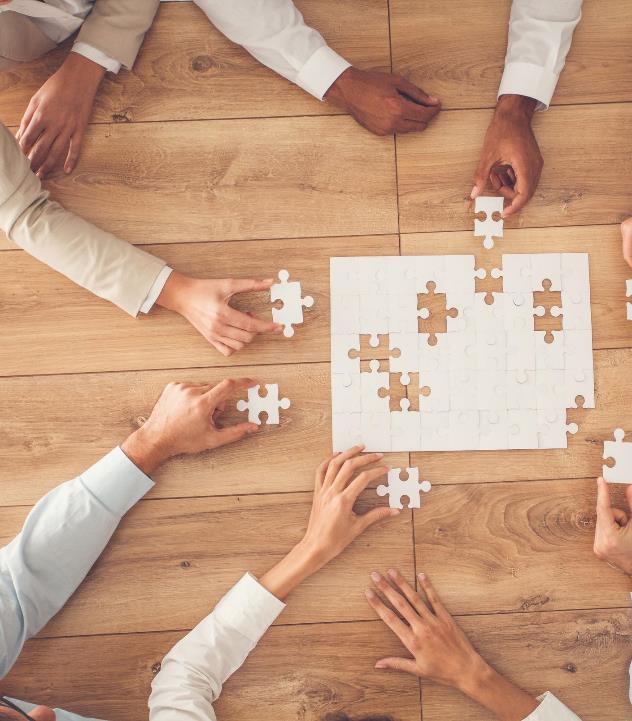 Refleksjonsspørsmål
Hvordan skal vi sikre velferdsstatens bærekraft i fremtiden?

Hvilke politiske tiltak må til for å inkludere flere unge og innvandrere i arbeidslivet?

Har NAV tilstrekkelig beredskap for fremtidige kriser og dataangrep?

Hvilken betydning vil tillits-reformen ha for NAV?
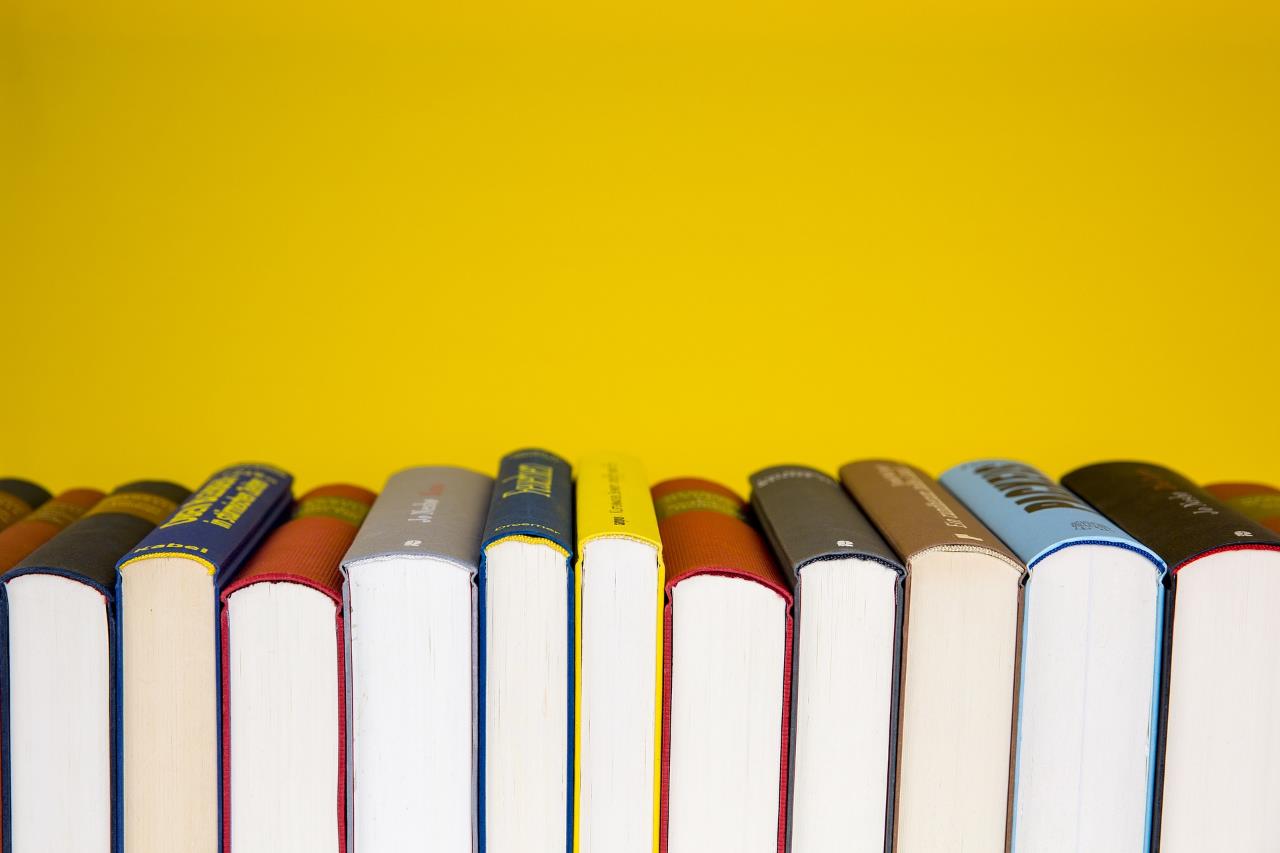 Kompetansebehov i NAV
Kompetanse-behov i NAV
Foto: Unsplash
Framtidas kompetansebehov i NAV
Kunnskap om brukerbehov
Kunnskap om og oversikt over medarbeidernes kompetanse
Veilednings- og relasjonskompetanse
Kontinuerlig læring og kompetanseutvikling
Evaluering og erfaringsdeling
Smidig og innovativ tjenesteutvikling
Høy omstillings-takt
Endrede bruker-forventinger
Mer samarbeid på tvers
Juss-, teknologi- og analysekompetanse
Kompetanse om bruk av digitale verktøy i brukermøtene
Kompetanse om ansvarlig bruk av beslutningsstøtte basert på kunstig intelligens
Forståelse av hvordan digitalisering vil påvirke arbeidsmarkedet
Digi-talisering
Kunnskap om samarbeidspartnere, tjenester de kan tilby brukerne og effektene av disse
Kompetanse i tverrfaglig og tverrsektorielt samarbeid og felles utviklingsinitiativer
[Speaker Notes: NAV har en ambisjon om å være en lærende organisasjon som skaper mestring. Kompetansen i virksomheten må utvikles for å håndtere omstillingstakten i arbeidsmarkedet, endrede brukerforventninger, digitalisering og ønske om økt samarbeid med andre virksomheter. Under nevnes noen områder der det forventes behov for utvikling:
 
Raskere omstillingstakt på arbeidsmarkedet vil kreve at NAV har oppdatert analytisk kompetanse og kunnskap om hva endringene betyr for arbeidsmarkedet og for tjenesteutviklingen, både nasjonalt og lokalt. Det vil kreve en kontinuerlig og praksisnær kompetanseutvikling for å fange opp, reflektere over og anvende medarbeidernes kunnskaper og erfaringer. For å få tilgang til kunnskap som kan bidra til å styrke og fornye tjenesteutviklingen kreves det deling av evalueringer og erfaringer mellom enheter i NAV. Kompetanse om innovativ og smidig utvikling av tjenester, inkludert hvordan kompetanseutvikling kan integreres i tjenesteutviklingen, blir også viktig for å ivareta rask omstilling. Både ledere og medarbeidere må ta ansvar for kompetanseutvikling og tilrettelegging for læring.

Endrede brukerforventninger vil kreve mer kunnskap om brukernes behov for å få en bedre forståelse av deres livssituasjon. Det vil bli spesielt viktig med kunnskap om hva som fremmer inkludering av utsatte grupper, som unge, innvandrere og andre som er, eller står i fare, for langvarig utenforskap. Det er også behov for god oversikt over kompetansen blant ansatte for å kunne møte fremtidige utfordringer og endringsbehov med høy kvalitet. Veiledningskompetansen kan utvikles både ved studier og arenaer for selvrefleksjon og ferdighetstrening. Aktuelle områder er kommunikasjon- og relasjonsarbeid, samt trening i hvordan forskningsbasert kunnskap kan brukes i egen praksis. For å kunne imøtekomme brukerforventninger om helhetlige og sammenhengende tjenester, bør NAV også vektlegge kompetanse om sammenhengen mellom interne kjerneområder som veiledning, inkludering, arbeidsmarked og forvaltning.
 
Sammenhengende tjenester på tvers av sektorer og forvaltningsnivåer vil kreve økt kunnskap om samarbeidspartnere i andre sektorer, om hvilke tjenester som kan tilbys brukerne, effekter av disse og hvordan en kan skape nye tjenester i samarbeid med andre. Det blir viktig med kunnskapsdeling og erfaringslæring på tvers av sektorer for å bidra til helhetlige tjenester og møte fremtidige brukerbehov. Det vil innebære en strukturert arbeidsform mellom ulike faggrupper, brukere og arbeidsgivere, eksempelvis gjennom nettverk, samproduksjon og samskapningsprosjekter. Det betyr samtidig at NAV trenger å bygge kompetanse om både hva som skal til for at tverrsektorielle samarbeid skal lykkes, og hvordan slike samarbeid kan evalueres og videreutvikles.
 
Digitaliseringen vil kreve juridisk kompetanse og teknologi- og analysekompetanse. Medarbeidere må bygge kompetanse om bruk av digital teknologi i gjennomføringen av brukermøtene. Utbredelsen av kunstig intelligens og beslutningsstøtte gir behov for kompetanse om hvordan algoritmer kan anvendes på forsvarlige måter for å styrke kunnskapsgrunnlaget og utvikling av praksis. Dessuten må NAV forstå hvordan digitalisering påvirker arbeidsmarkedet.]
hovedfunn
Teknologi
Mer fleksibel datakraft og økt anvendelighet for kunstig intelligens
Store muligheter for digitalisering av brukerkontakt og forvaltning
Hensyn til personvern, rettssikkerhet og sosial aksept krever etisk bærekraftig digitalisering
Arbeidsmarked
Omstilling pga. teknologi og grønt skifte. Sårbar globalisering gir regionalisering av internasjonal handel.
Økte kompetansekrav, særlig mangel på helsepersonell og personer med fagbrev.
NAV må lette omstillingene, bidra til mobilitet og kvalifisering, ved samarbeid med arbeidsgivere og utdanningssektoren
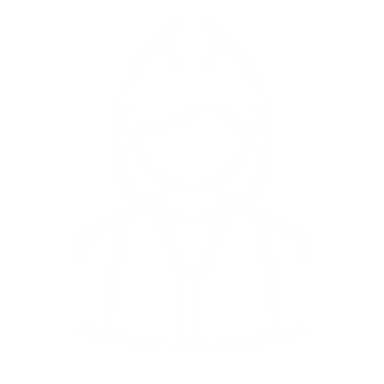 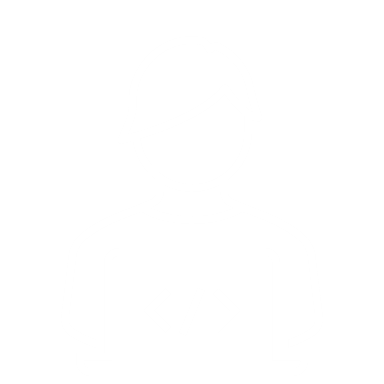 Levekår og helse
Økende inntektsforskjeller, flyktninger og personer med svak tilknytning til arbeidslivet mest utsatt
Mer usikre levekår for utsatte grupper, avhengig av inflasjon og rentenivå
Økt levealder og bedre folkehelse. Lavere sykdomsbyrde i yrkesaktiv alder, men omstilling gir risiko for utstøting fra arbeidslivet
Demografi
Aldring utfordrer velferdsstaten, sentraliseringen fortsetter. Økt usikkerhet om innvandringen 
Svak vekst for tjenester og ytelser i yrkesaktiv alder, 35 prosent brukervekst for hjelpemidler og alderspensjon vil utfordre NAV
Økt forsørgerbyrde gir økte krav til effektivisering og til arbeidsrettet oppfølging
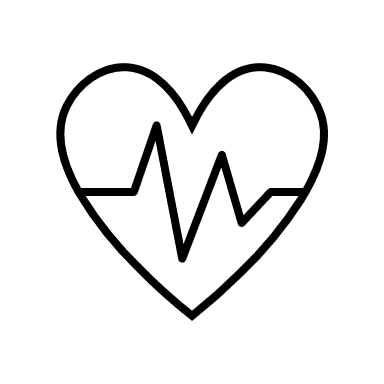 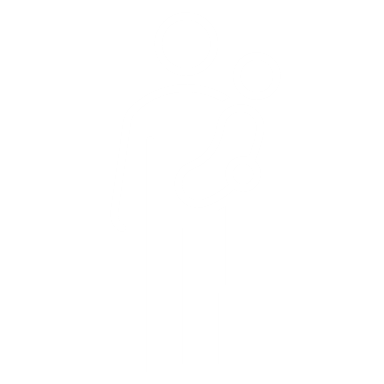 Politiske trender
Omstilling, inkludering og velferdsstatens bærekraft vil prege arbeids- og velferdspolitikken – viktige konfliktlinjer blir universell vs. behovsprøvd, ytelsesnivåer vs. insentiver, offentlig vs. privat 
EU viktigere for Norge i en usikker verden
Risiko for økt politisk polarisering utfordrer tilliten til NAV og kan gi mer uforutsigbarhet i politikken
Brukerforventninger
Sammenhengende tjenester tilpasset behovet
At NAV fjerner hindre for å ta i bruk digitale tjenester
Økte krav til  personlige møter – ekspertise og relasjons-kompetanse
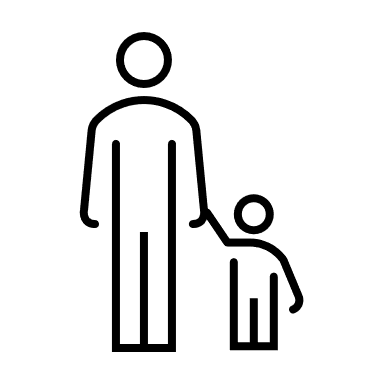 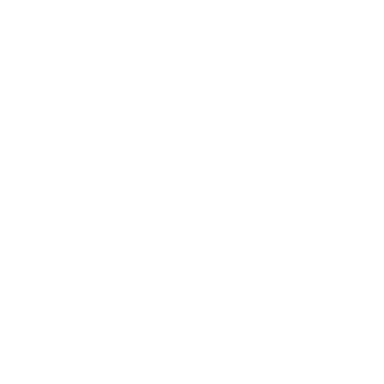 Vil du vite mer?
Mer informasjon på nav.no/omverdensanalyse
Du kan stille spørsmål og diskutere på Viva Engage (Yammer) Omverdensanalysen
Du kan også ta kontakt på e-post redaksjon.omverdensanalysen@nav.no